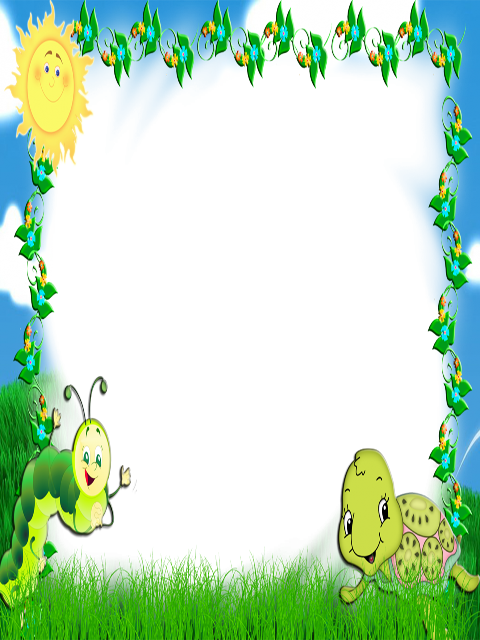 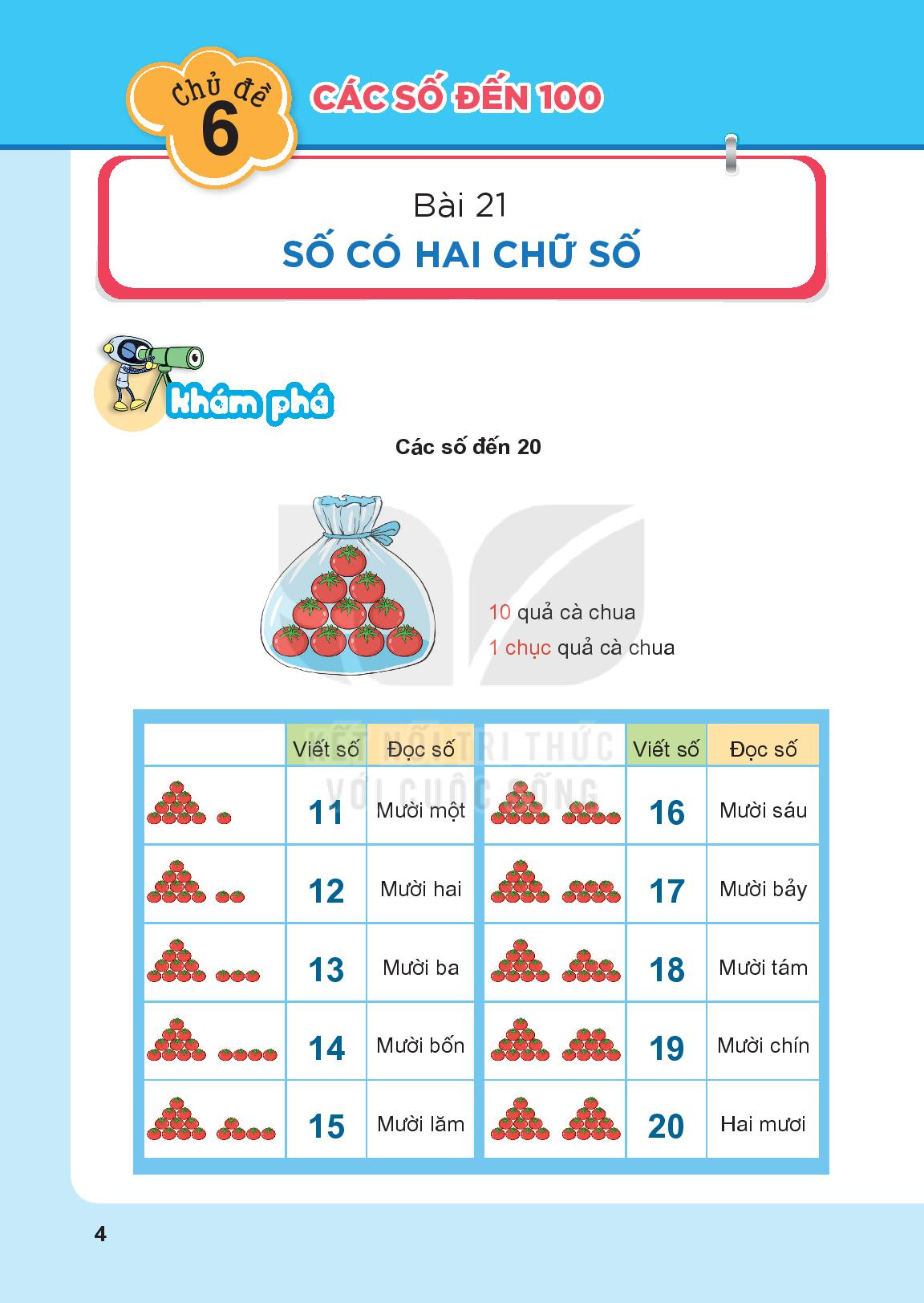 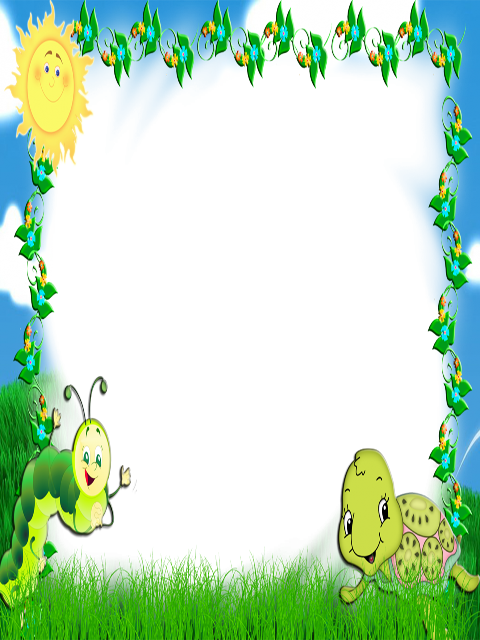 Tiết 1
Các số đến 20
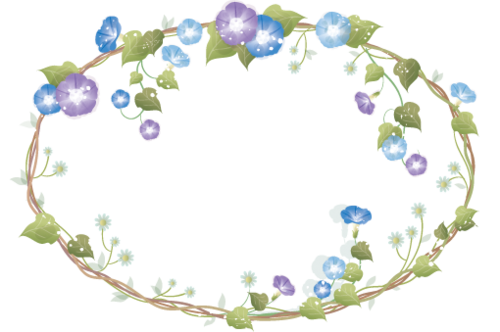 KHỞI ĐỘNG
1     2      3     4     5      6     7     8    9    10
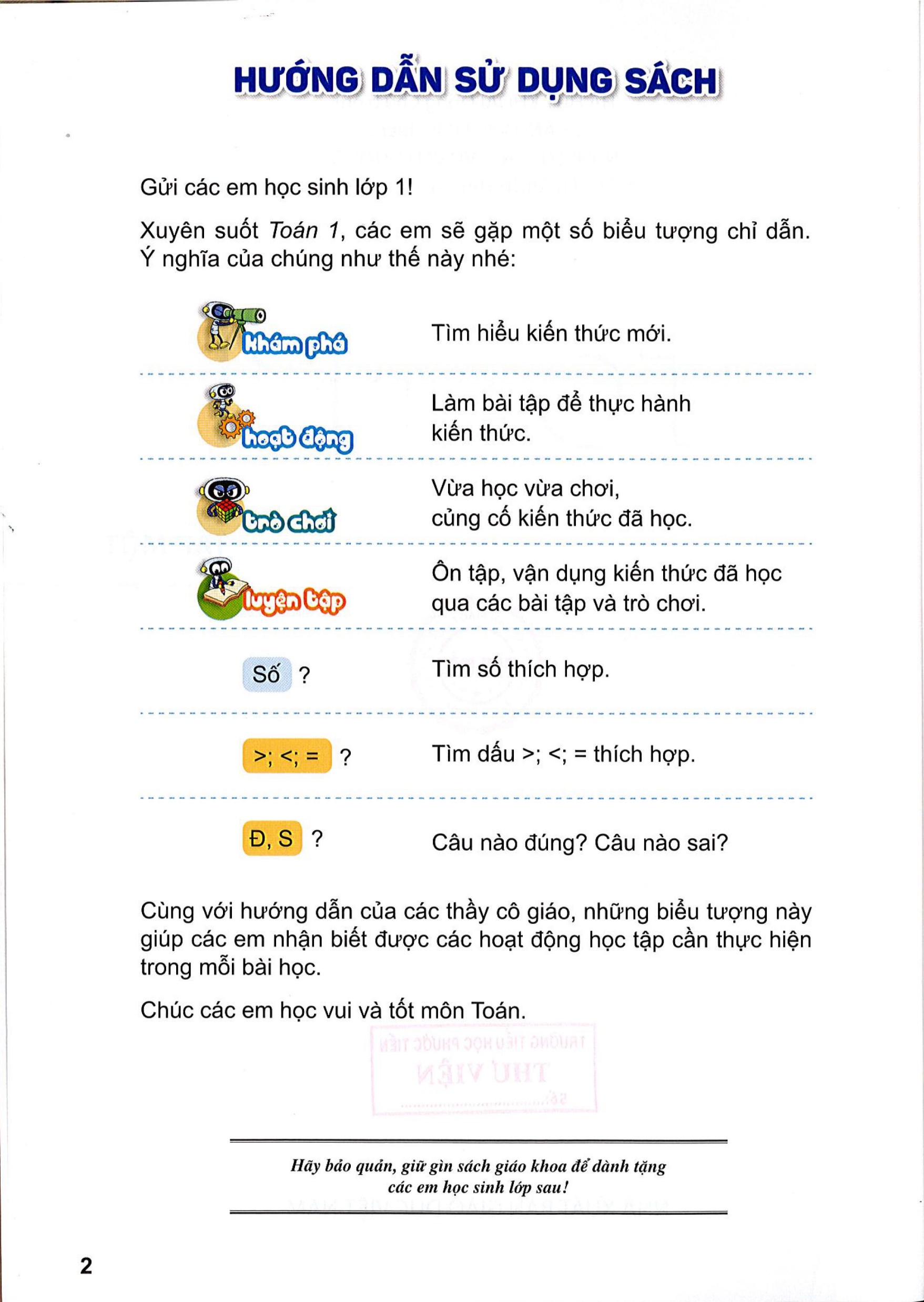 Các số đến 20
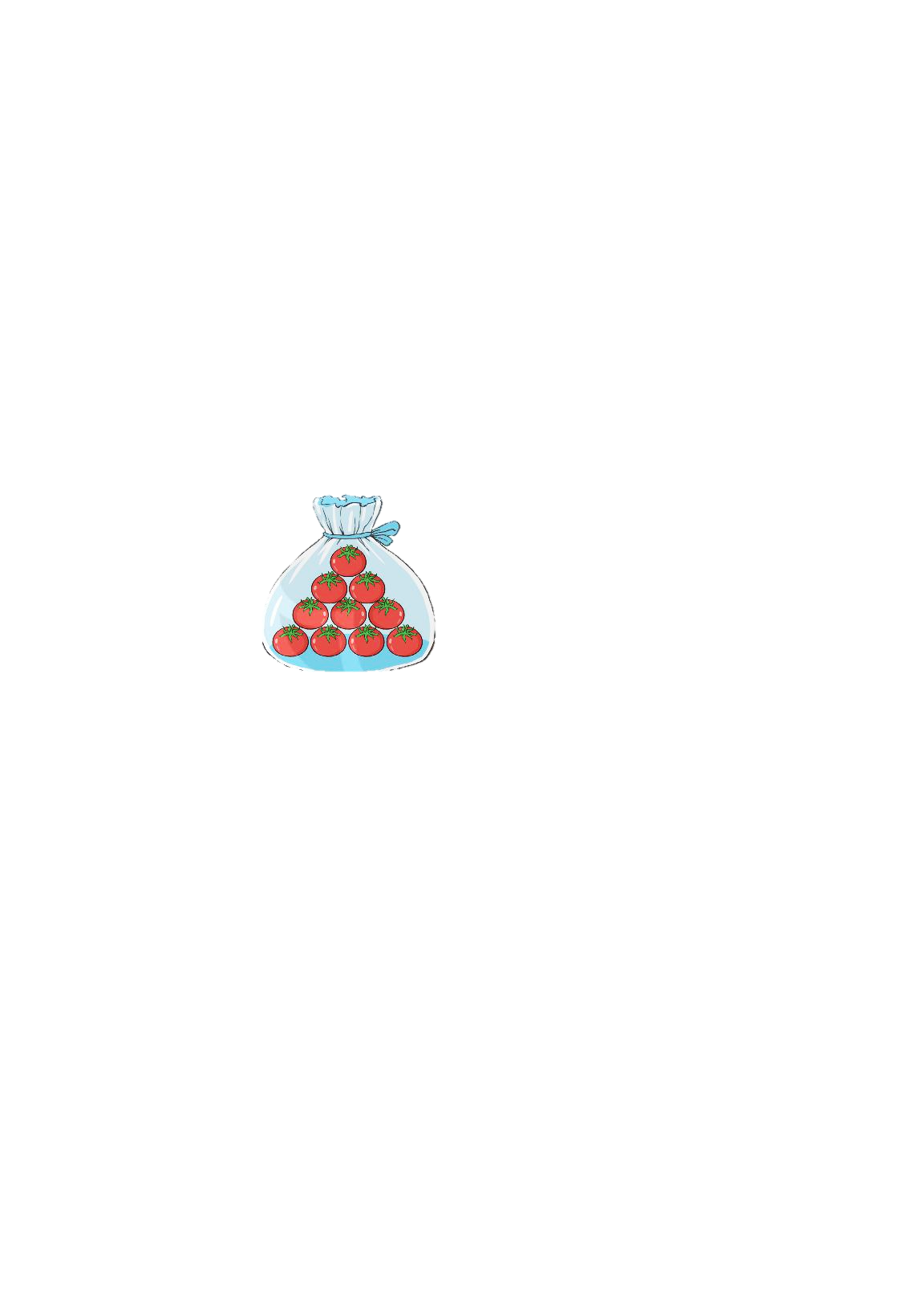 0
10
10 quả cà chua
1 chục quả cà chua
1 chục = 10
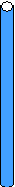 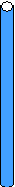 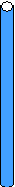 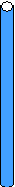 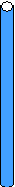 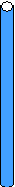 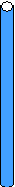 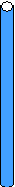 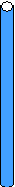 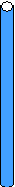 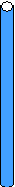 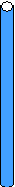 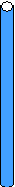 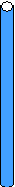 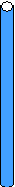 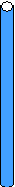 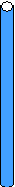 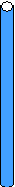 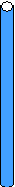 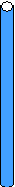 1 chục
= 10
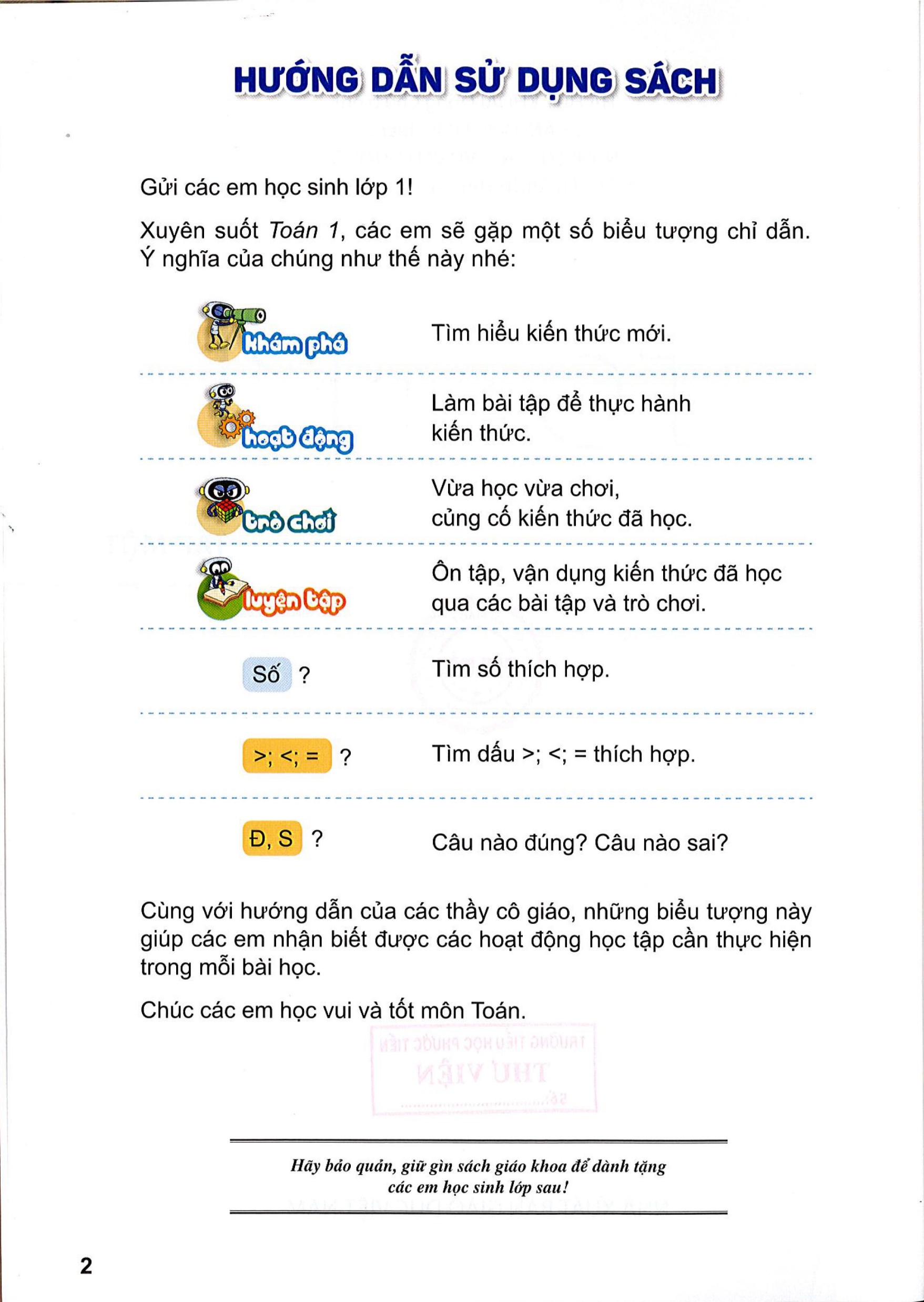 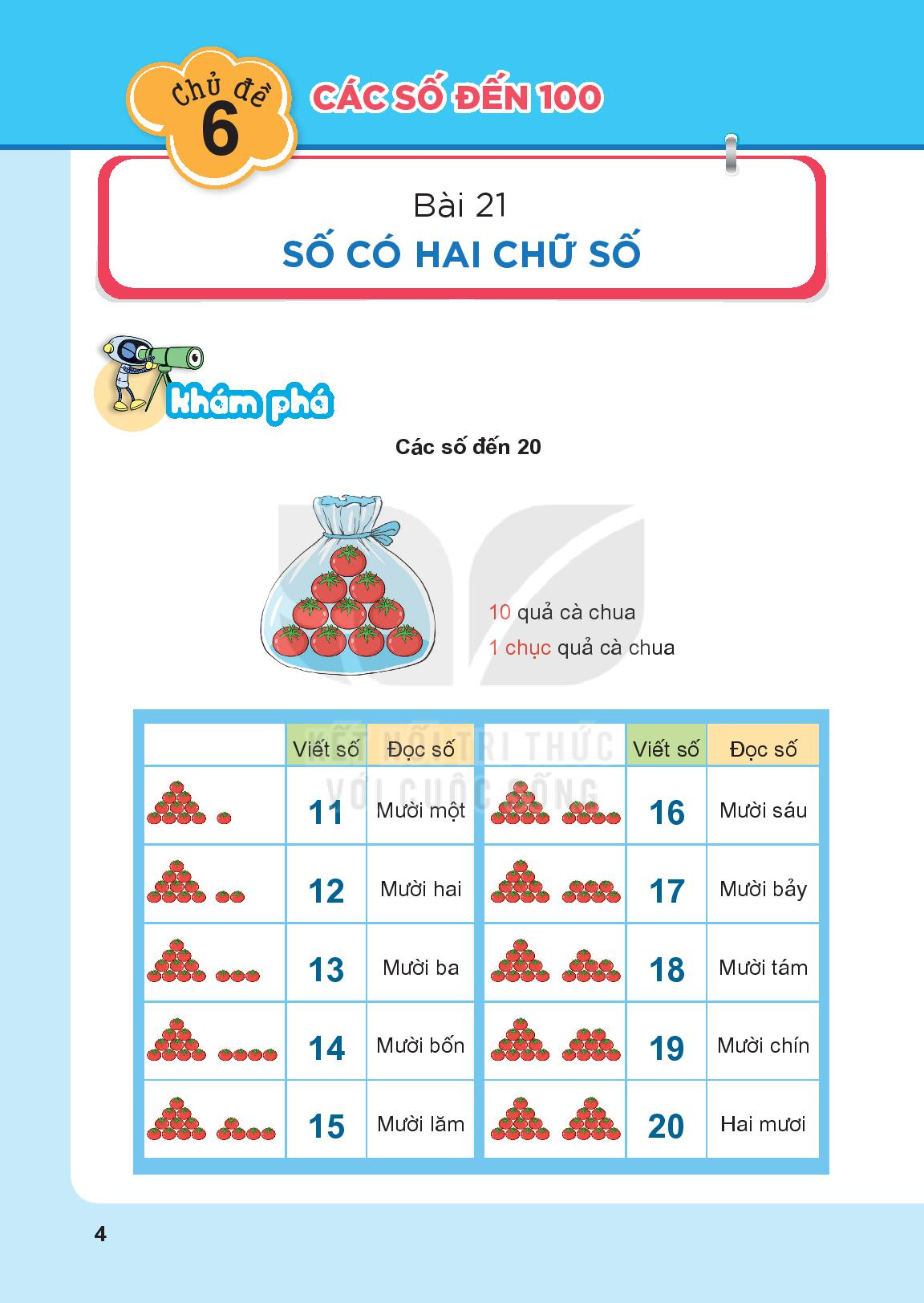 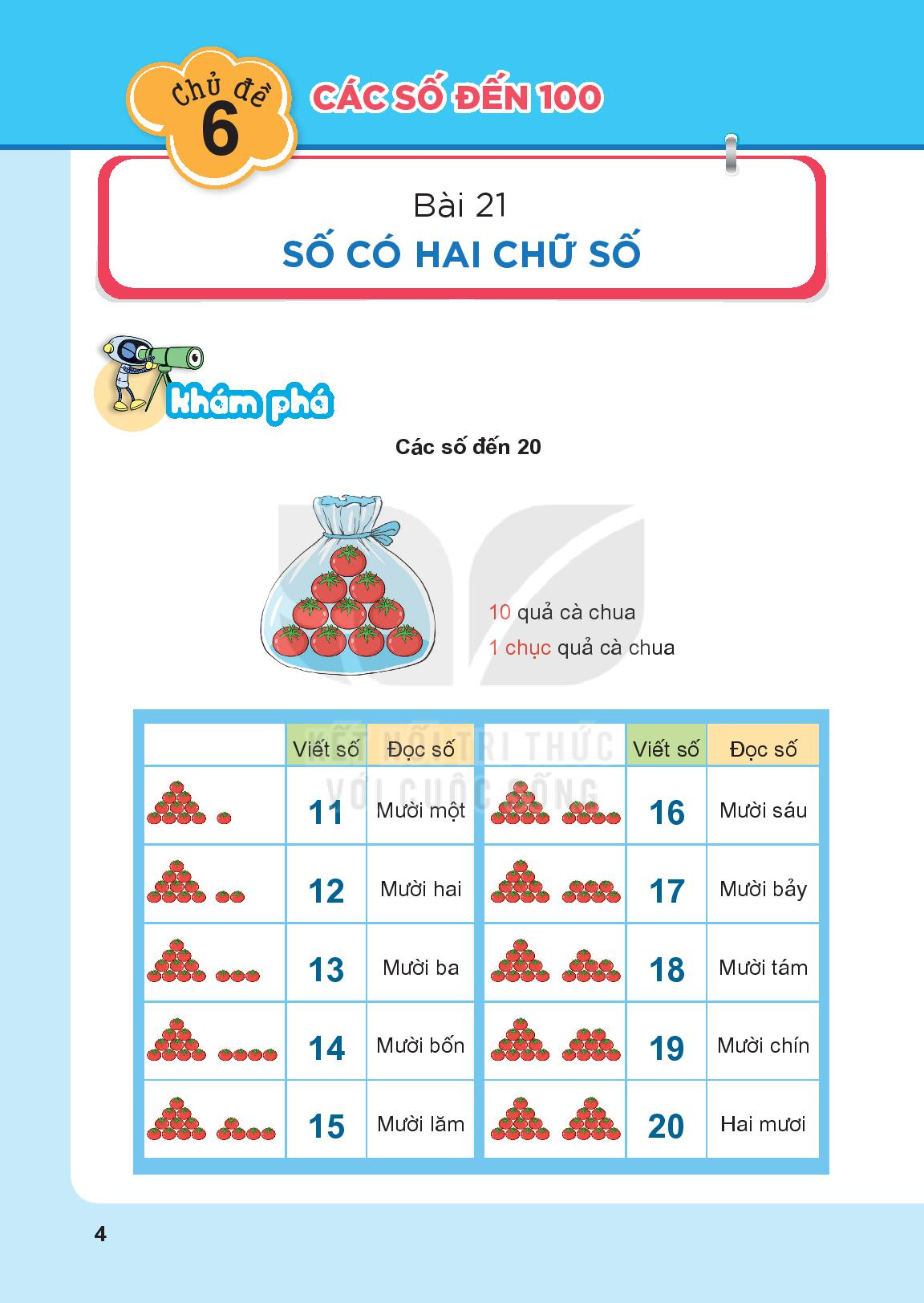 Mười sáu
Mười một
16
11
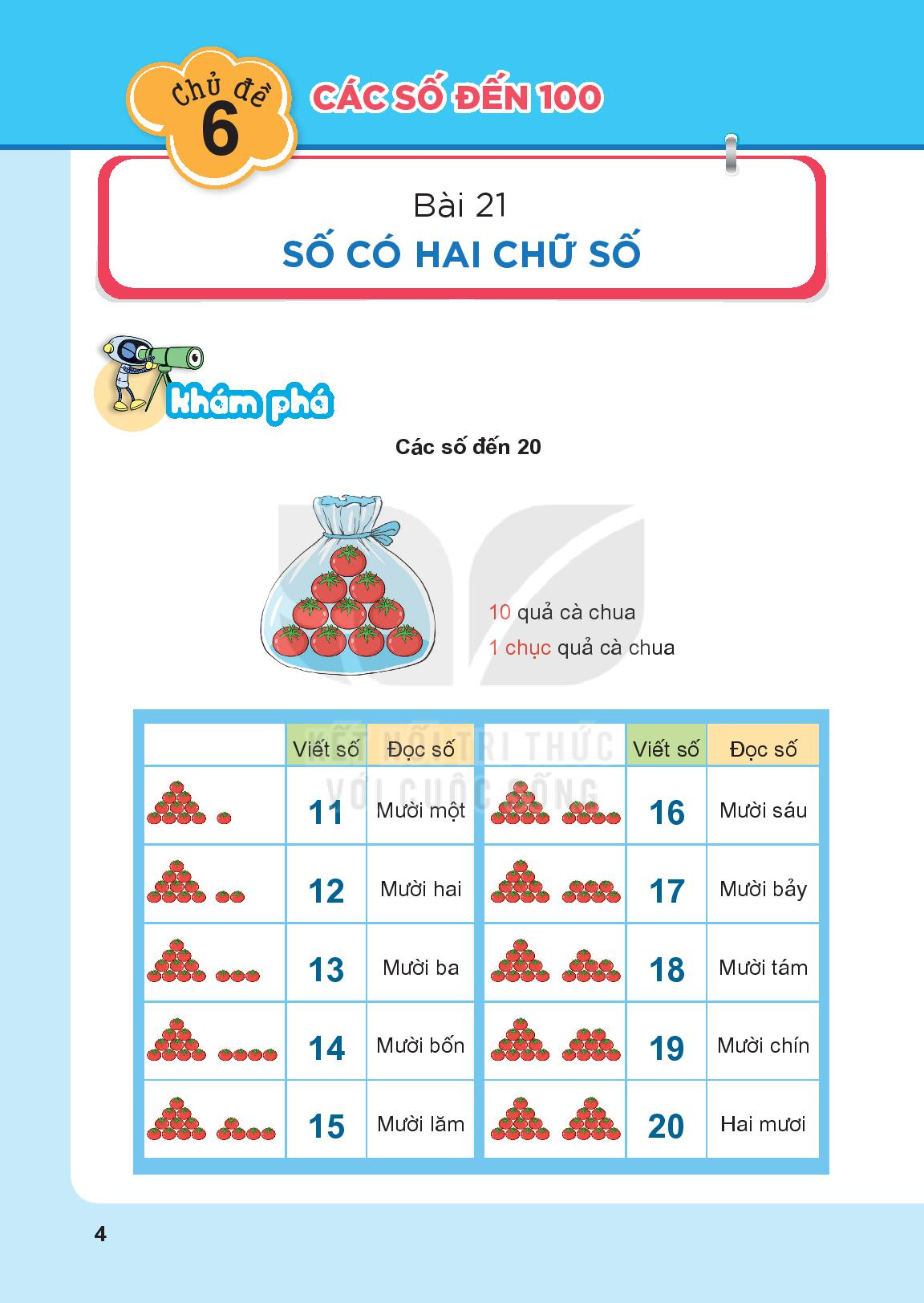 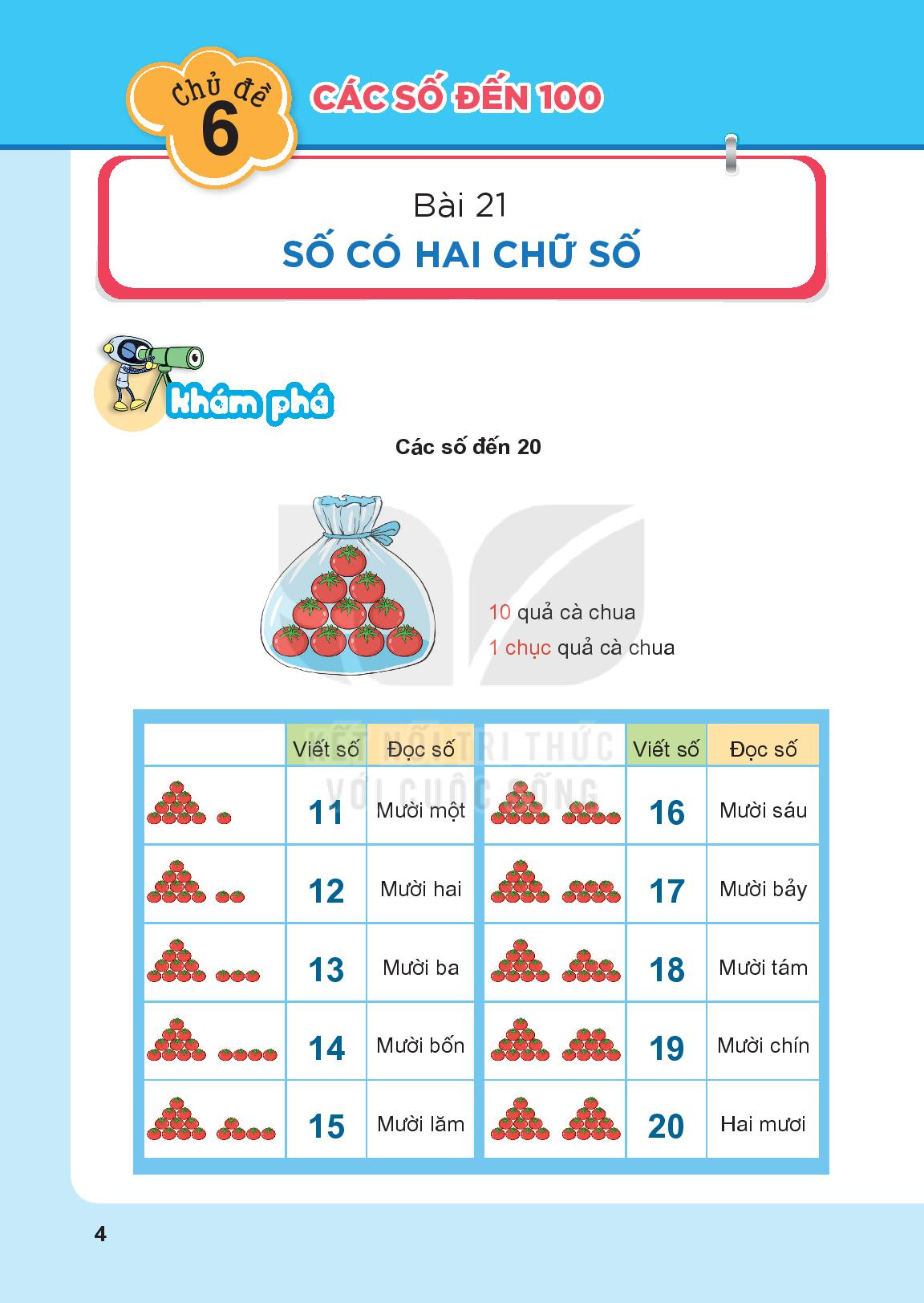 Mười bảy
Mười hai
12
17
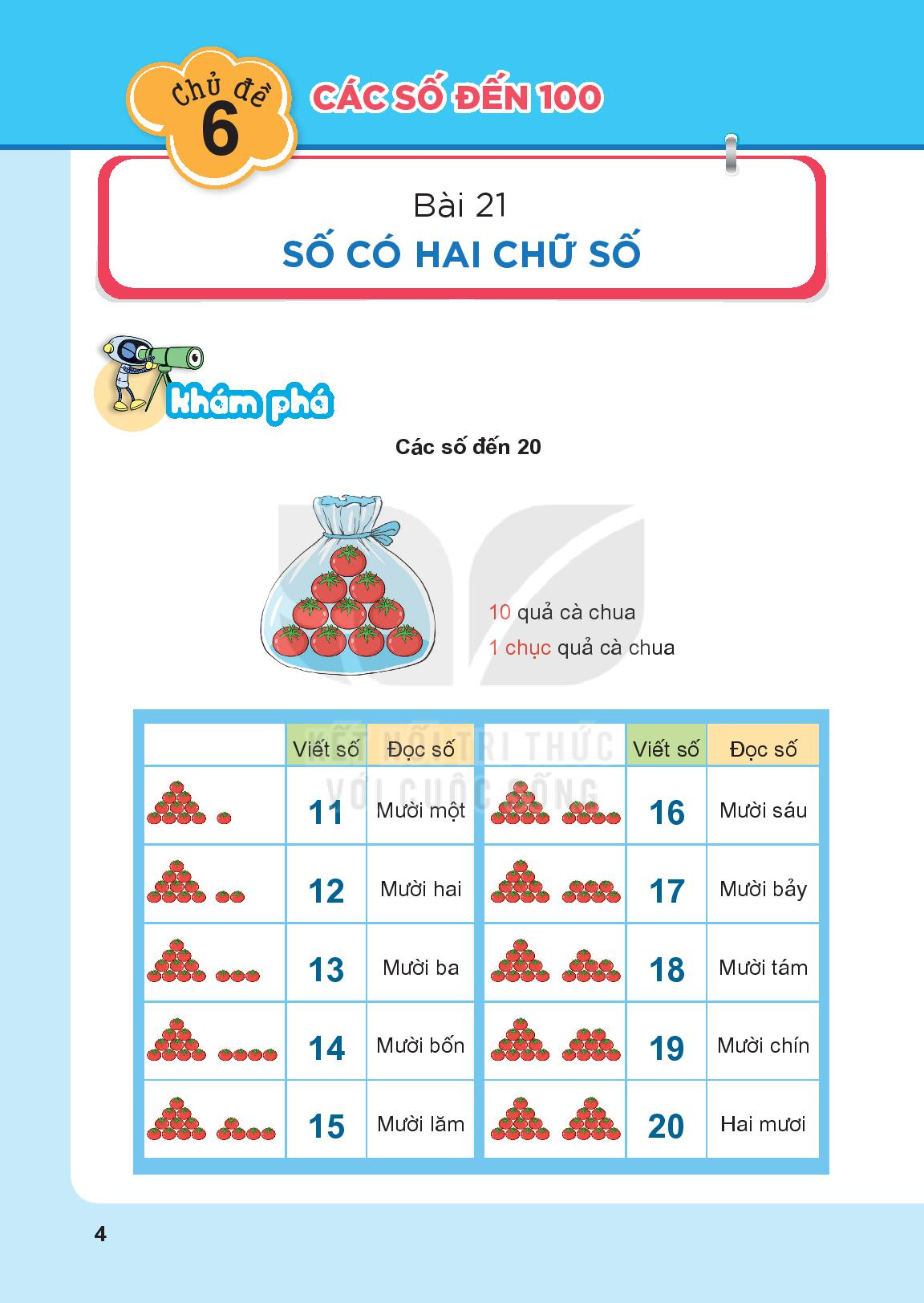 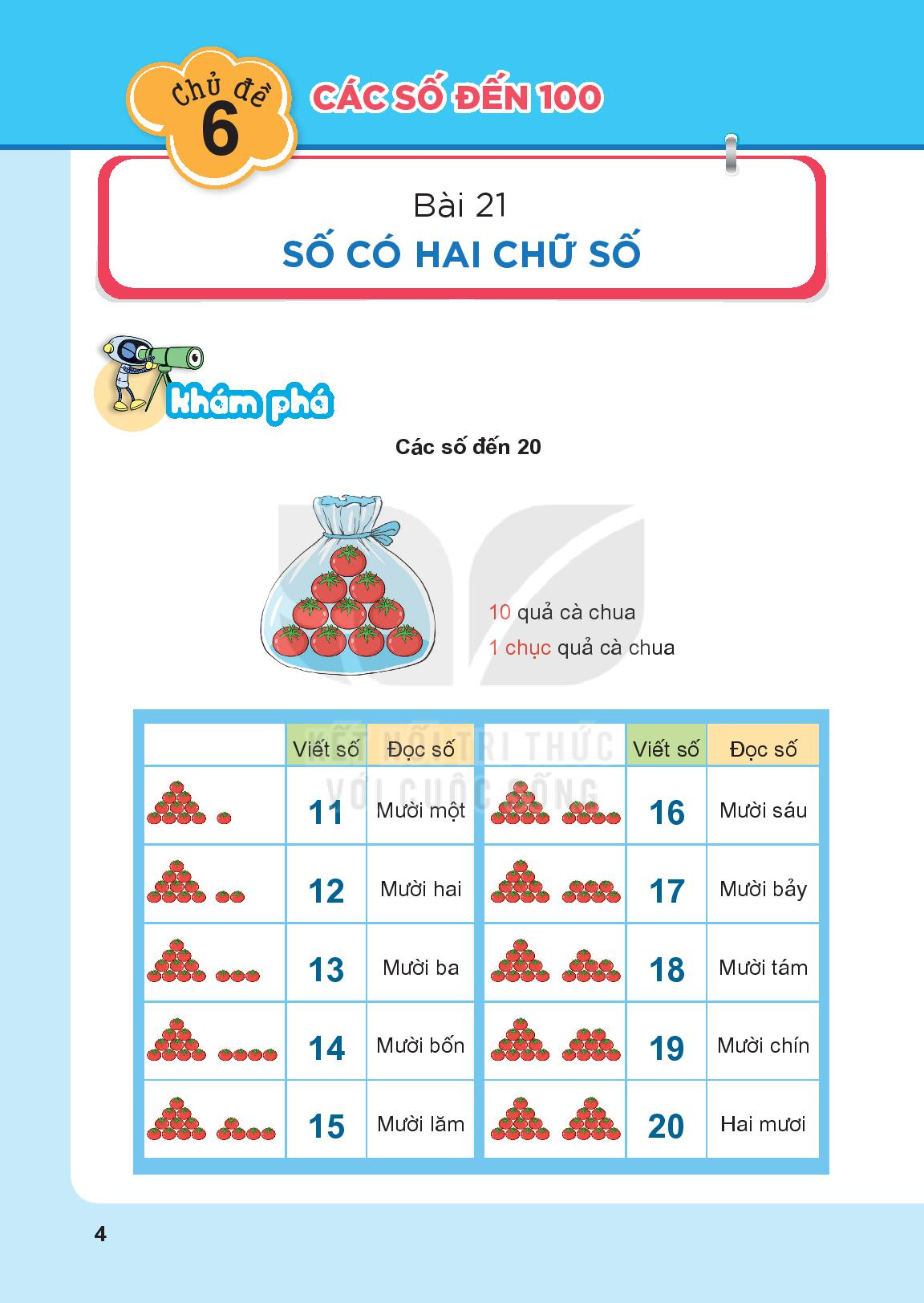 Mười tám
Mười ba
13
18
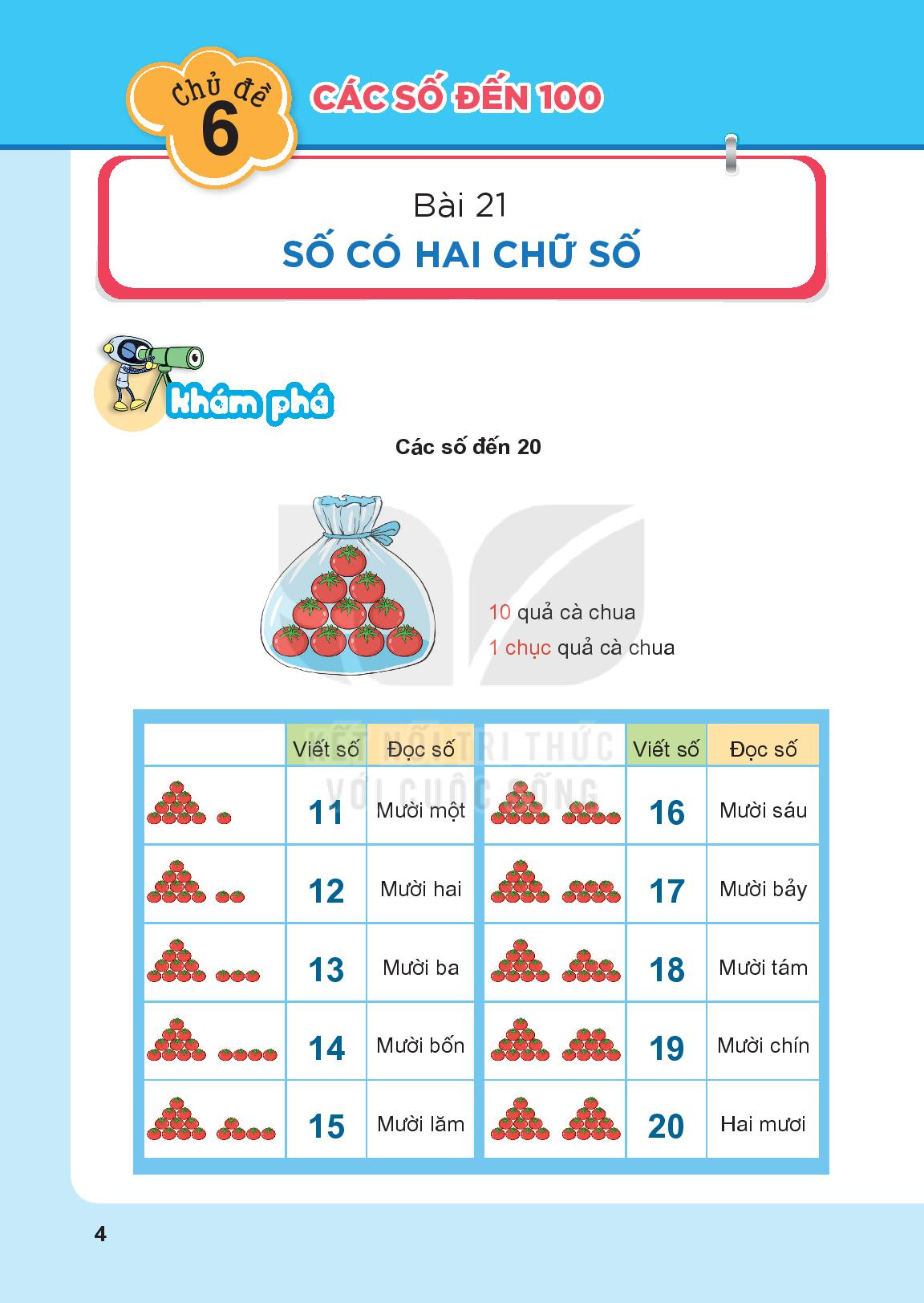 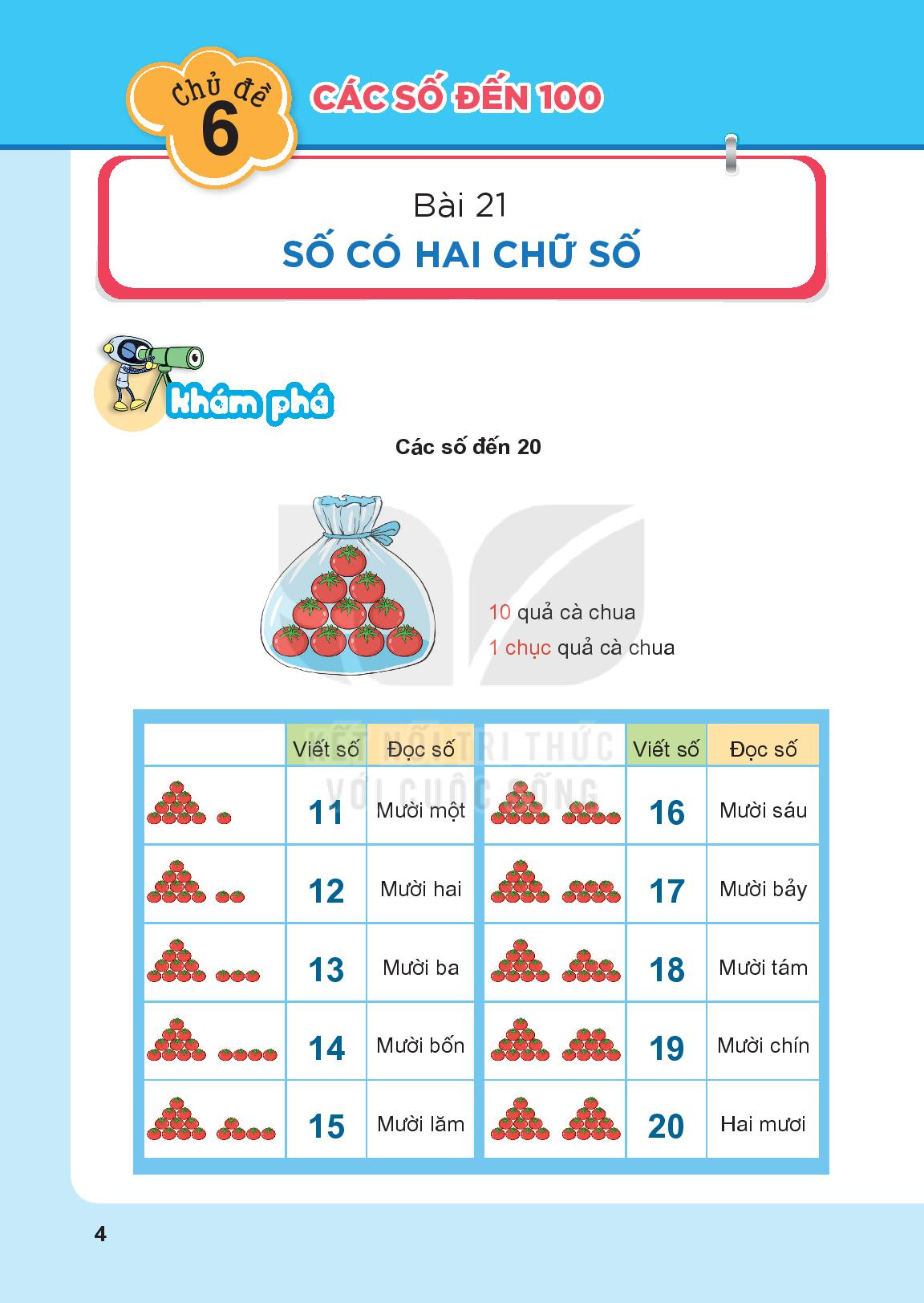 Mười bốn
Mười chín
19
14
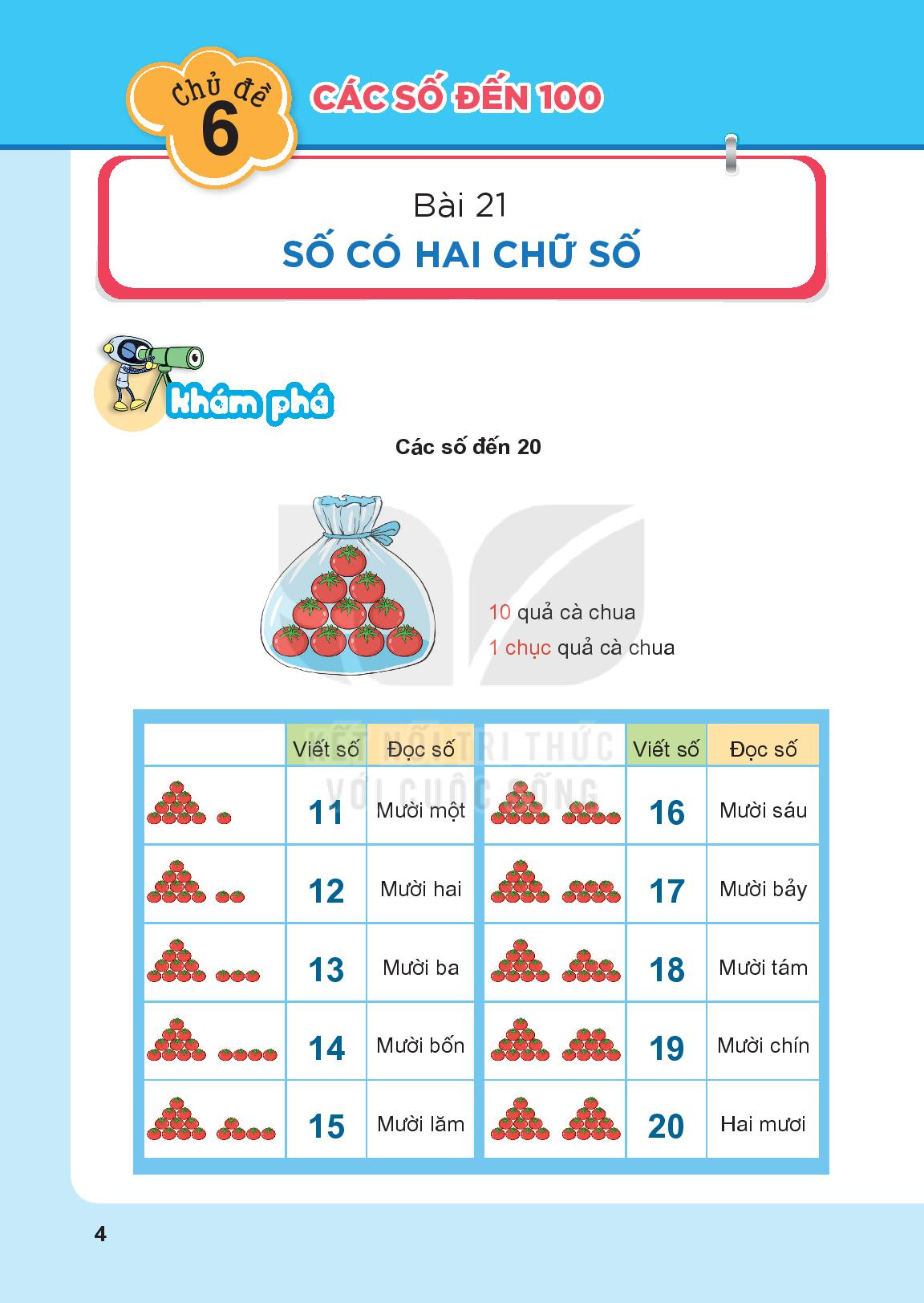 Hai mươi
Mười lăm
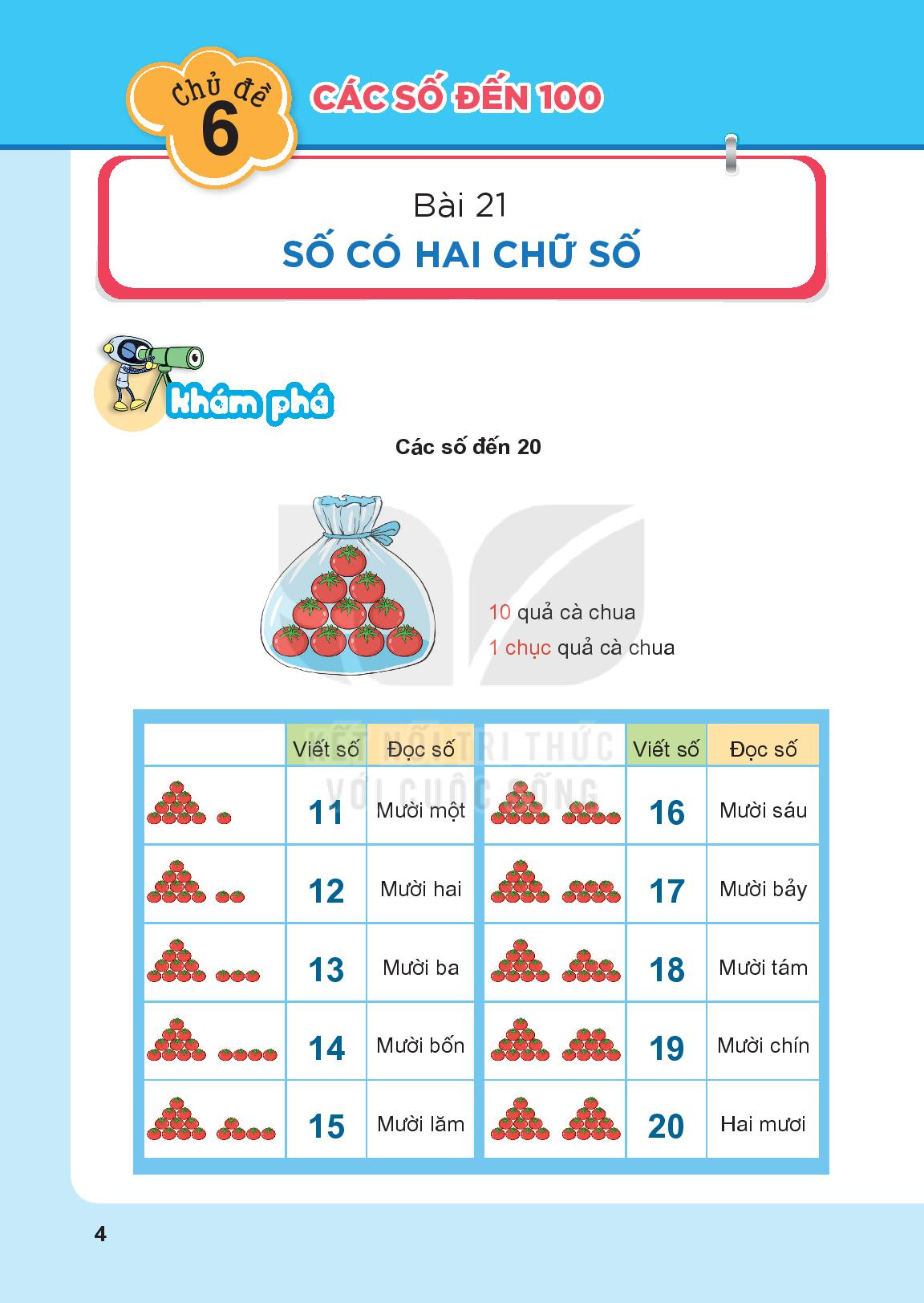 20
15
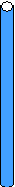 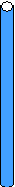 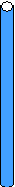 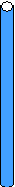 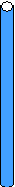 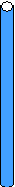 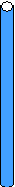 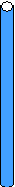 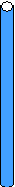 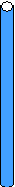 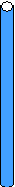 0
1
11
Mười một
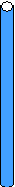 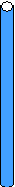 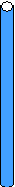 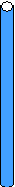 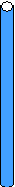 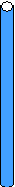 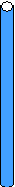 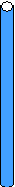 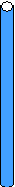 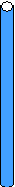 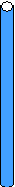 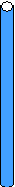 Mười hai
12
1
2
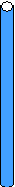 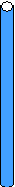 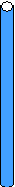 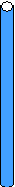 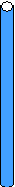 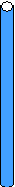 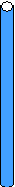 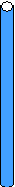 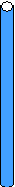 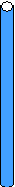 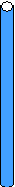 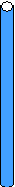 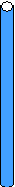 3
1
Mười ba
13
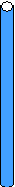 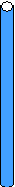 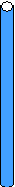 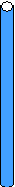 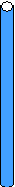 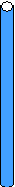 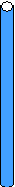 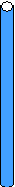 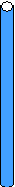 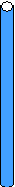 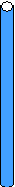 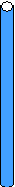 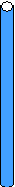 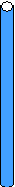 4
1
14
Mười bốn
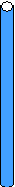 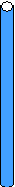 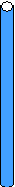 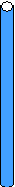 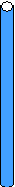 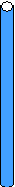 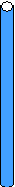 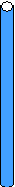 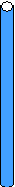 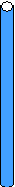 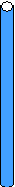 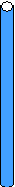 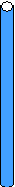 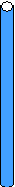 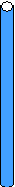 Mười năm
15
1
5
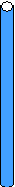 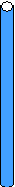 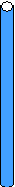 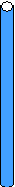 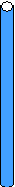 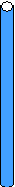 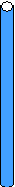 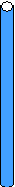 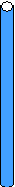 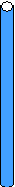 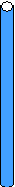 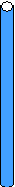 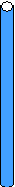 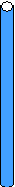 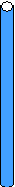 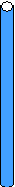 6
1
Mười sáu
16
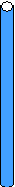 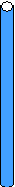 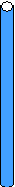 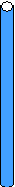 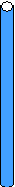 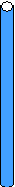 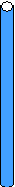 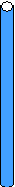 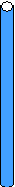 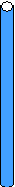 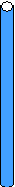 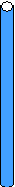 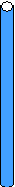 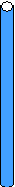 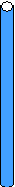 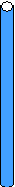 4
1
14
Mười bốn
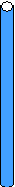 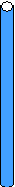 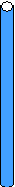 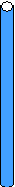 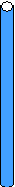 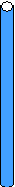 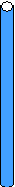 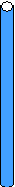 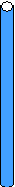 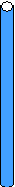 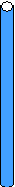 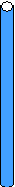 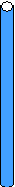 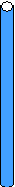 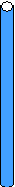 Mười năm
15
1
5
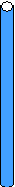 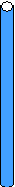 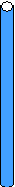 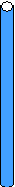 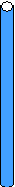 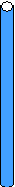 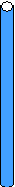 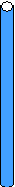 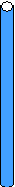 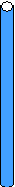 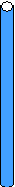 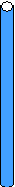 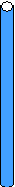 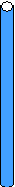 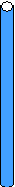 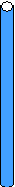 6
1
Mười sáu
16
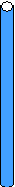 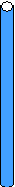 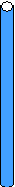 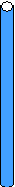 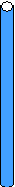 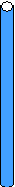 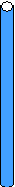 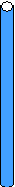 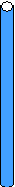 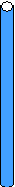 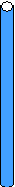 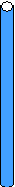 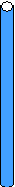 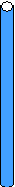 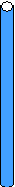 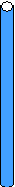 6
1
16
Mười sáu
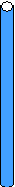 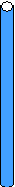 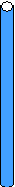 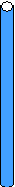 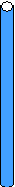 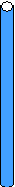 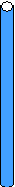 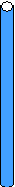 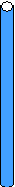 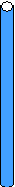 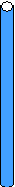 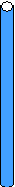 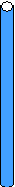 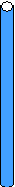 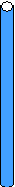 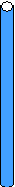 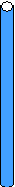 Mười bẩy
17
1
7
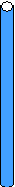 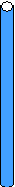 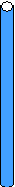 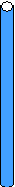 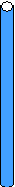 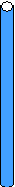 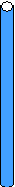 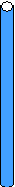 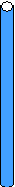 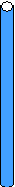 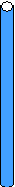 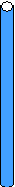 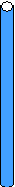 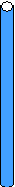 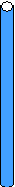 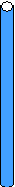 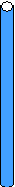 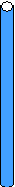 8
1
Mười tám
18
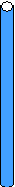 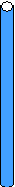 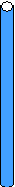 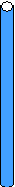 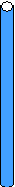 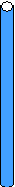 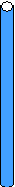 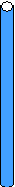 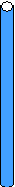 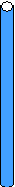 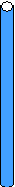 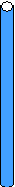 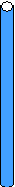 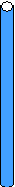 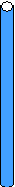 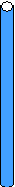 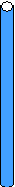 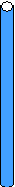 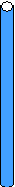 9
1
19
Mười chín
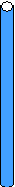 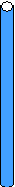 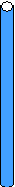 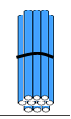 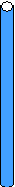 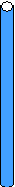 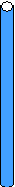 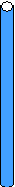 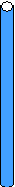 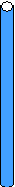 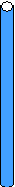 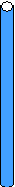 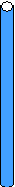 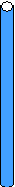 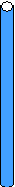 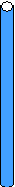 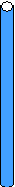 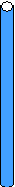 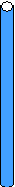 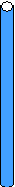 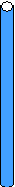 Hai mươi
20
2
0
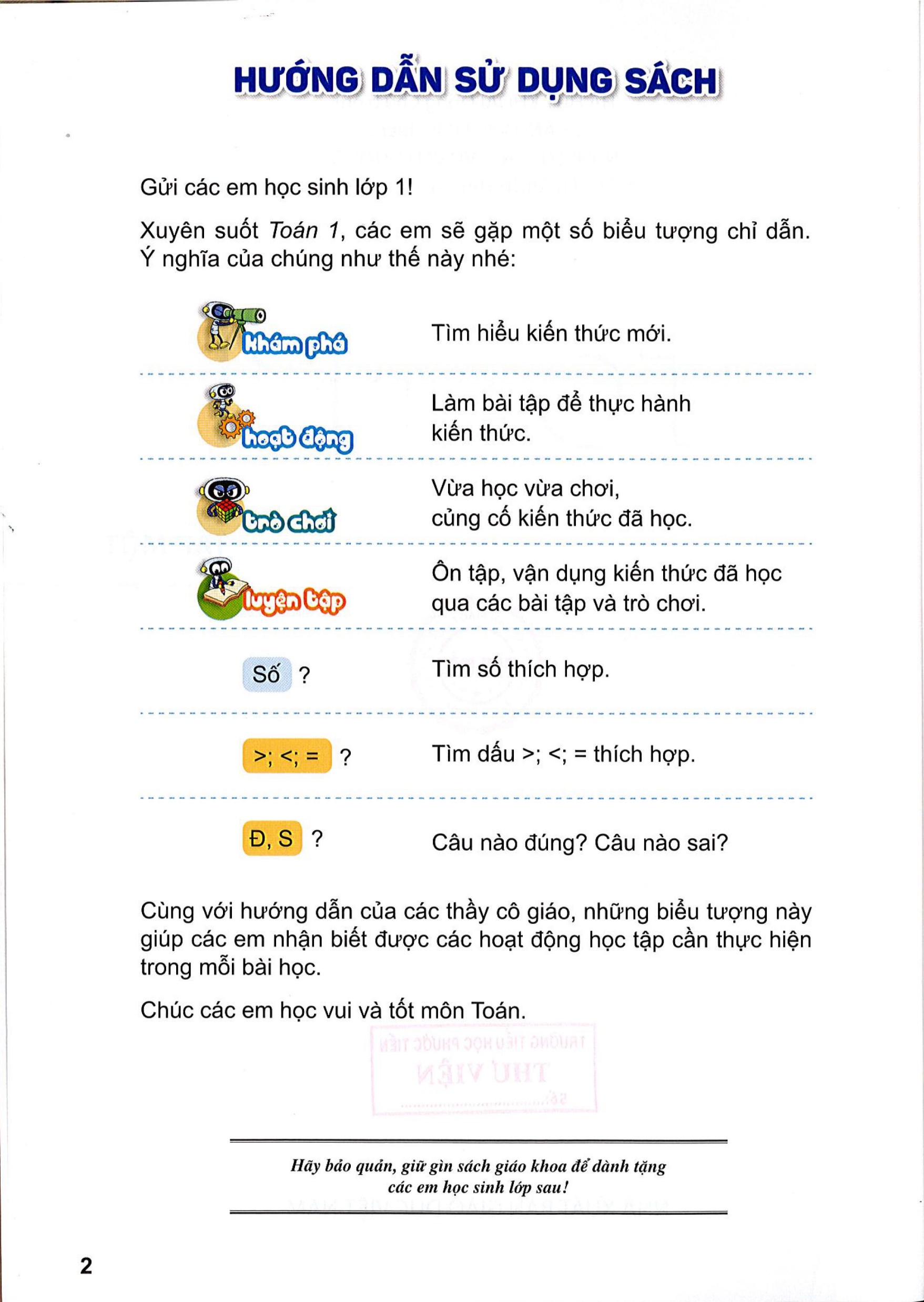 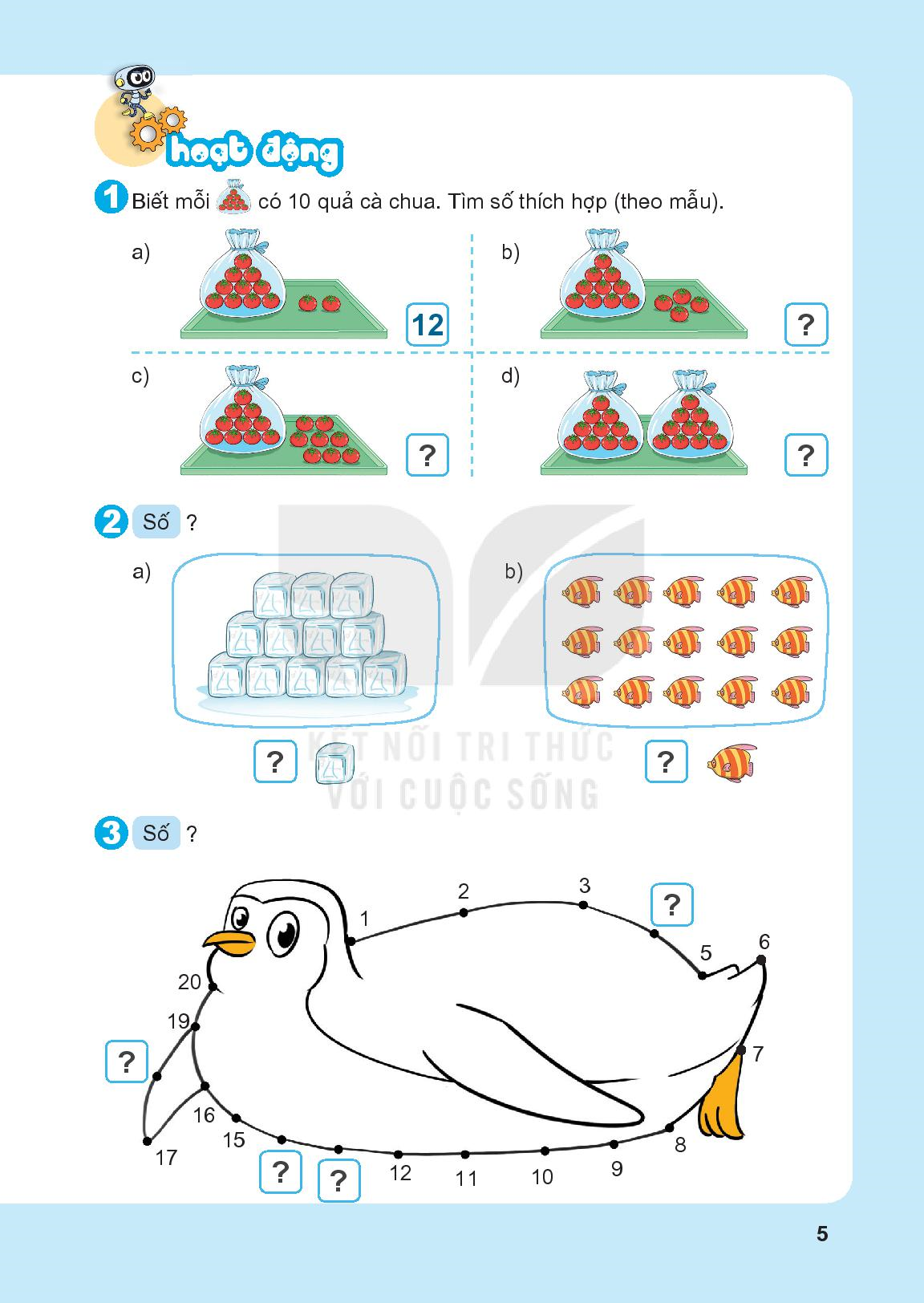 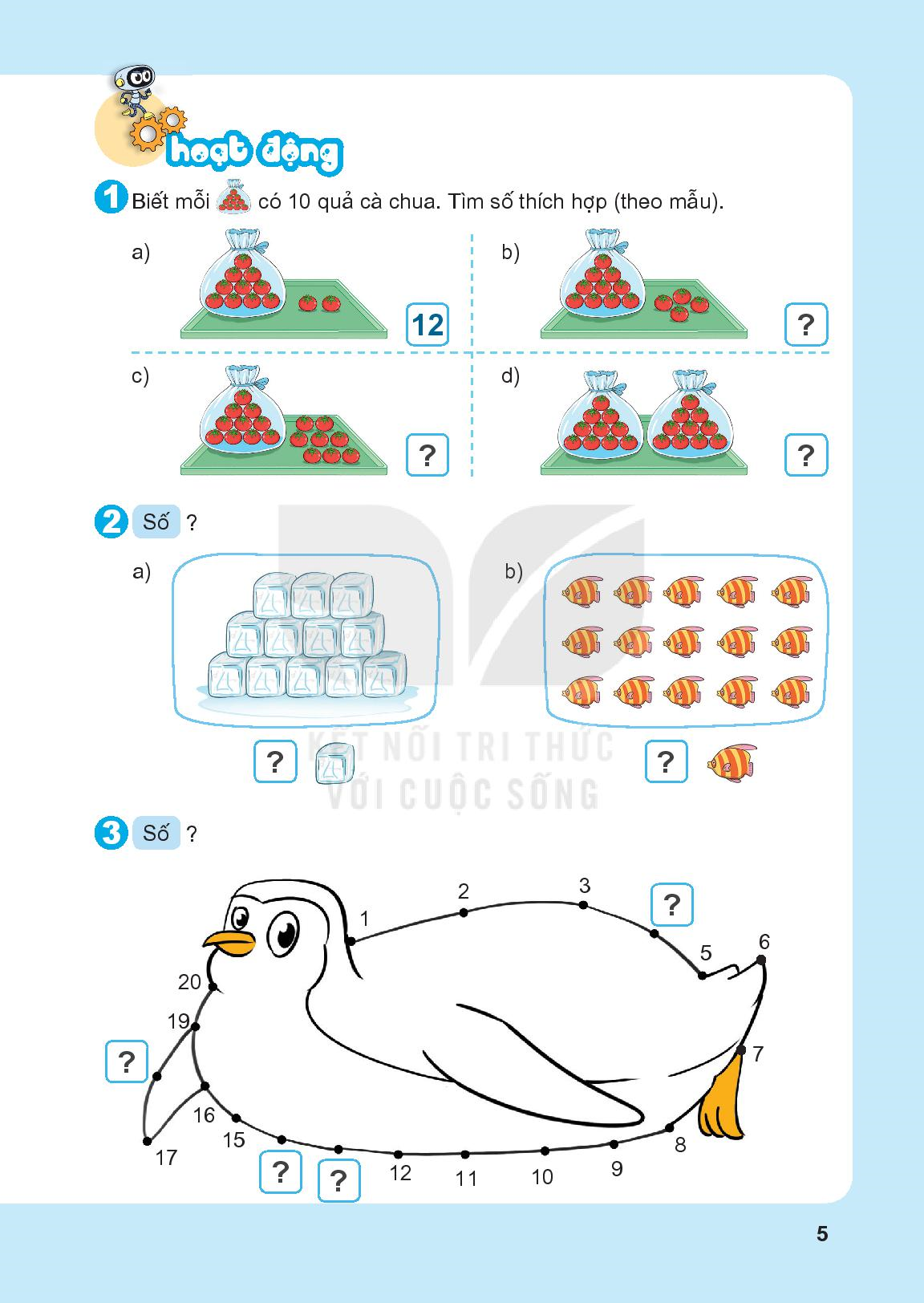 14
18
20
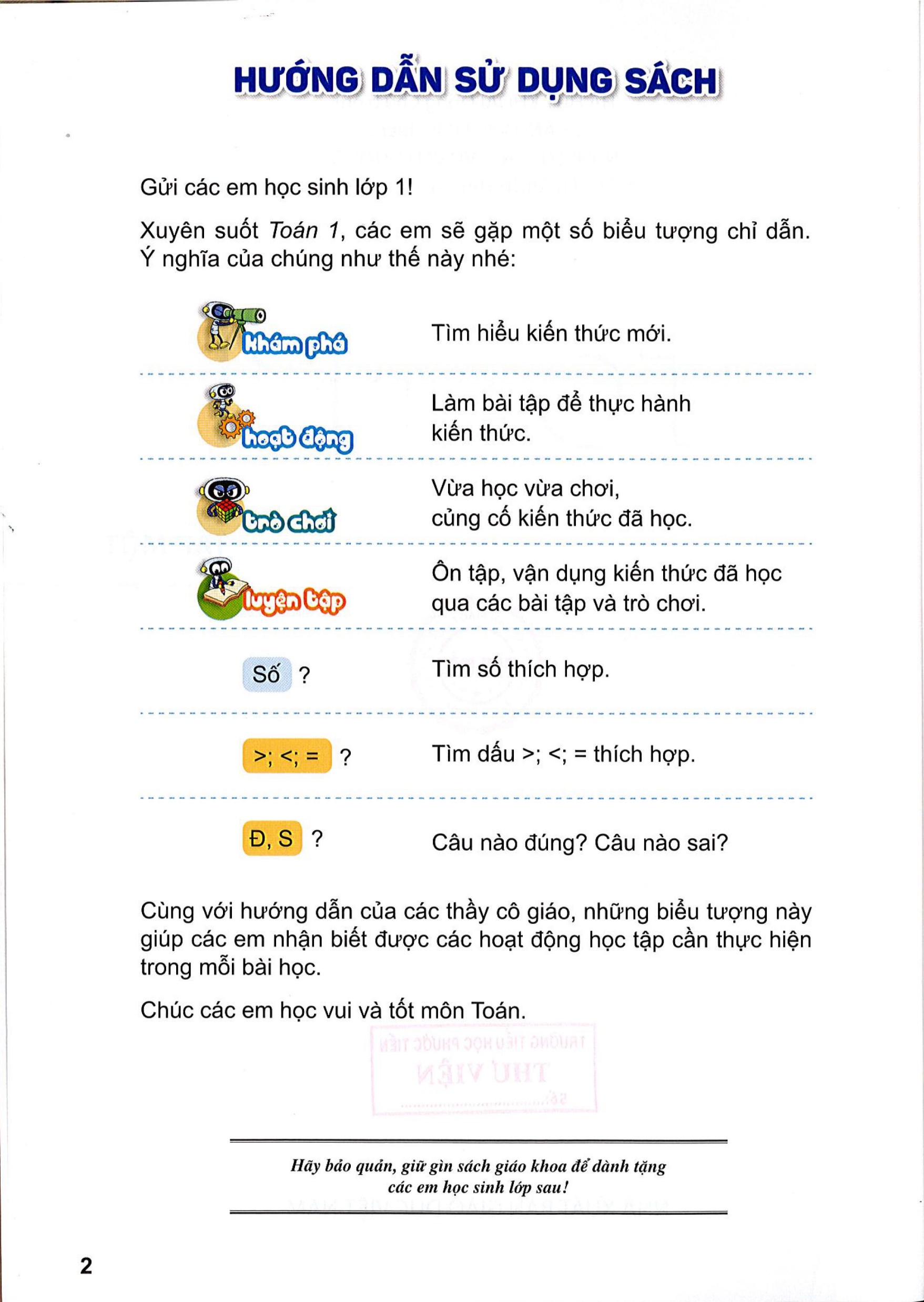 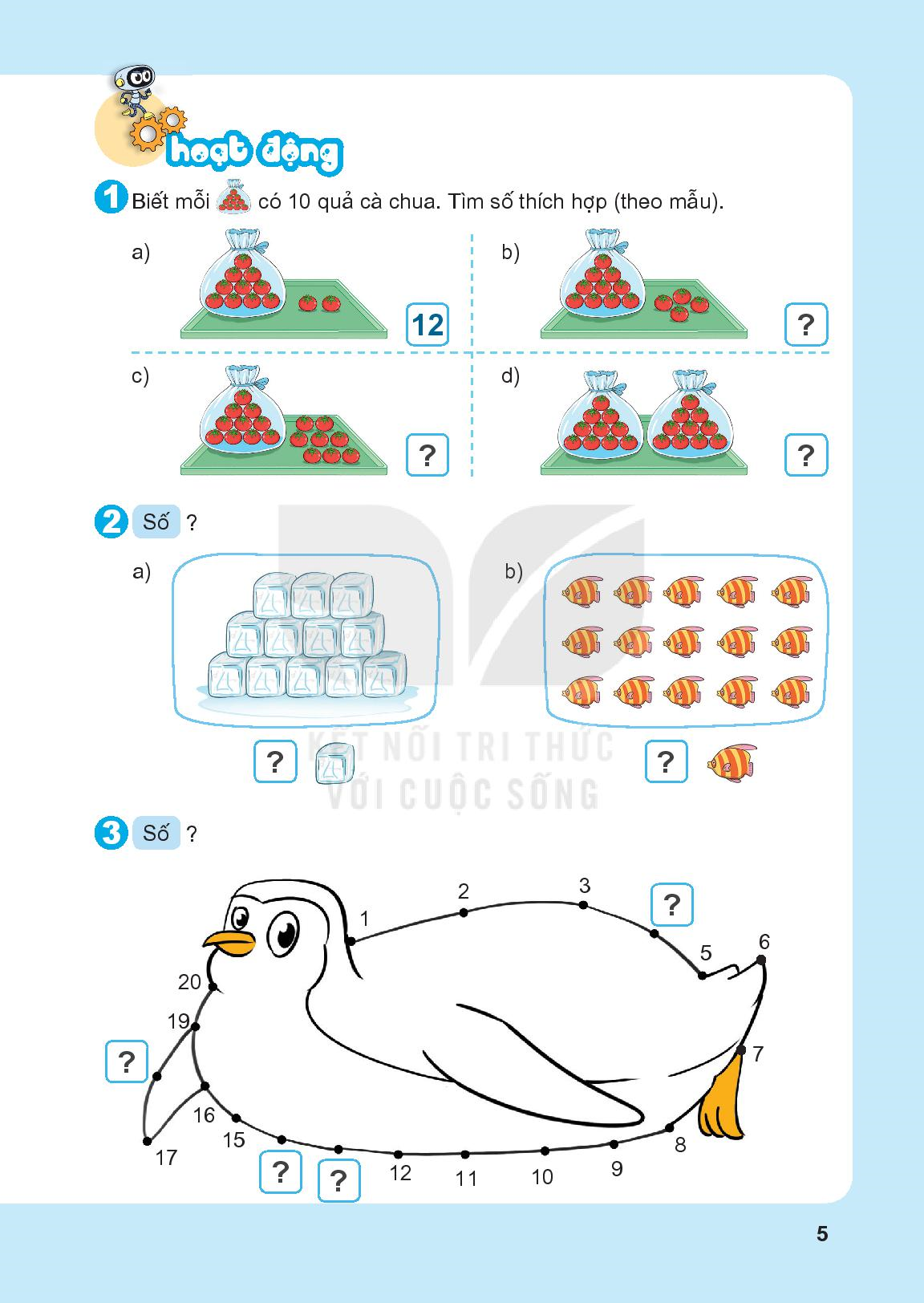 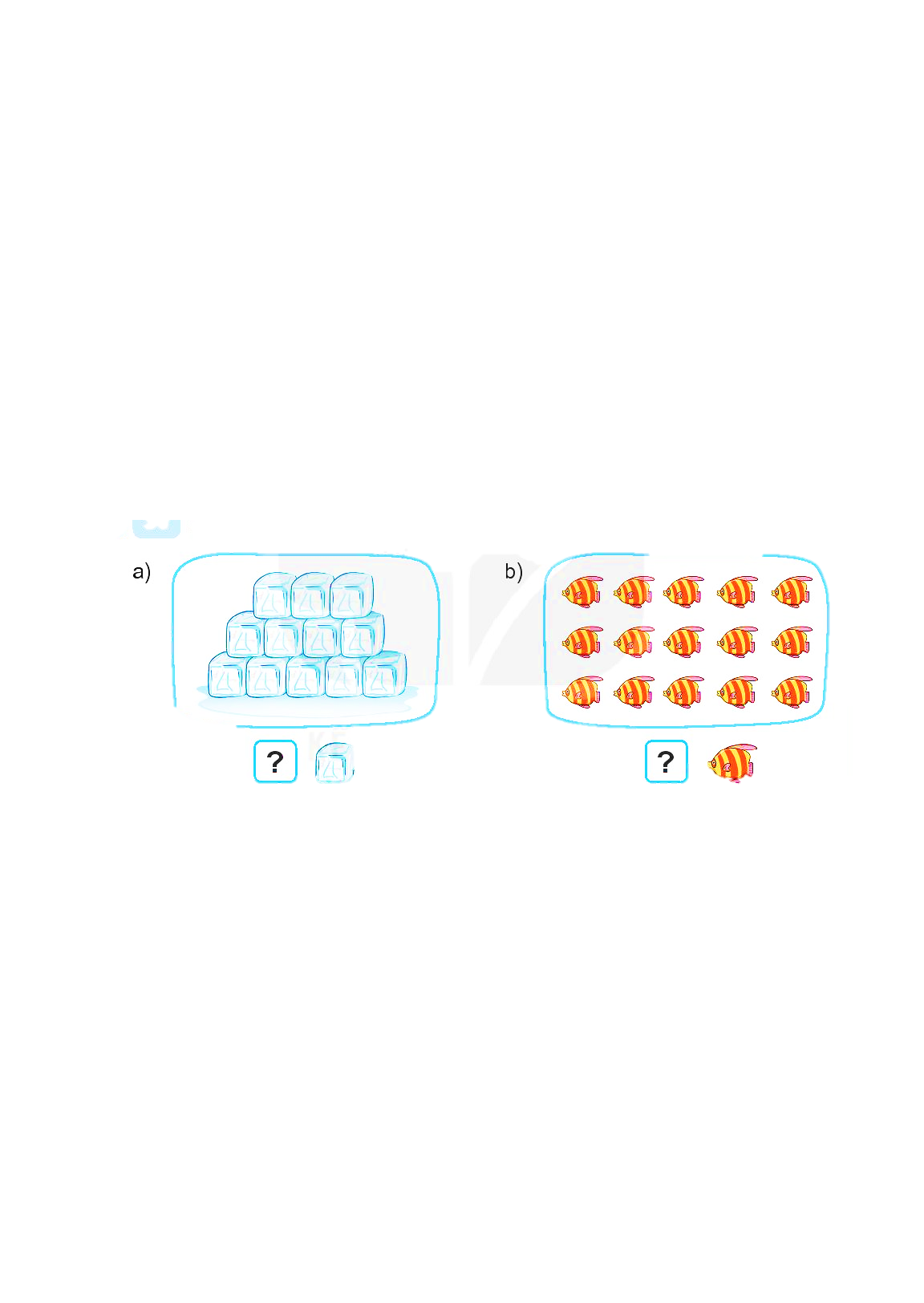 12
15
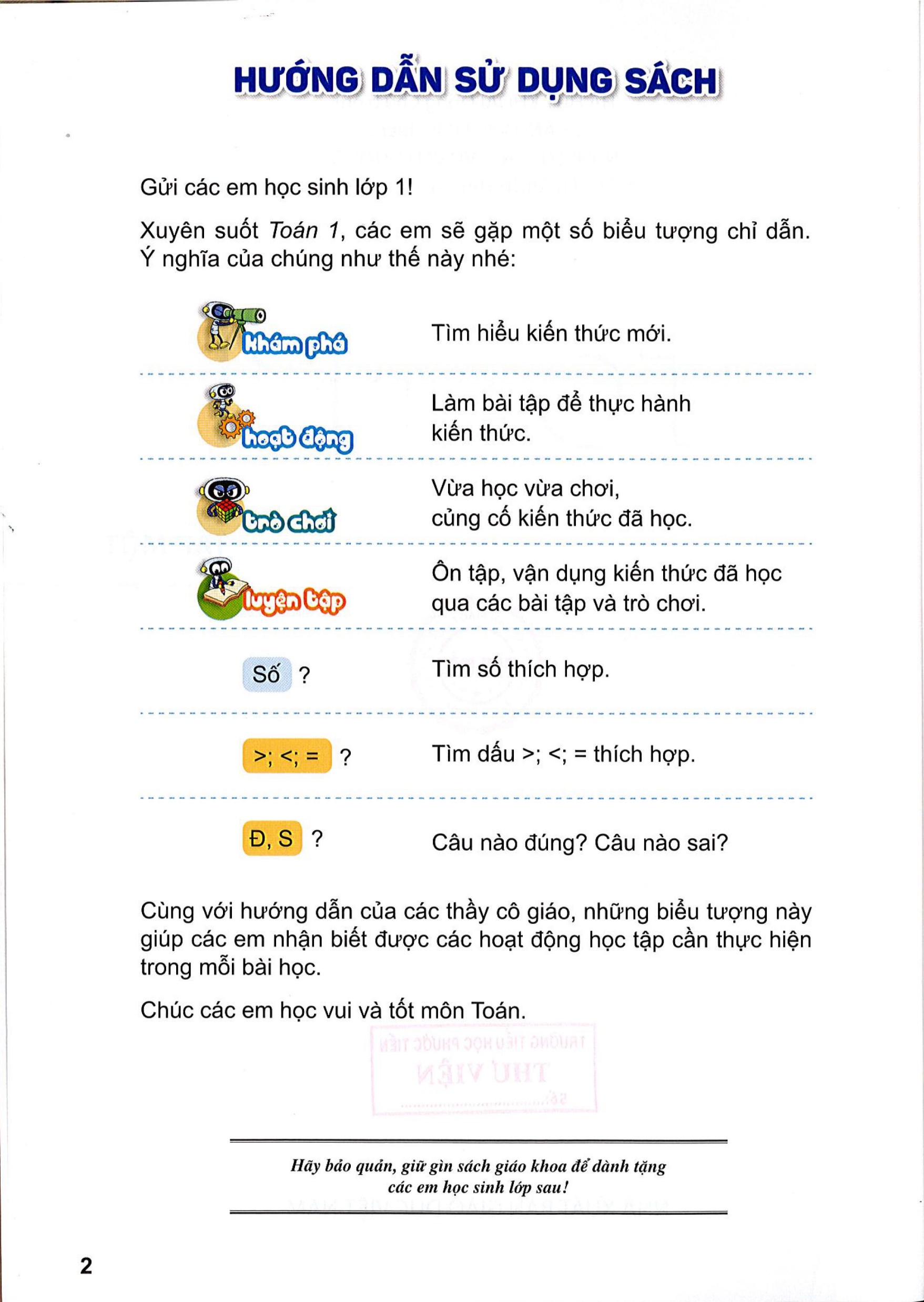 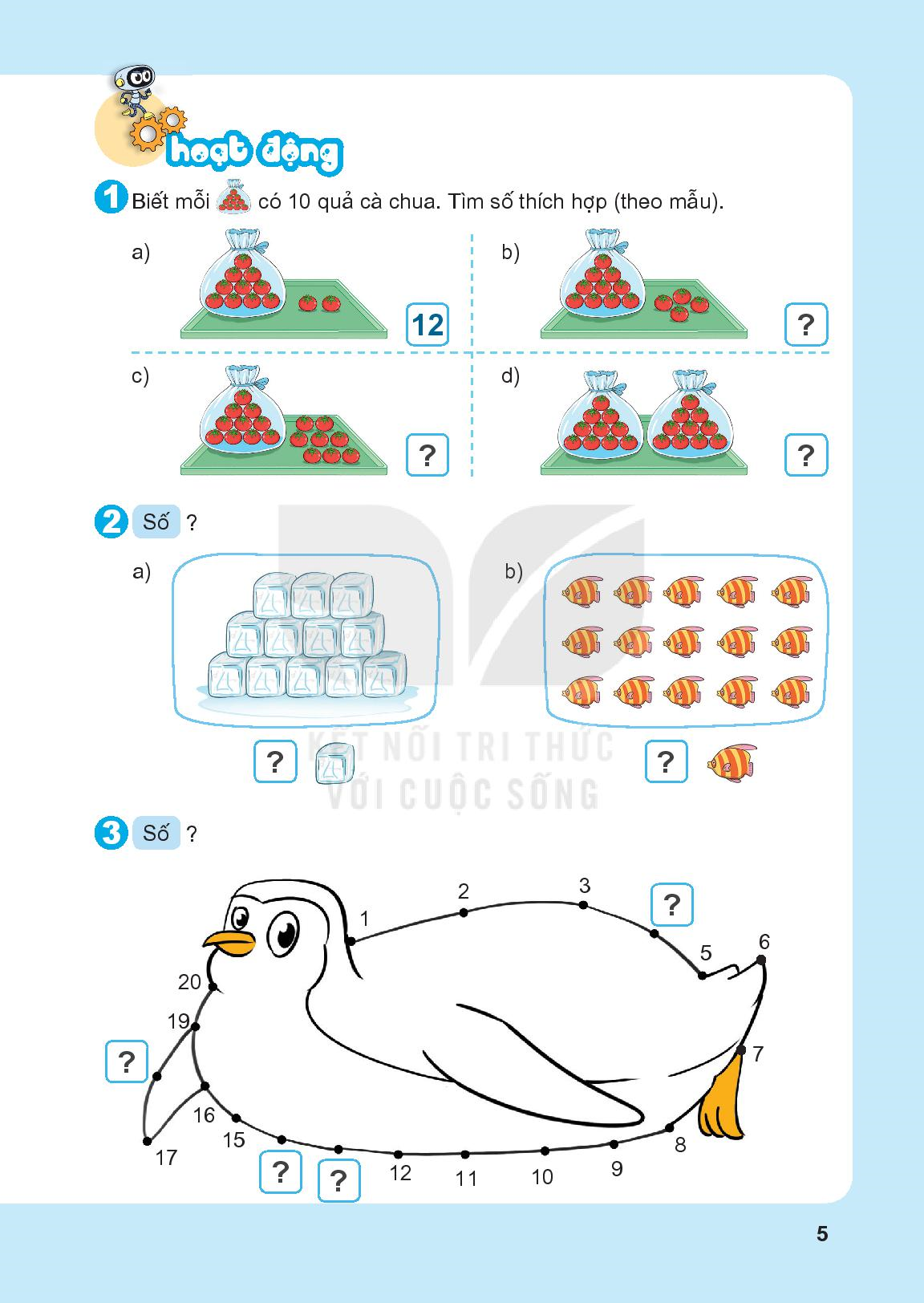 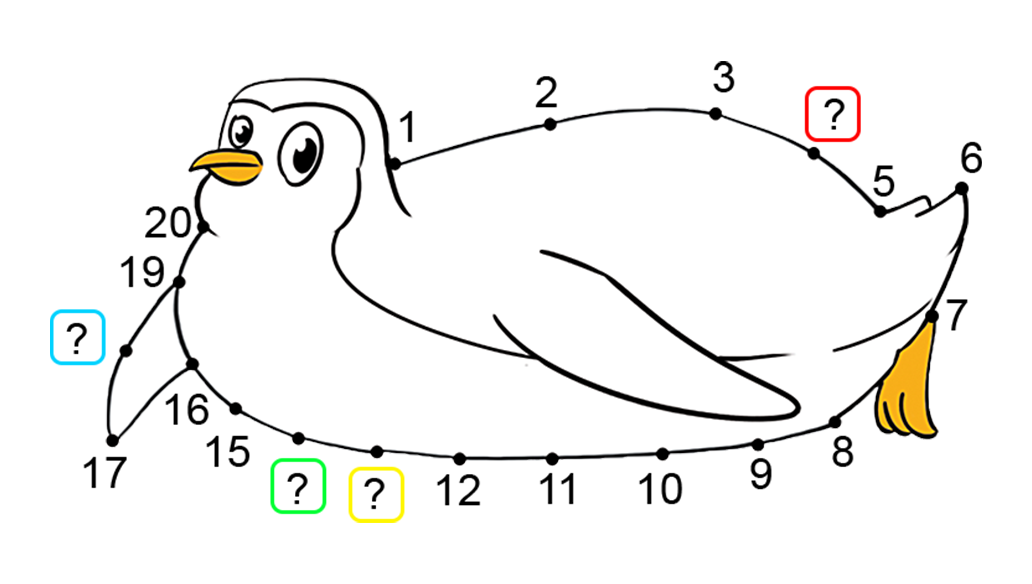 4
18
14
13
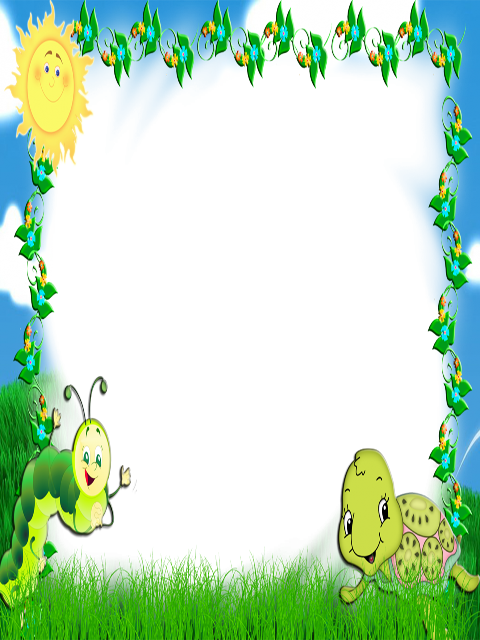 Tiết 2
Các số đến 20
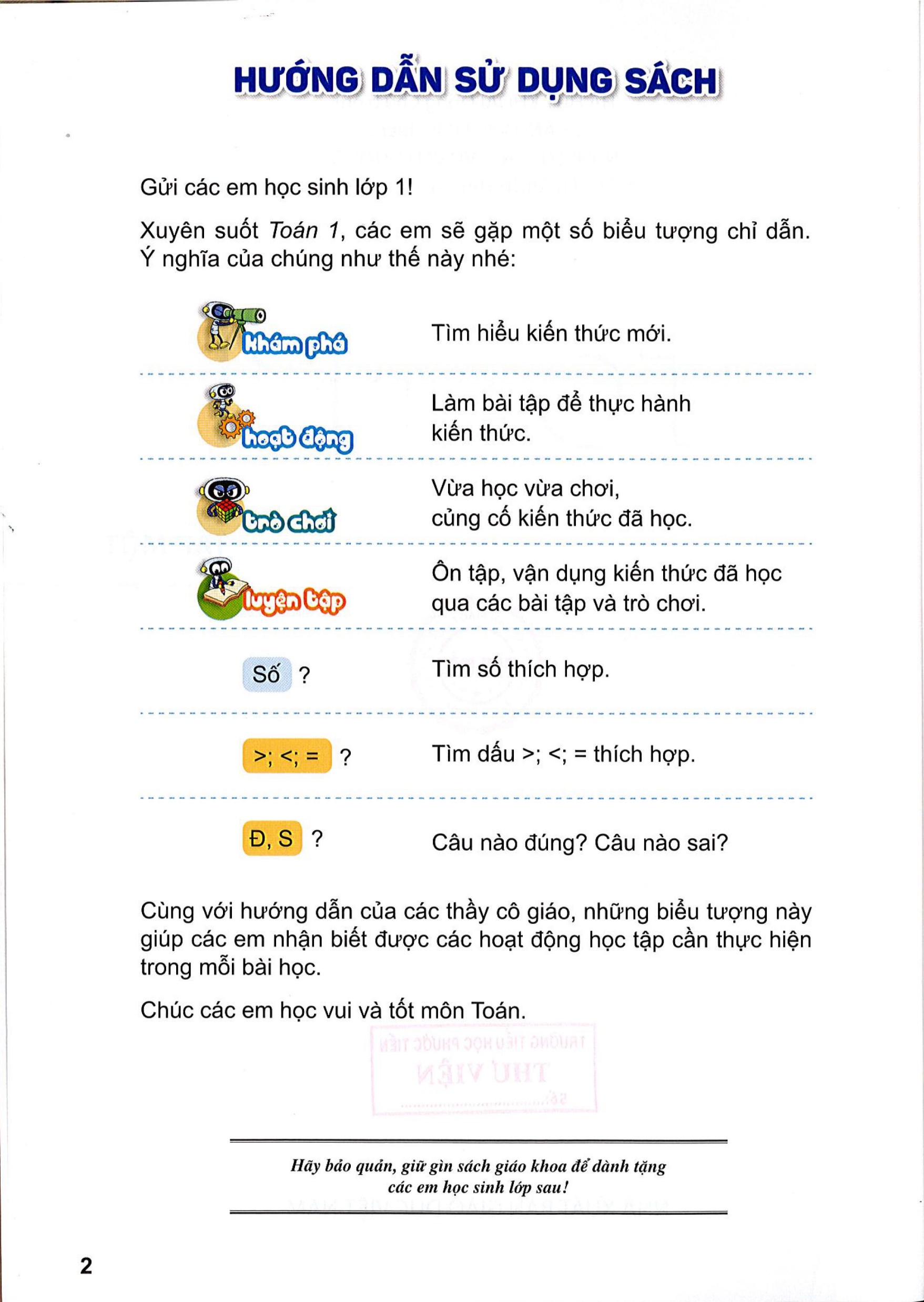 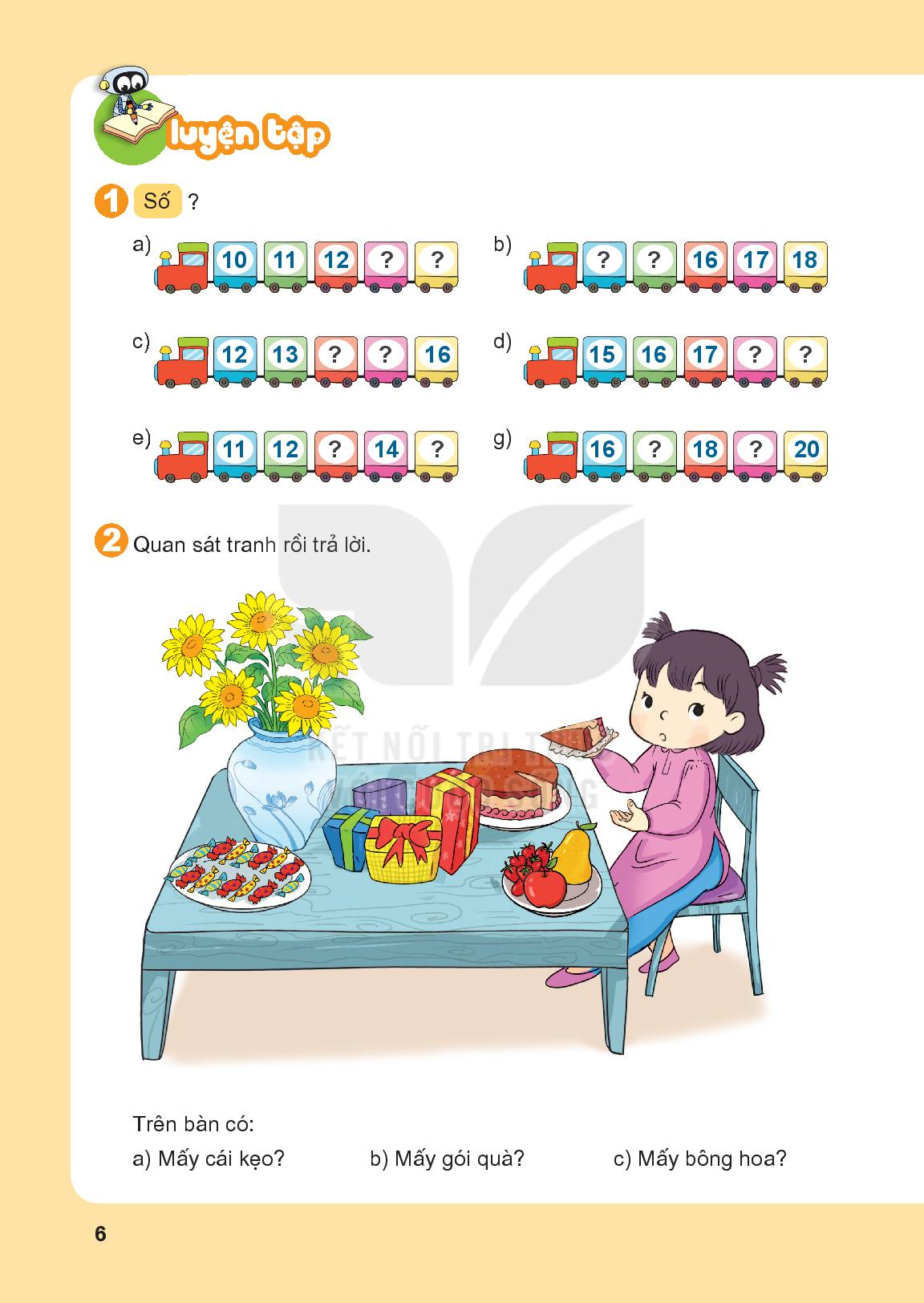 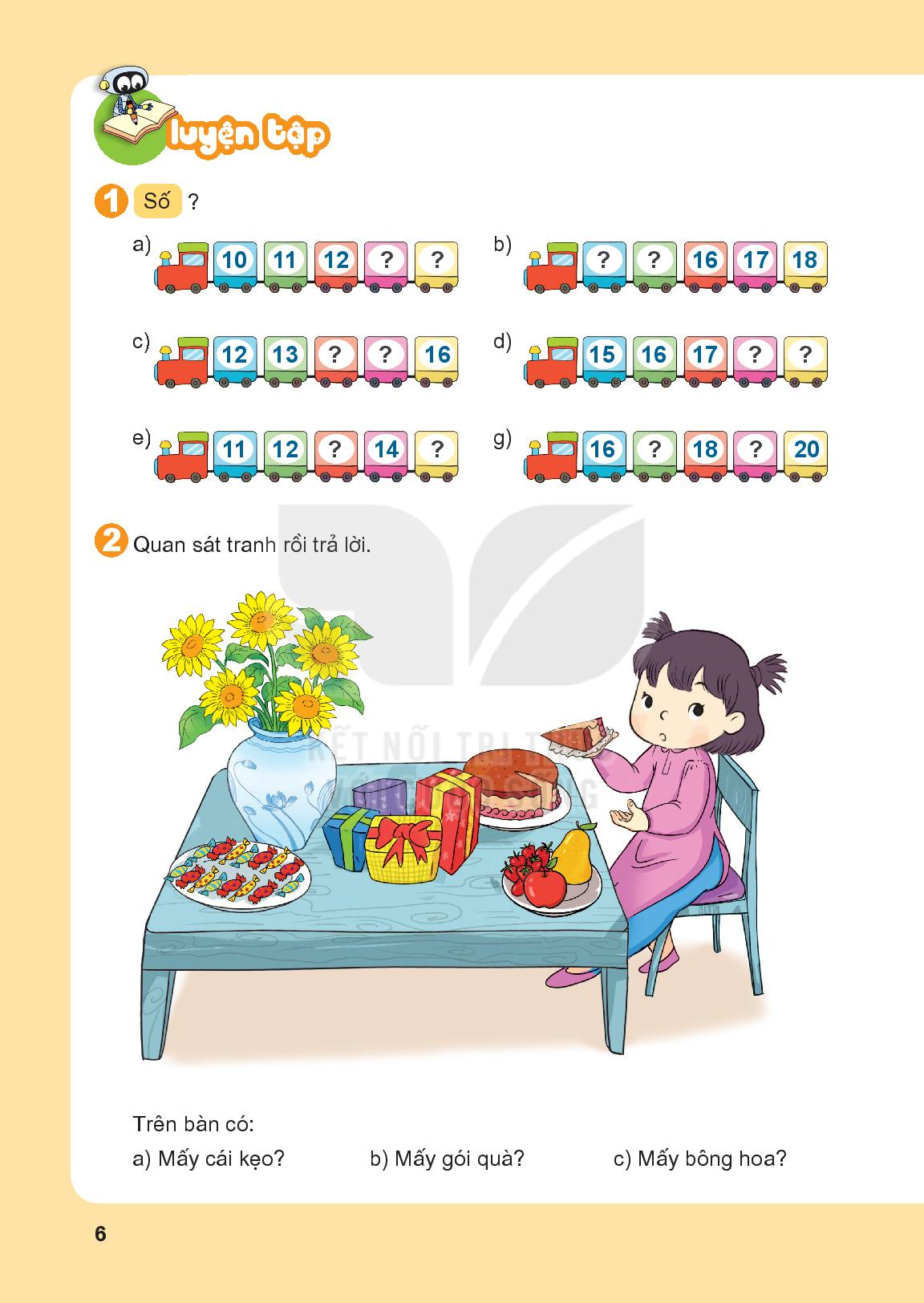 13
14
14
15
14
15
18
19
13
15
17
19
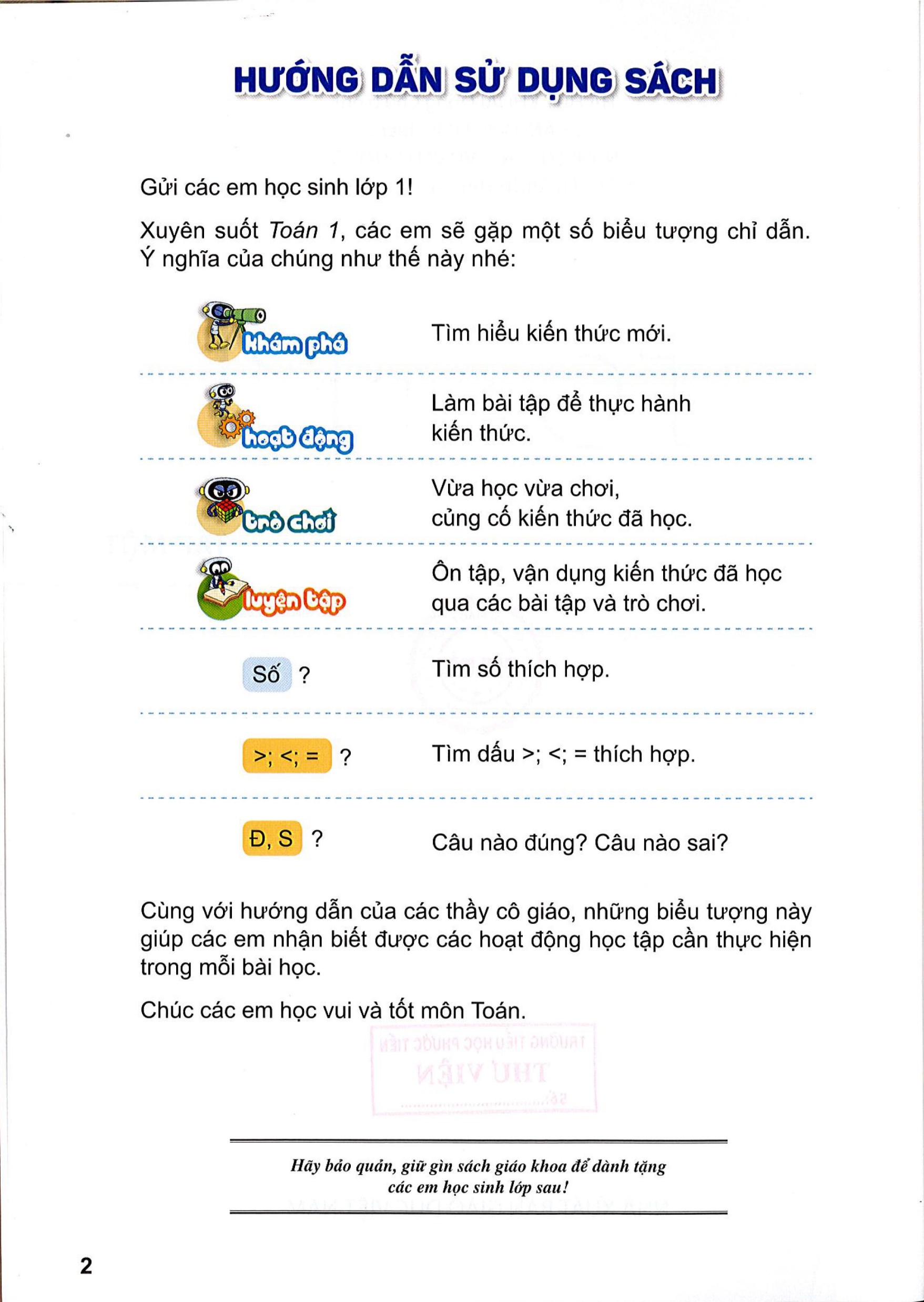 Trên bàn có:
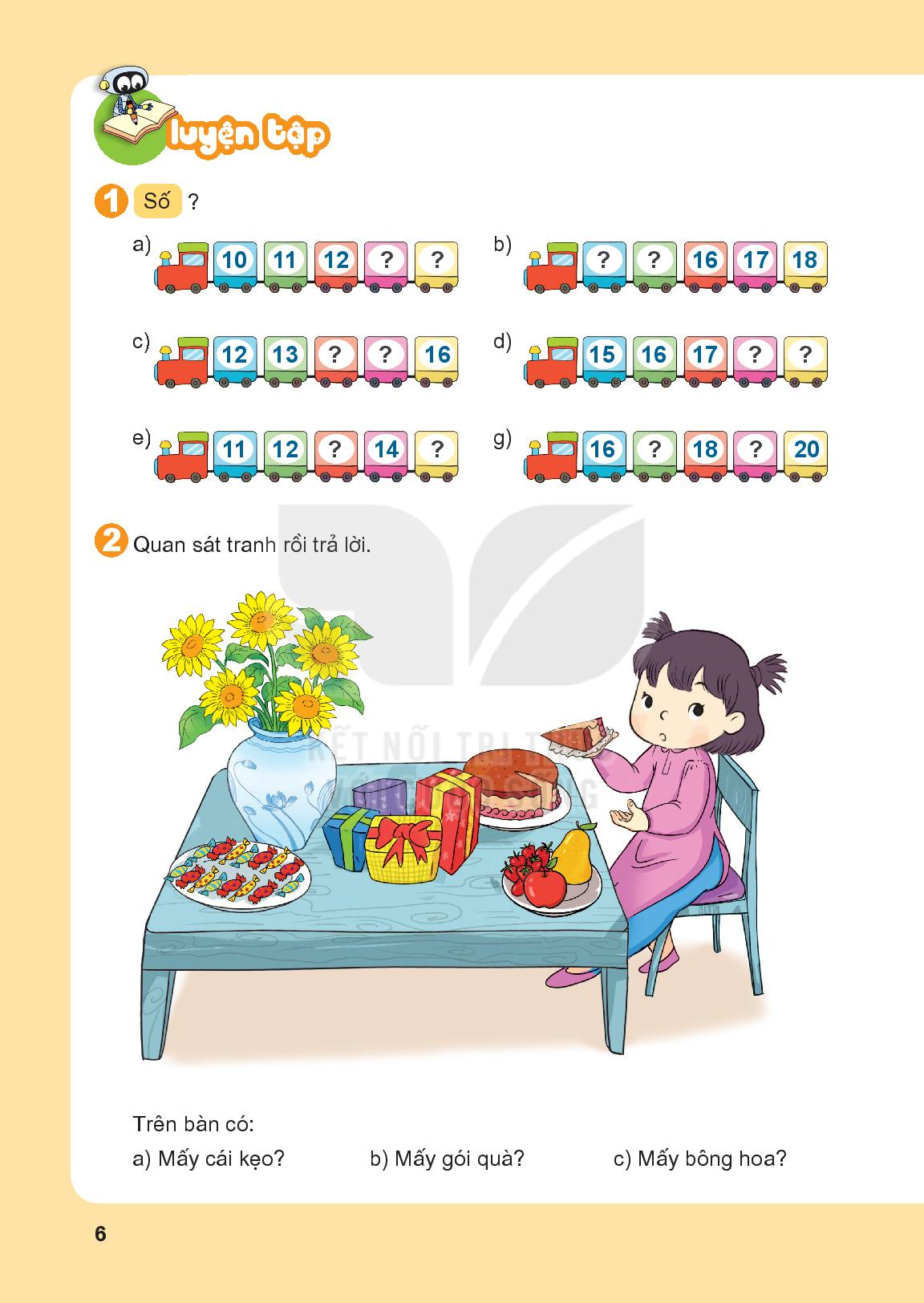 a) Mấy cái kẹo?
15 cái kẹo
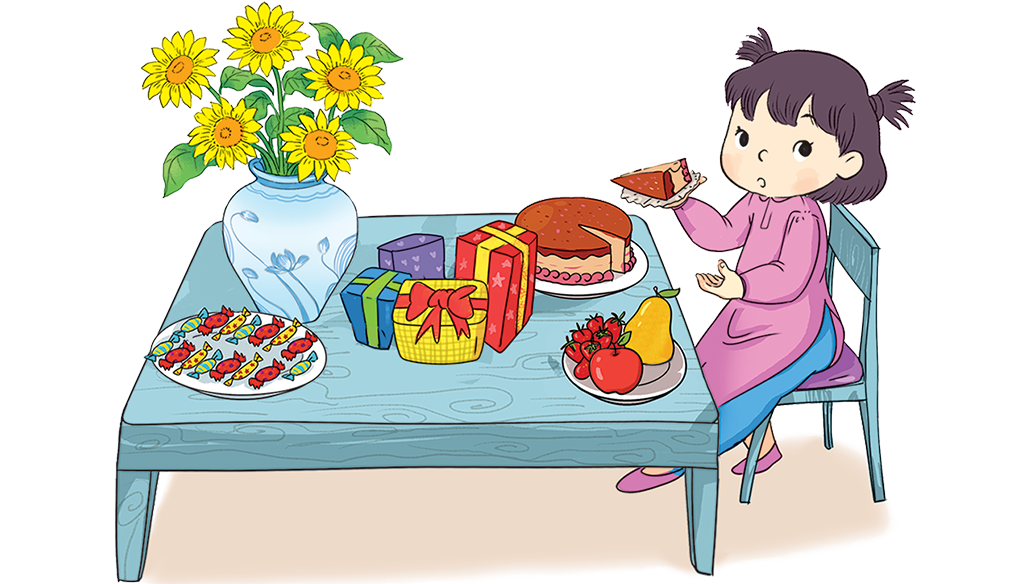 b) Mấy gói quà?
4 gói quà
c) Mấy bông hoa?
5 bông hoa
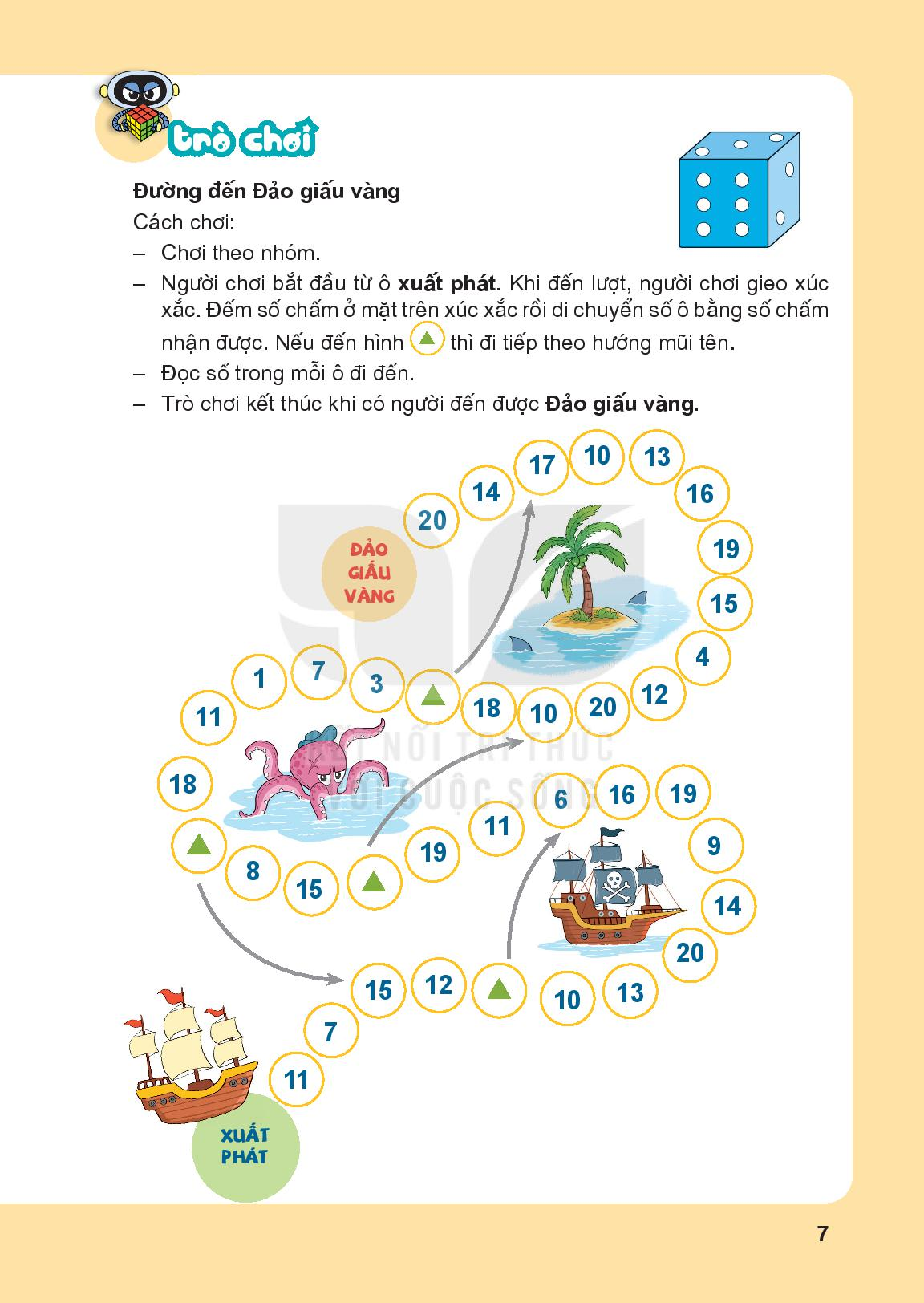 Đường đến đảo giấu vàng
Cách chơi:
Chơi theo nhóm.
Người chơi bắt đầu từ ô xuất phất. Khi đến lượt, người chơi gieo xúc xắc.      Đếm số chấm ở mặt trên xúc xắc rồi di chuyển số ô bằng số chấm nhận được. Nếu đến hình        thì đi tiếp theo hướng mũi tên.
Đọc số trong mỗi ô đi đến.
Trò chơi kết thúc khi có người đến được Đảo giấu vàng.
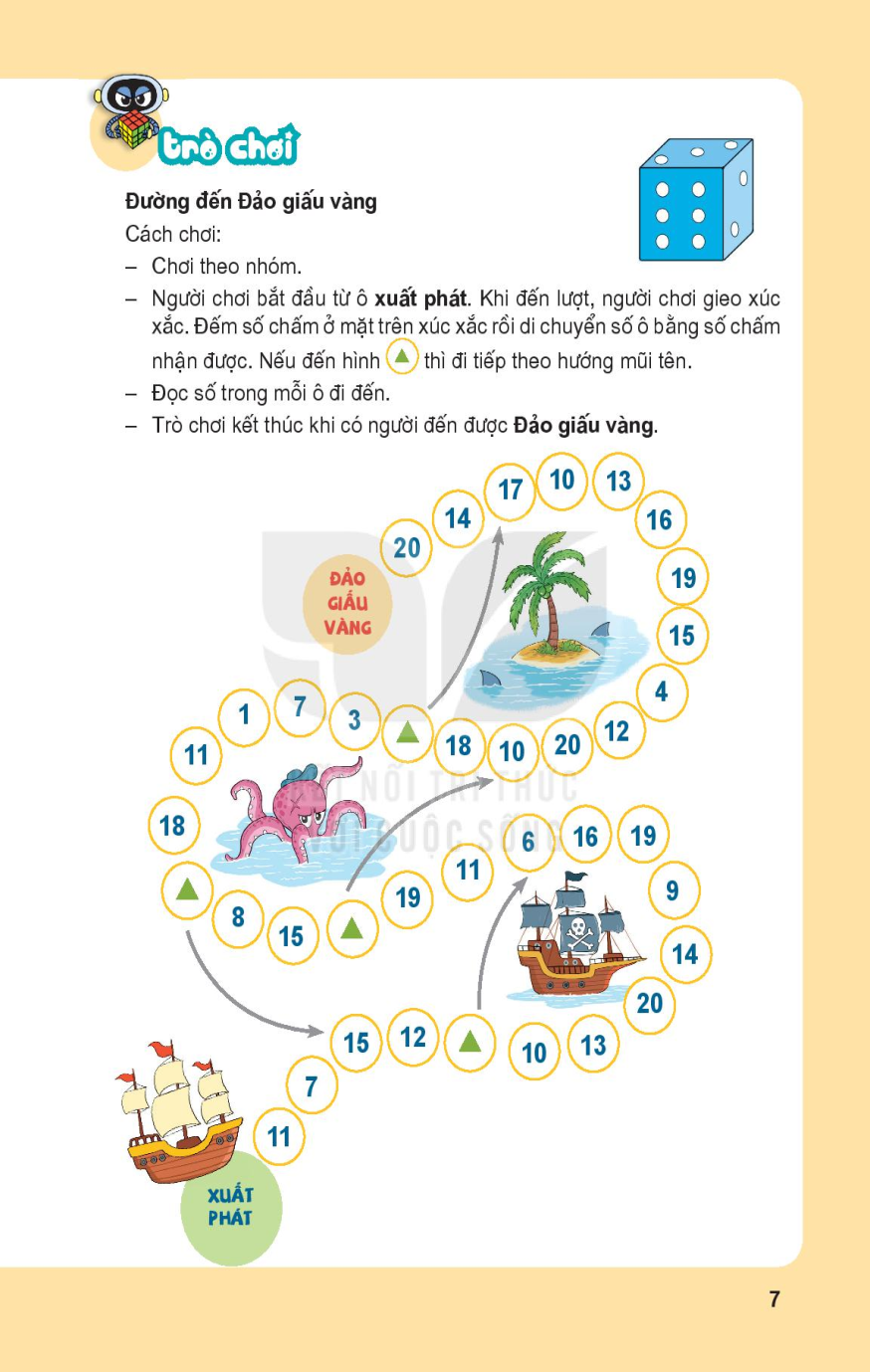 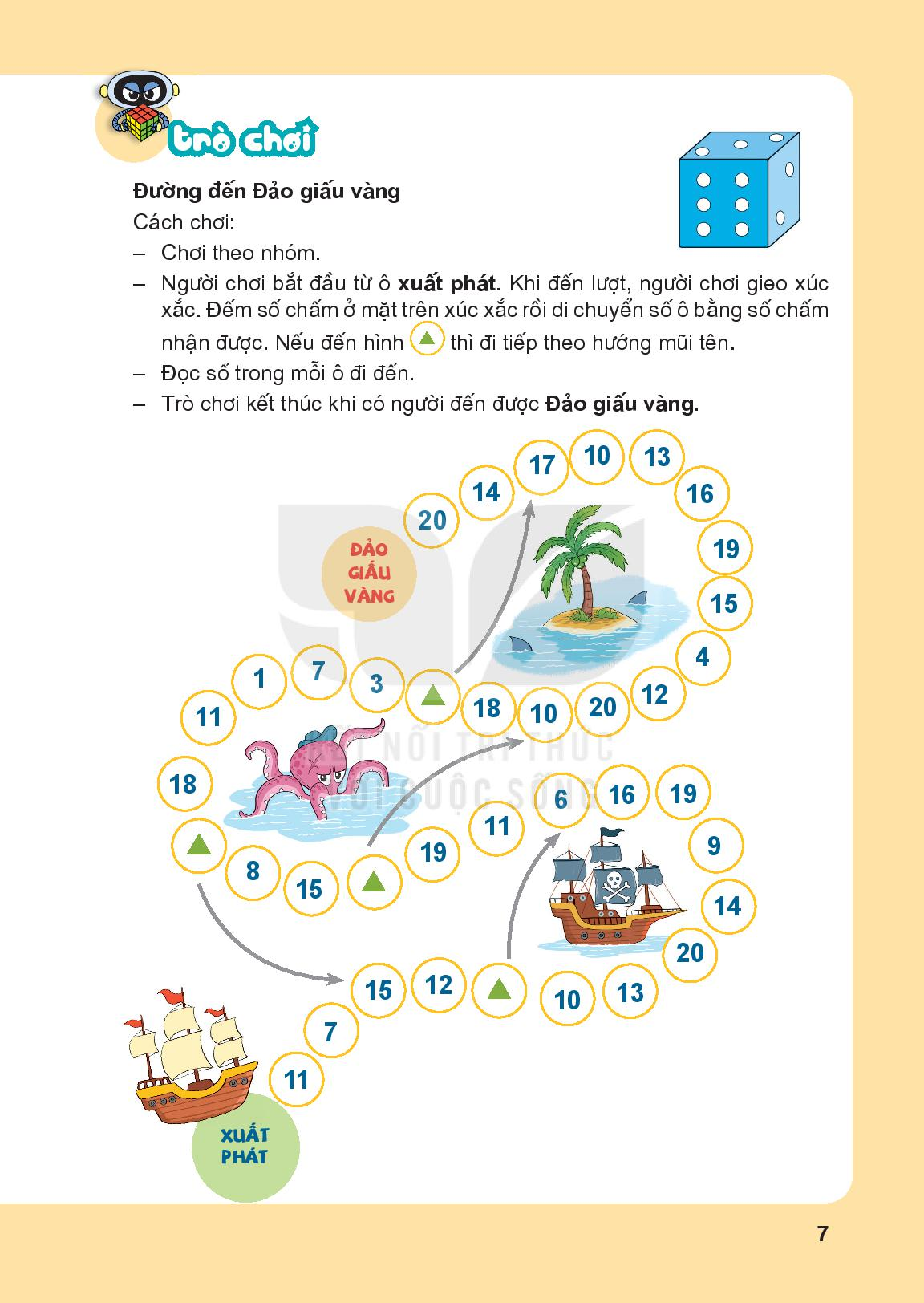 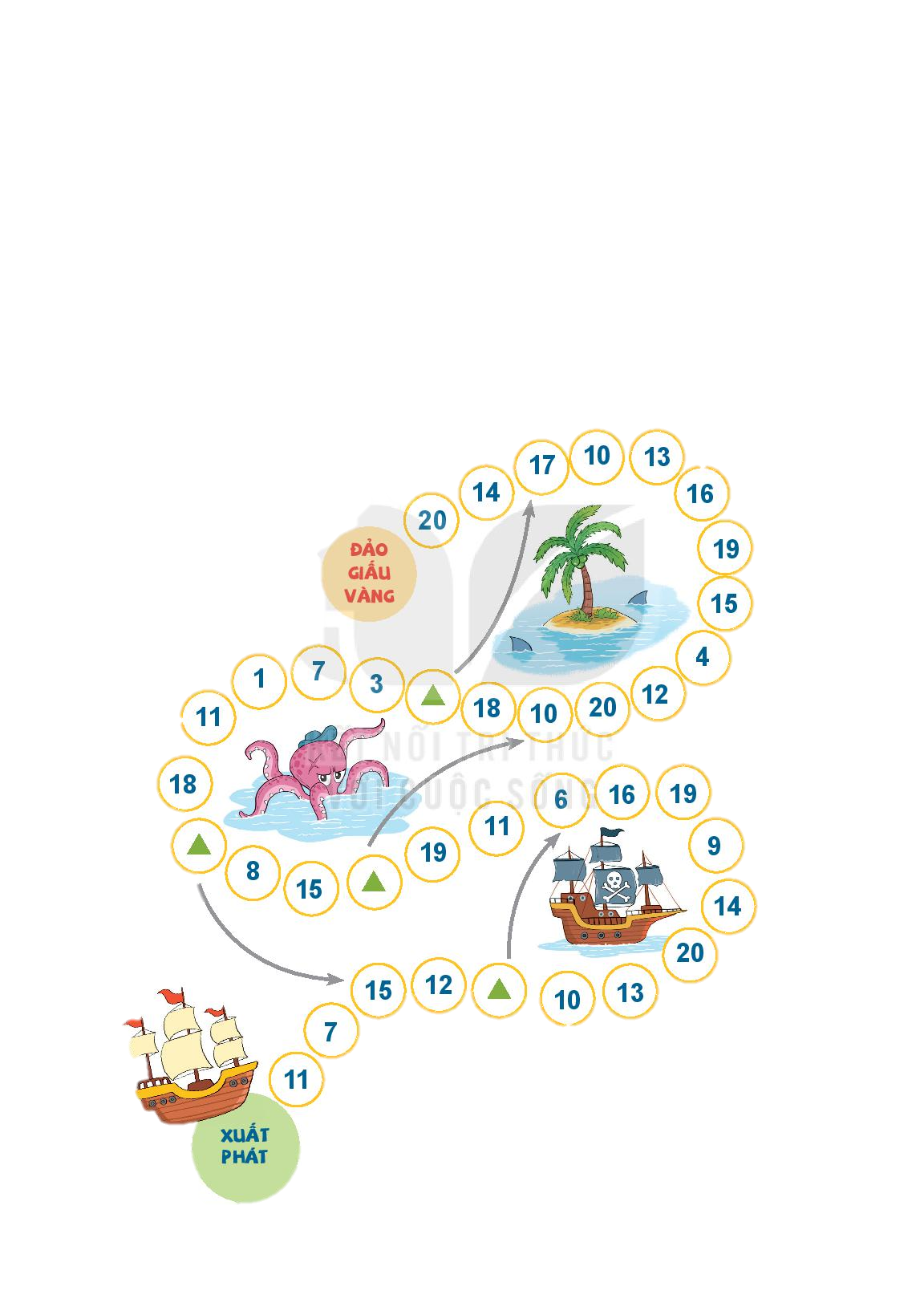 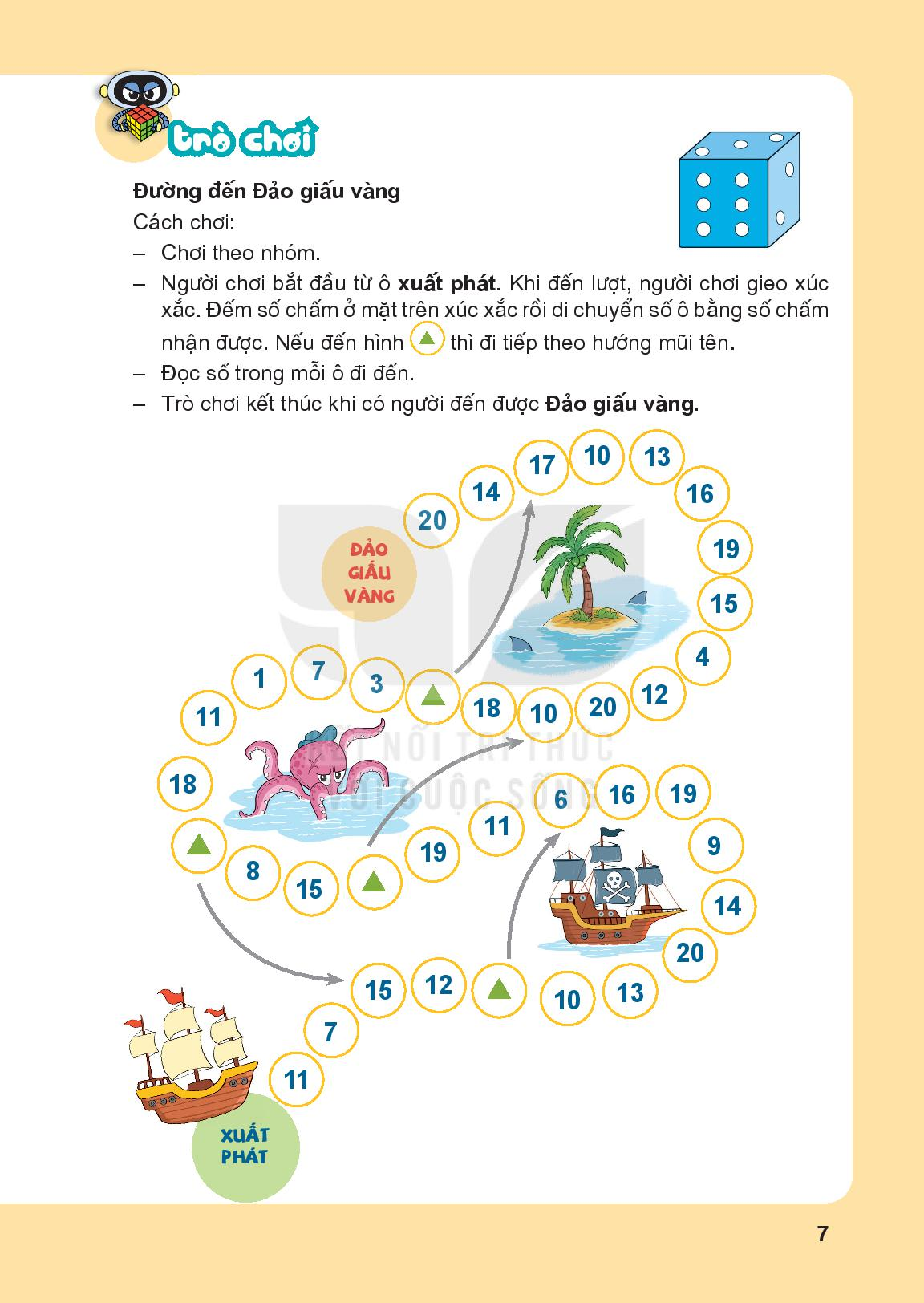 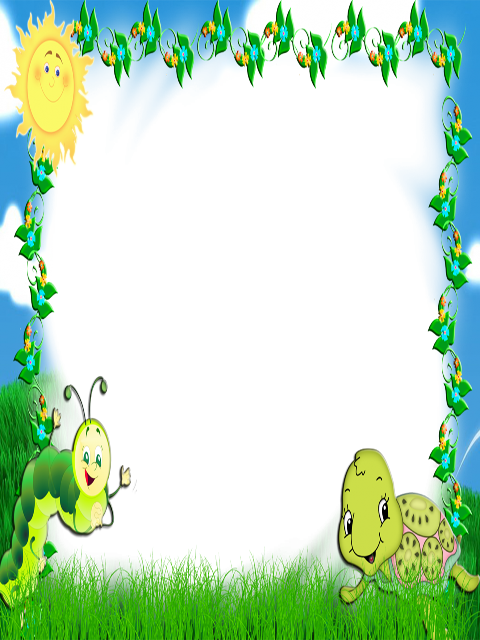 Tiết 3
Các số tròn chục
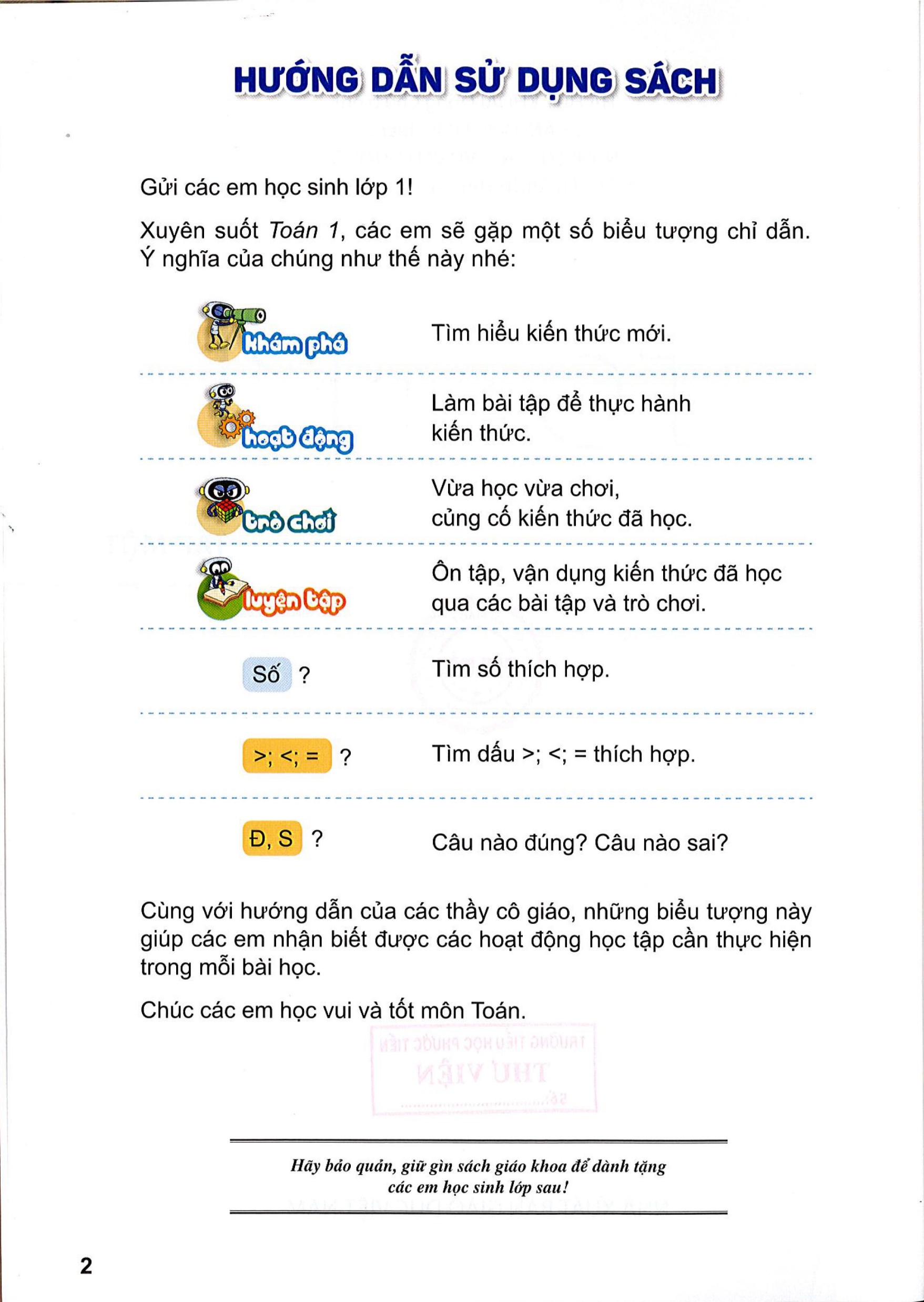 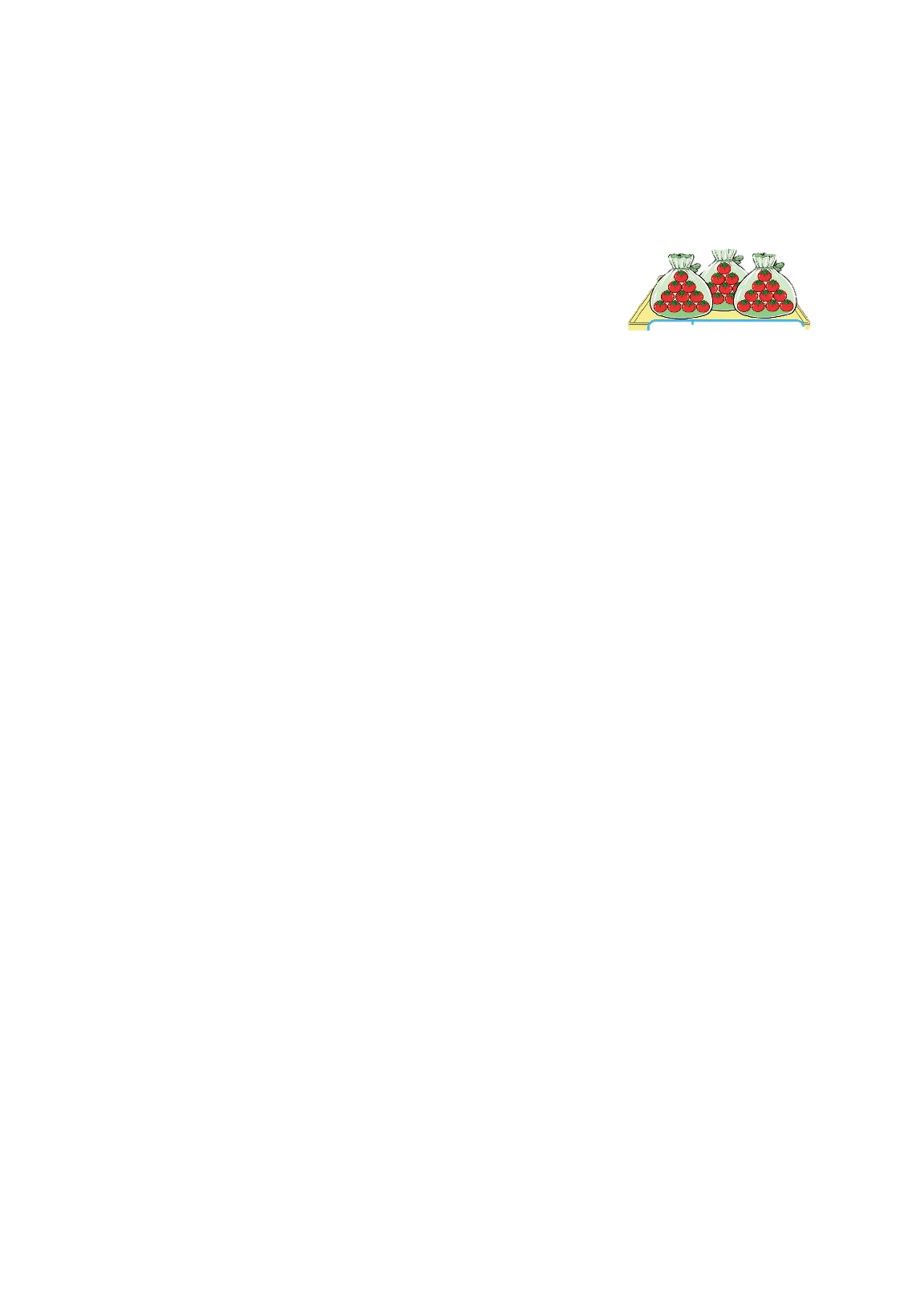 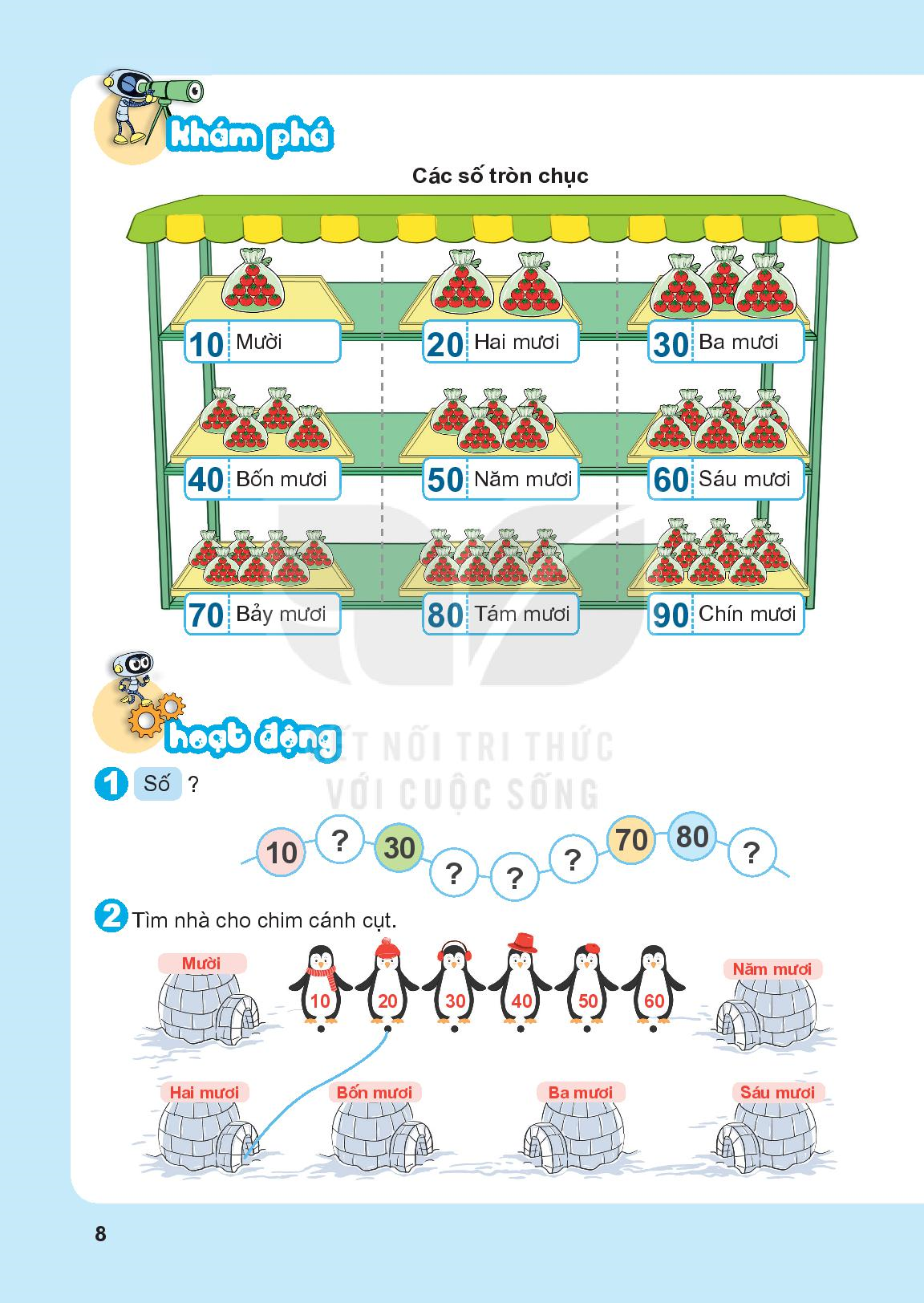 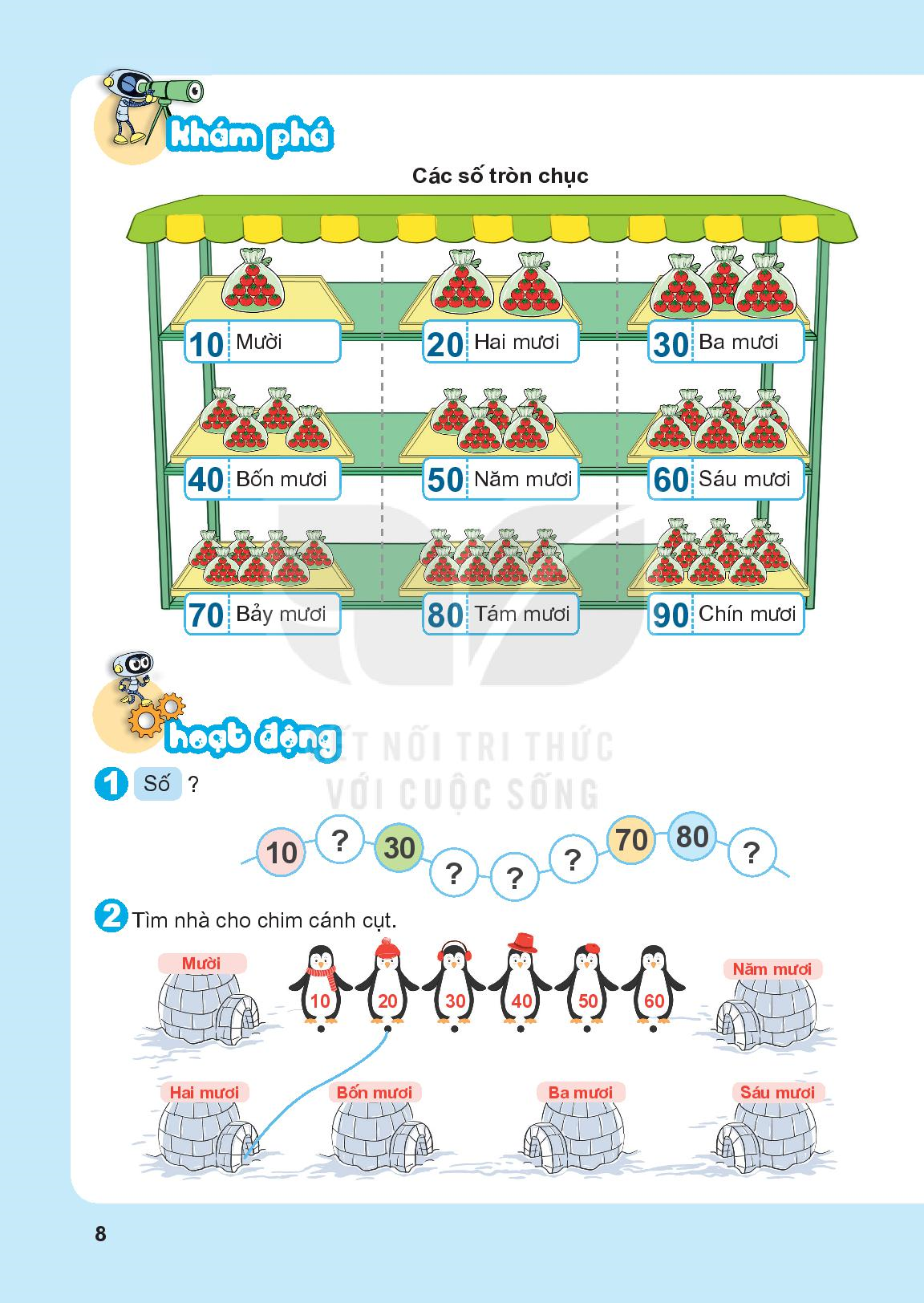 10 = 1 chục
20 = 2 chục
30 = 3 chục
Ba mươi
Mười
Hai mươi
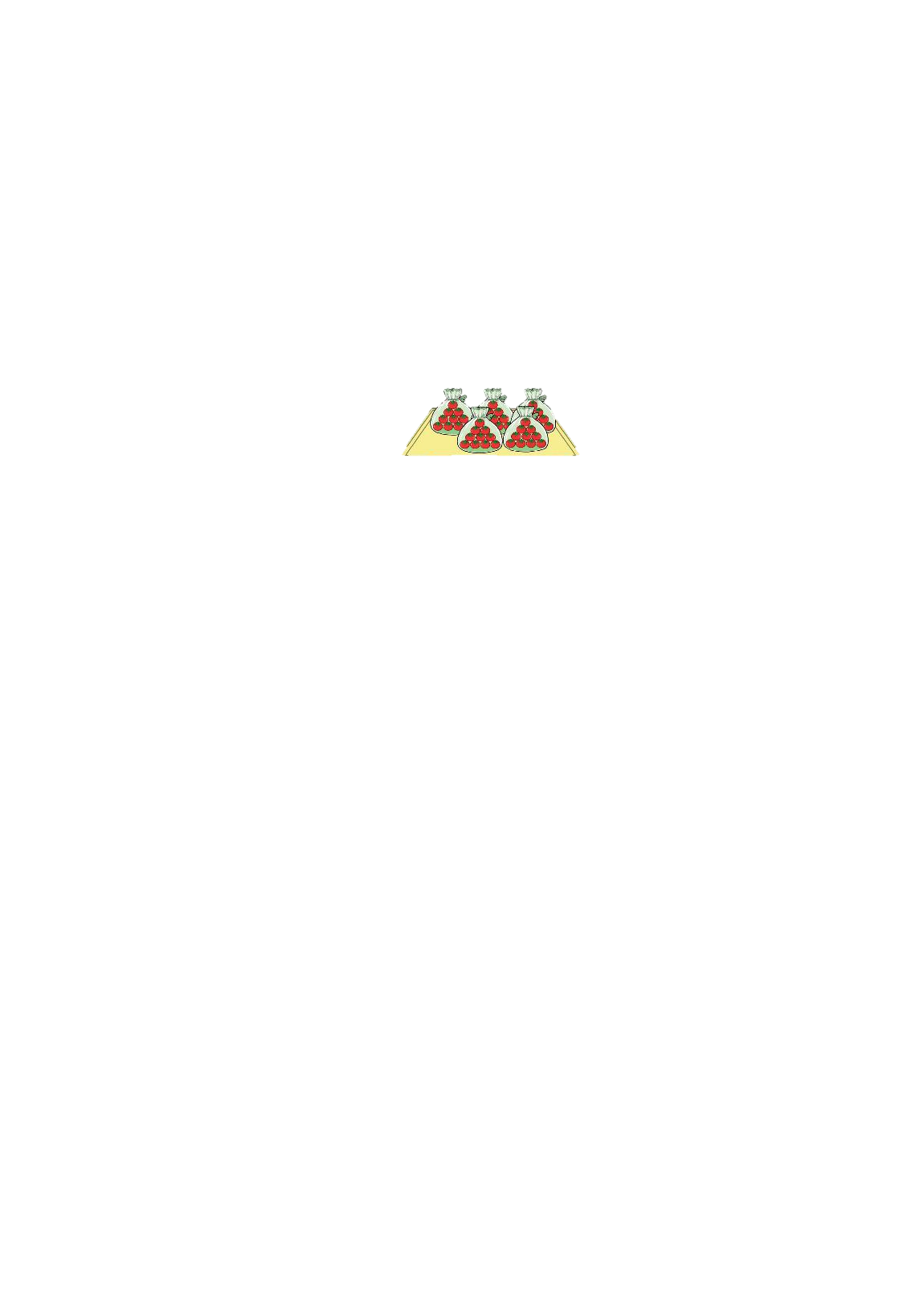 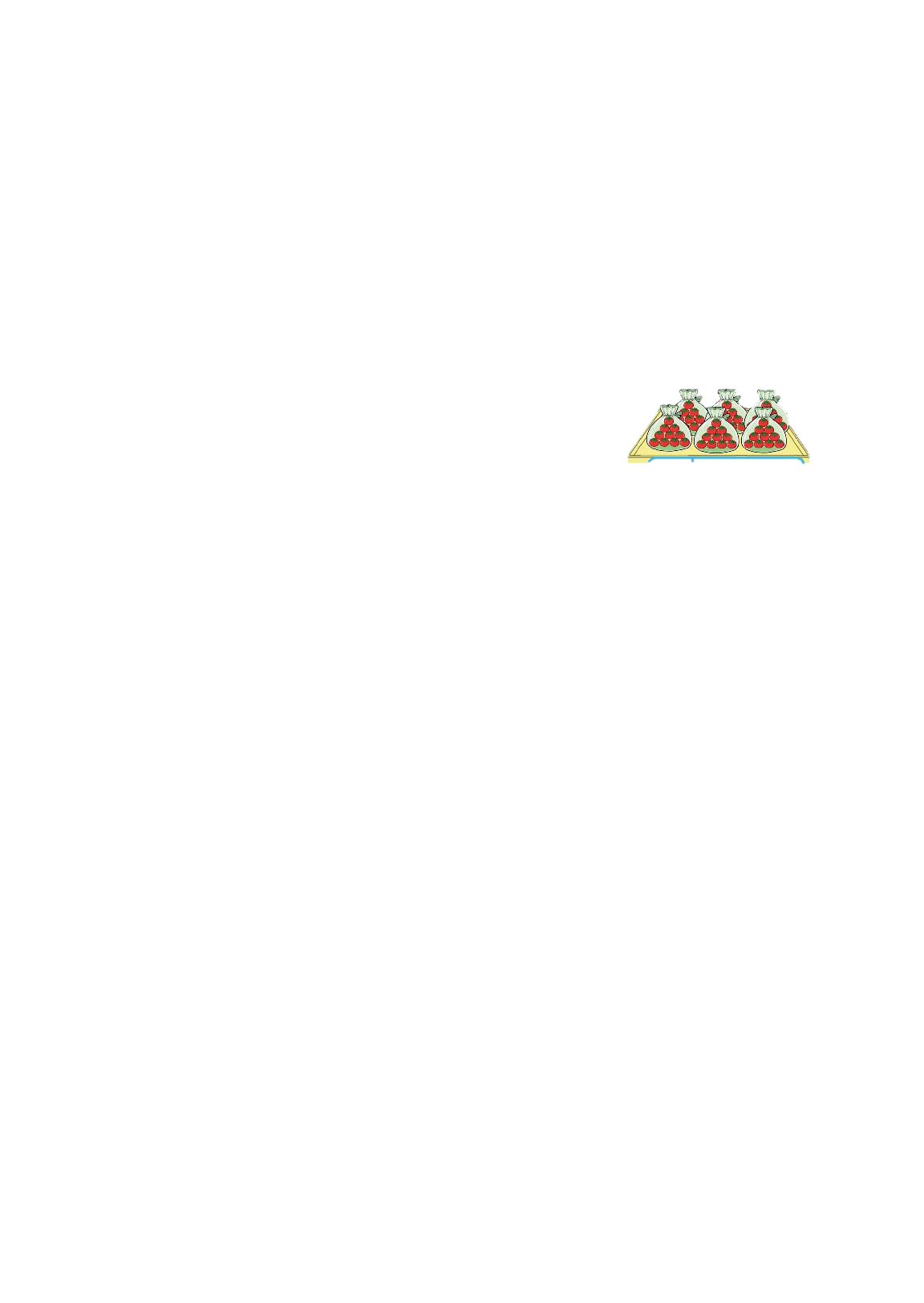 50 = 5 chục
60 = 6 chục
Năm mươi
Sáu mươi
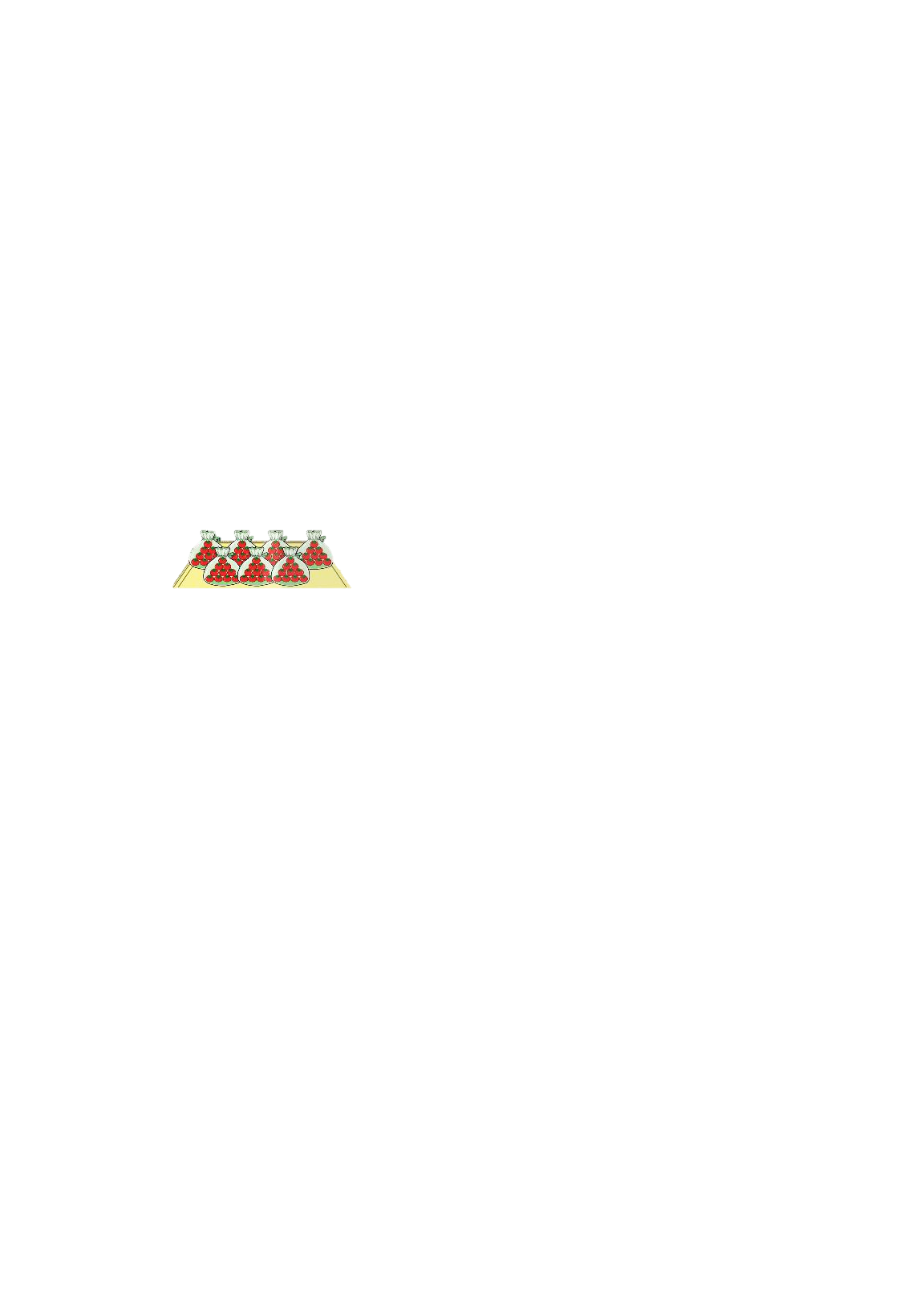 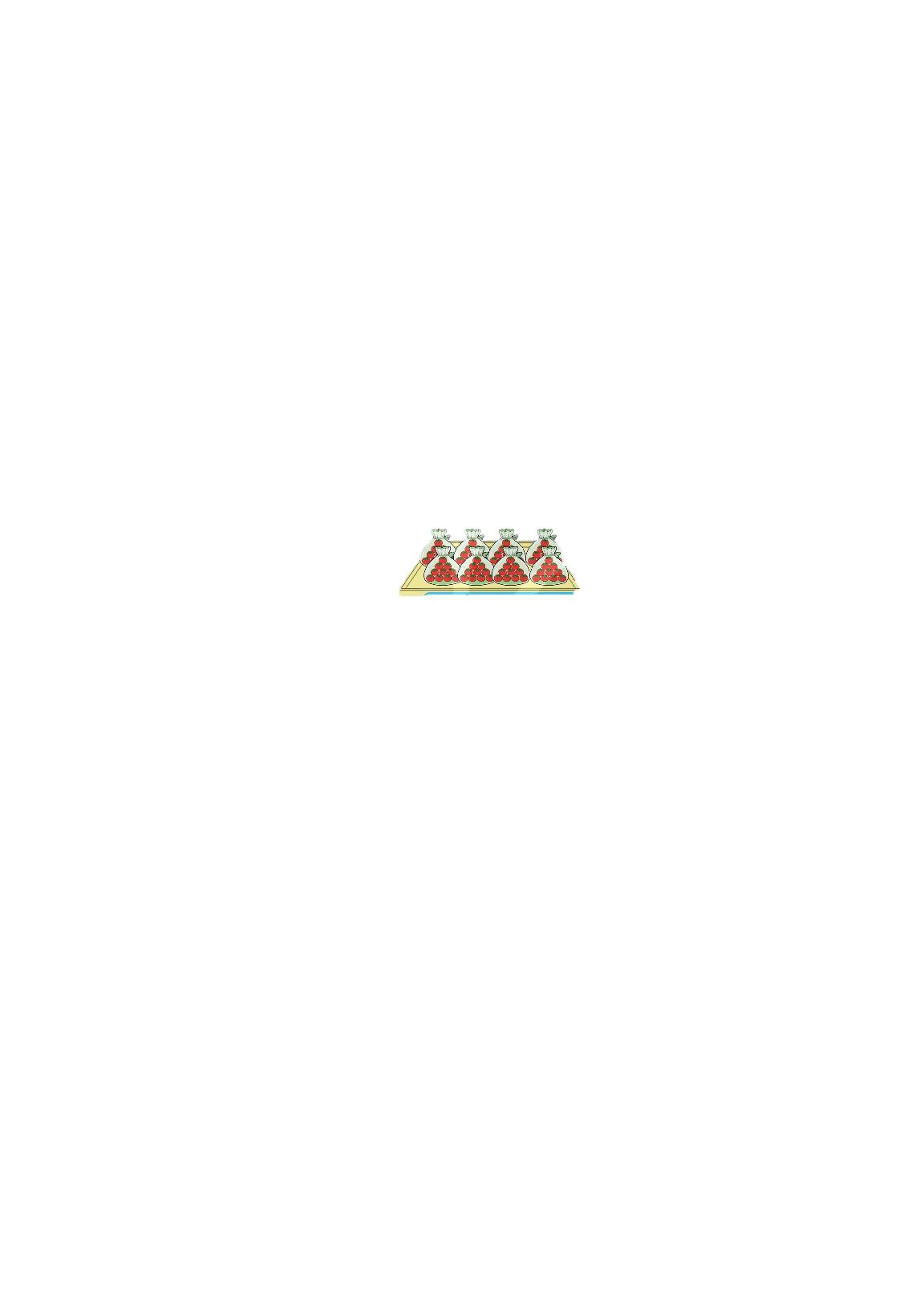 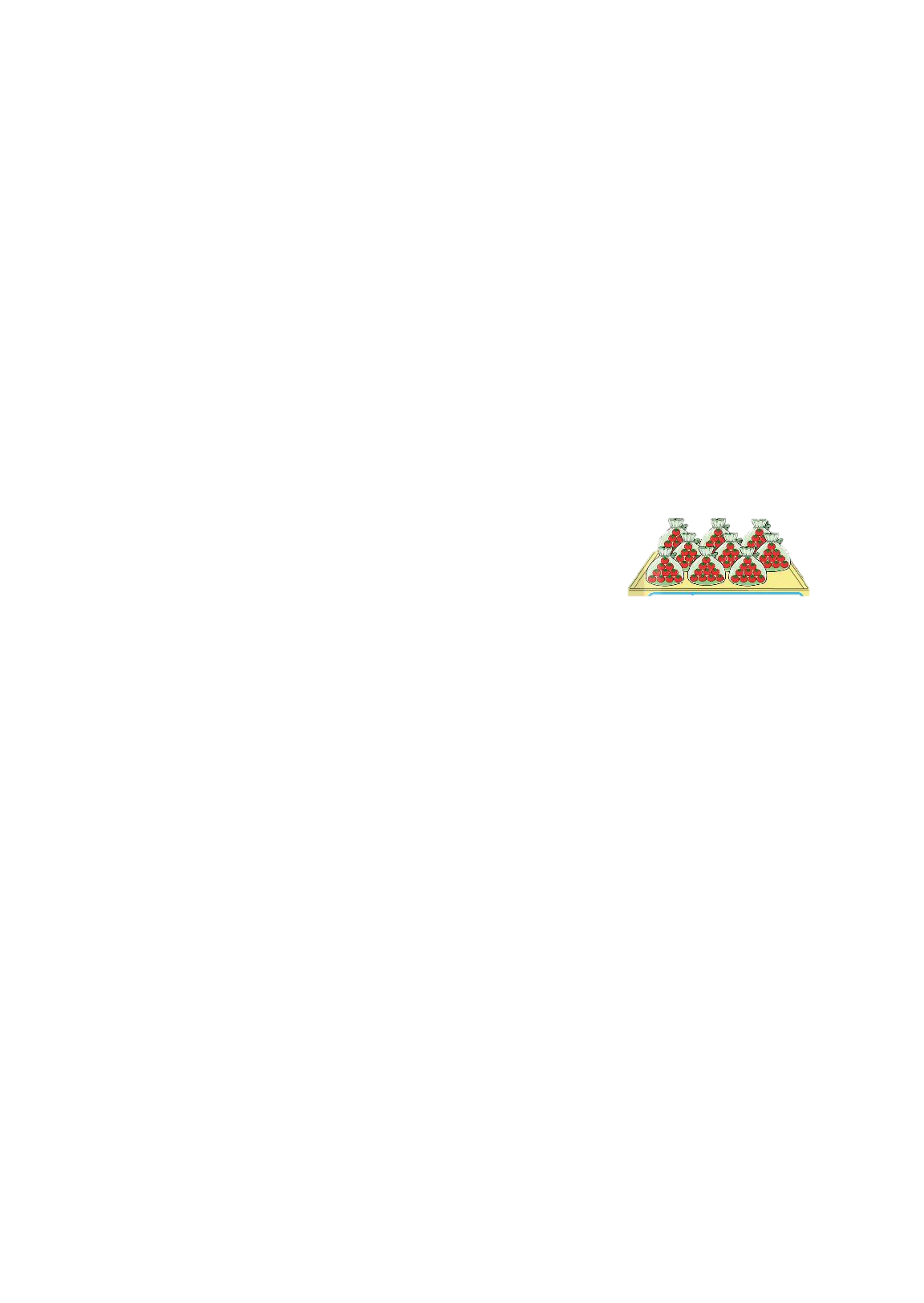 70 = 7 chục
80 = 8 chục
90 = 9 chục
Bảy mươi
Chín mươi
Tám mươi
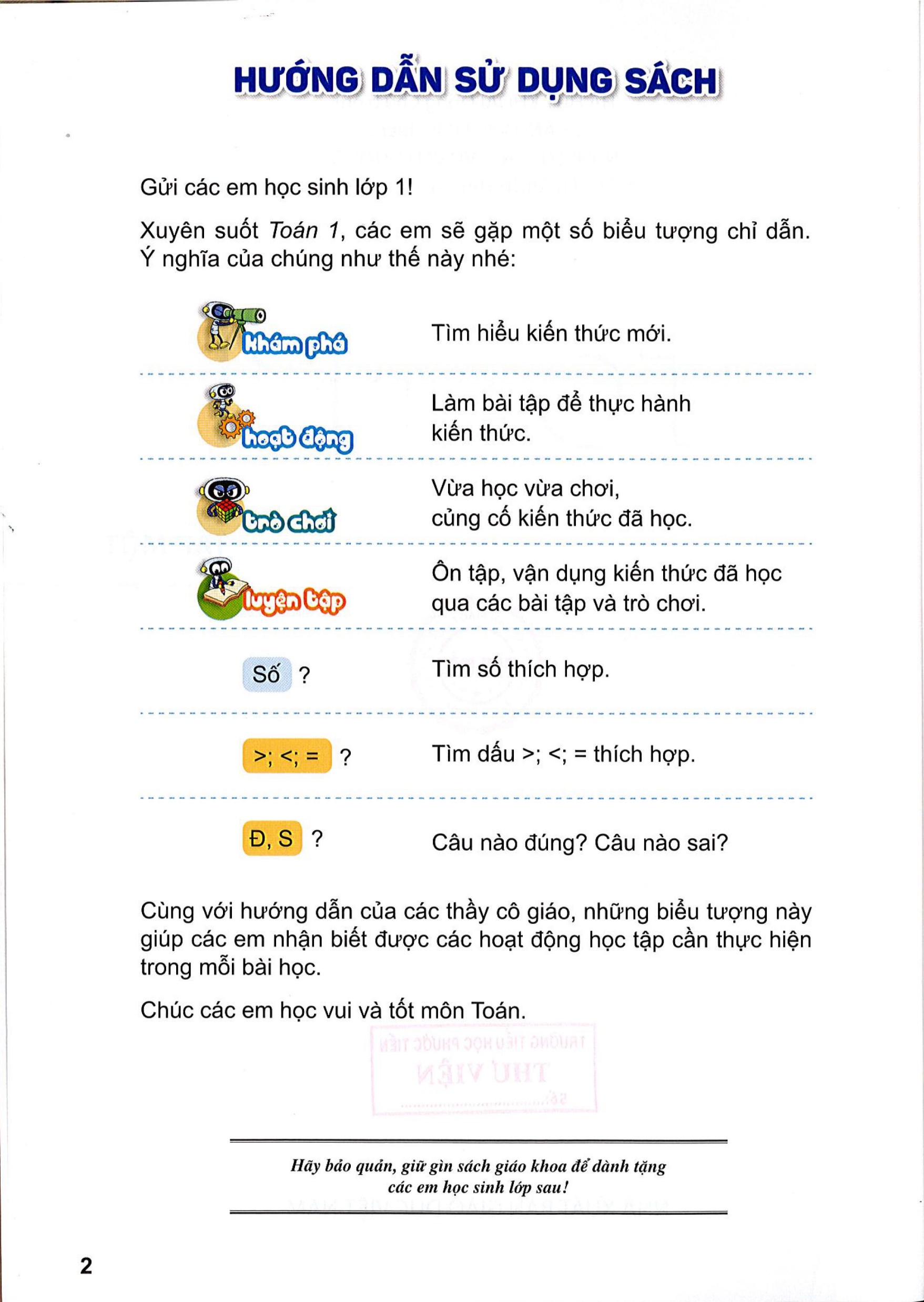 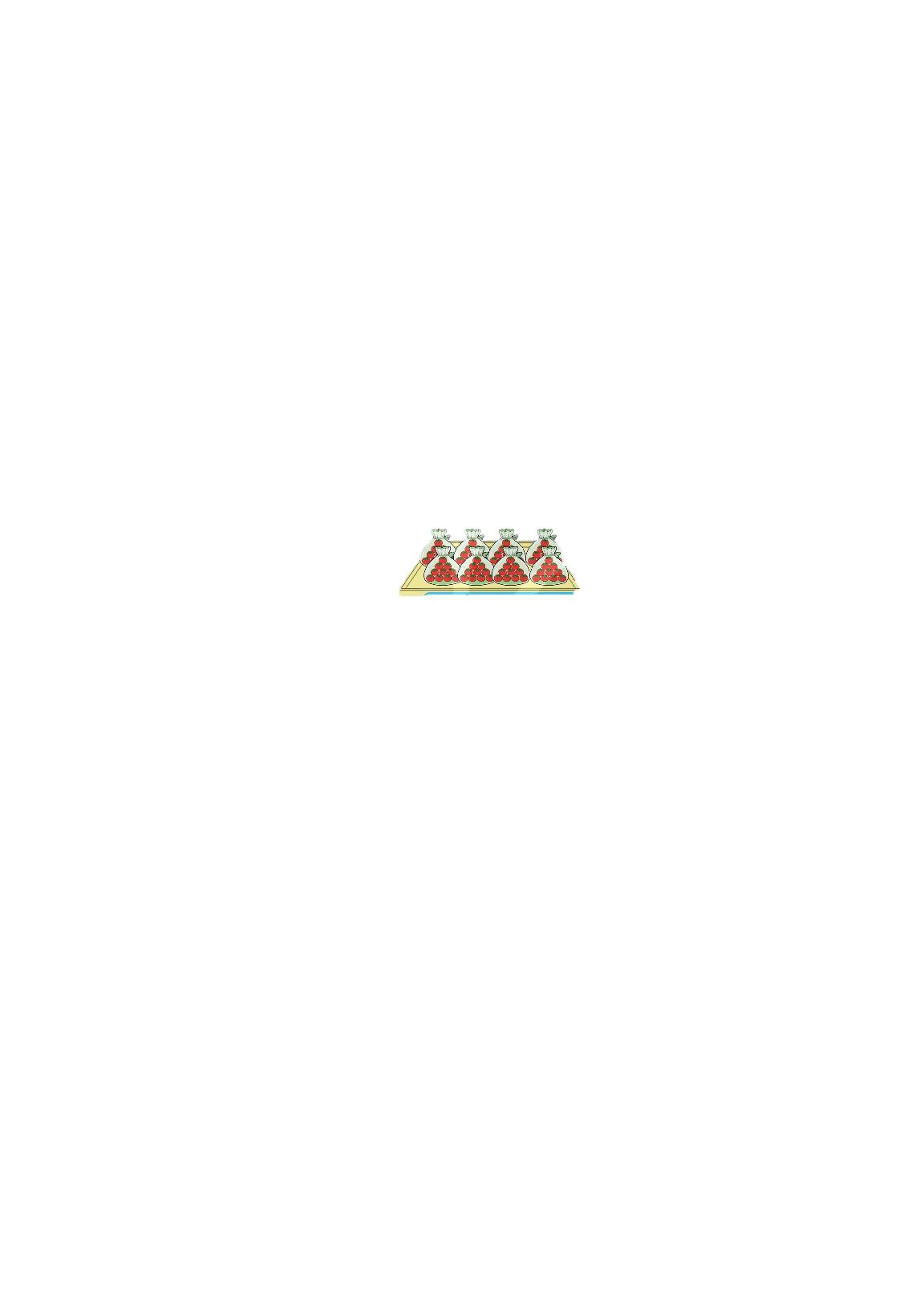 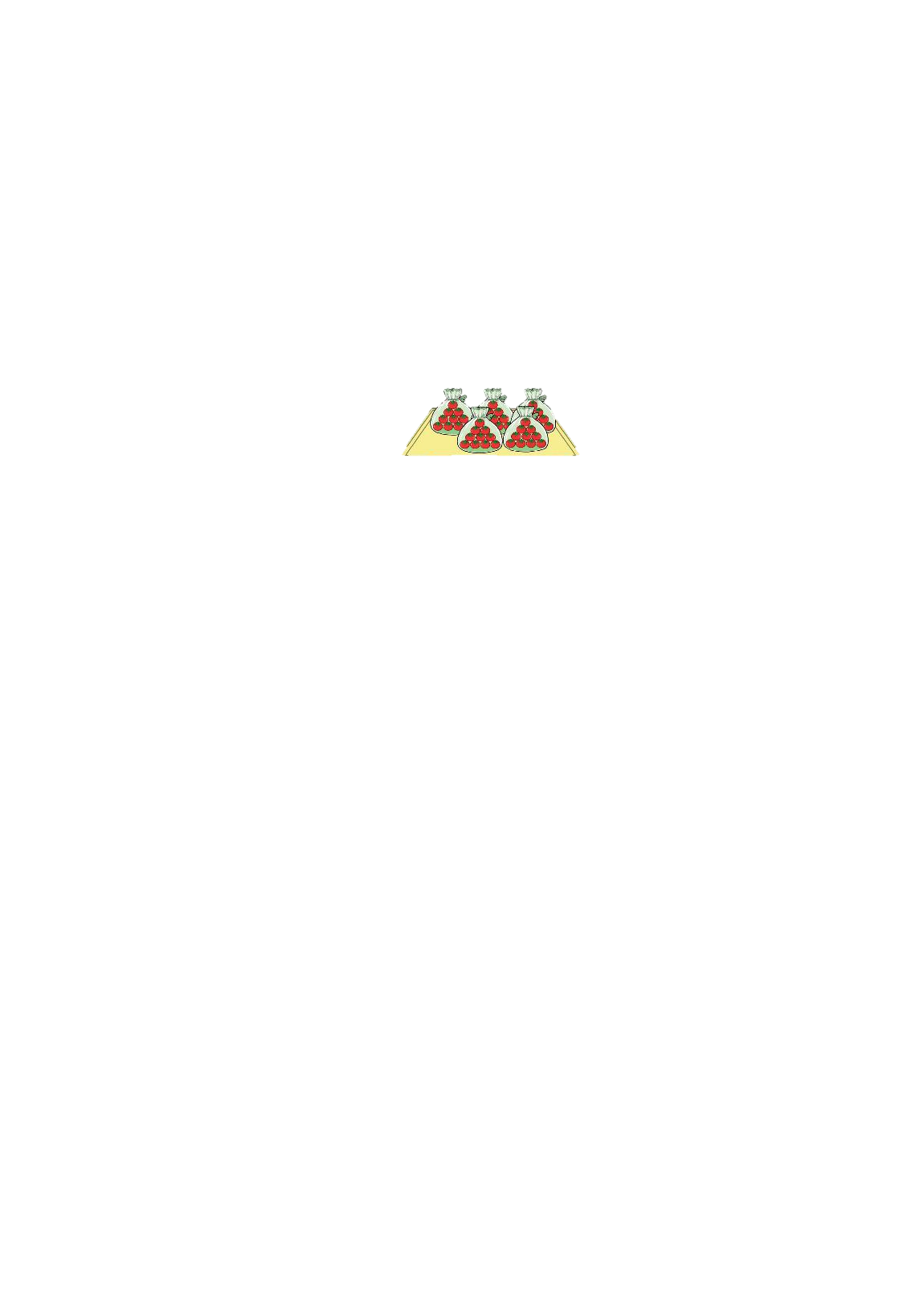 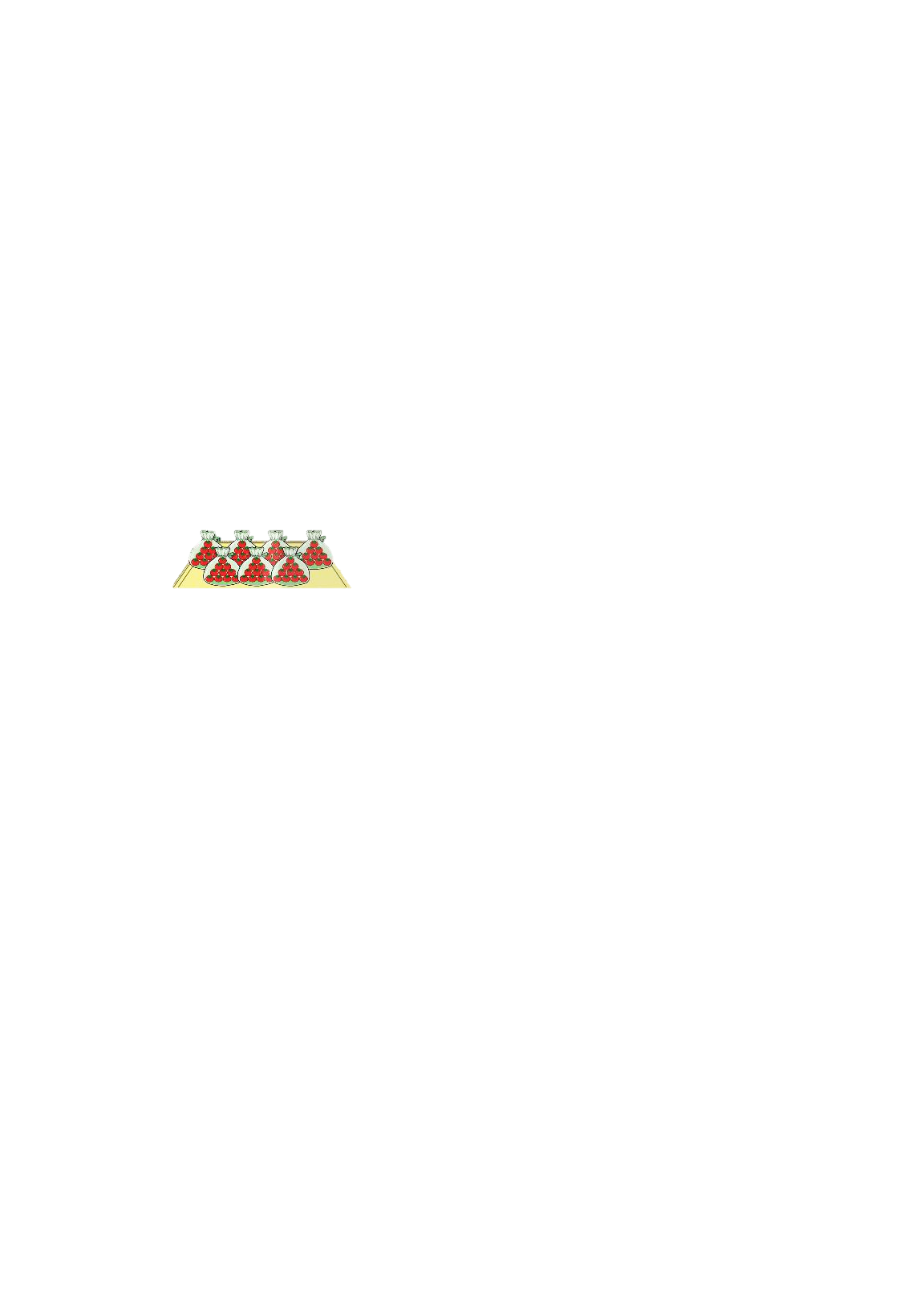 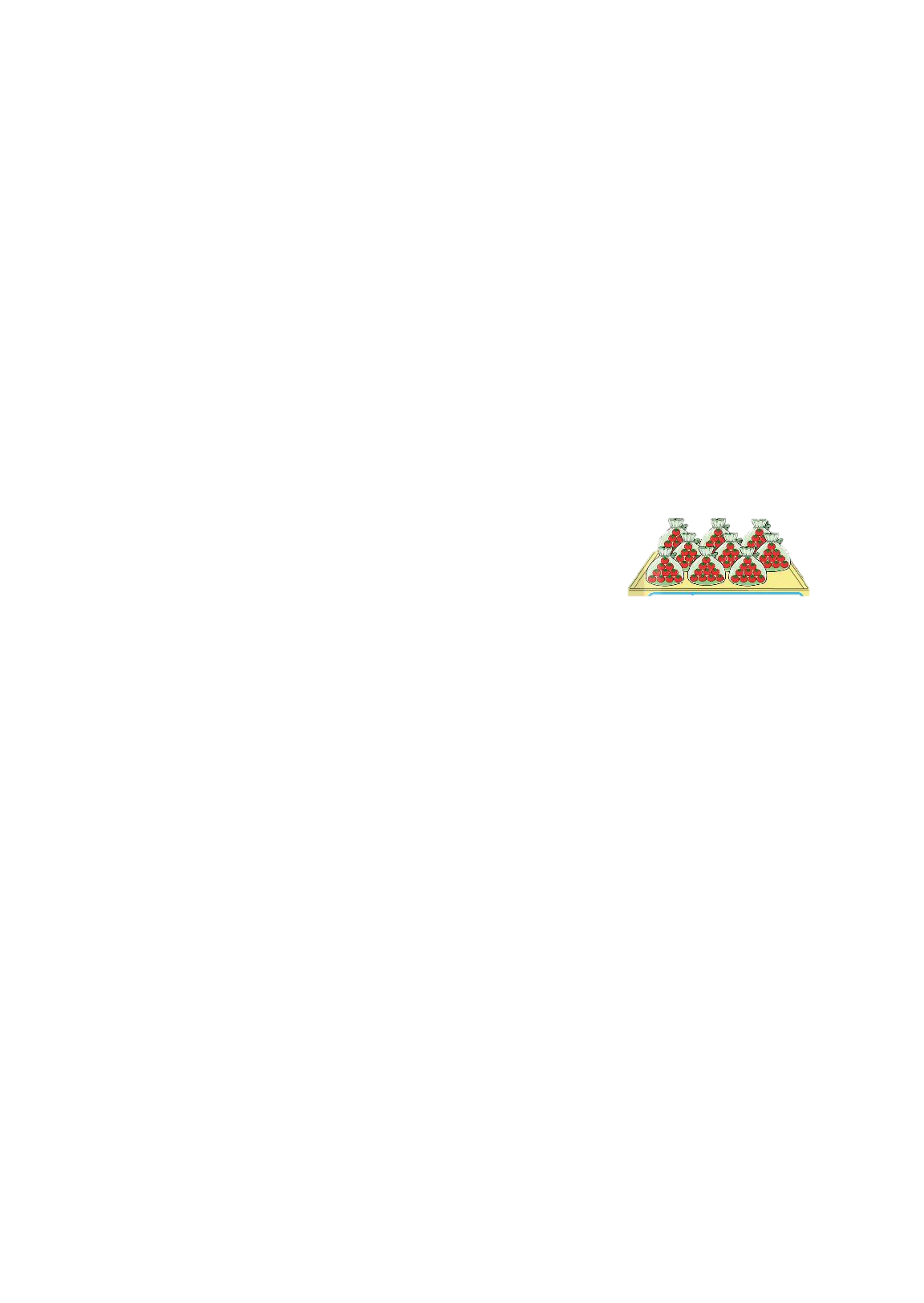 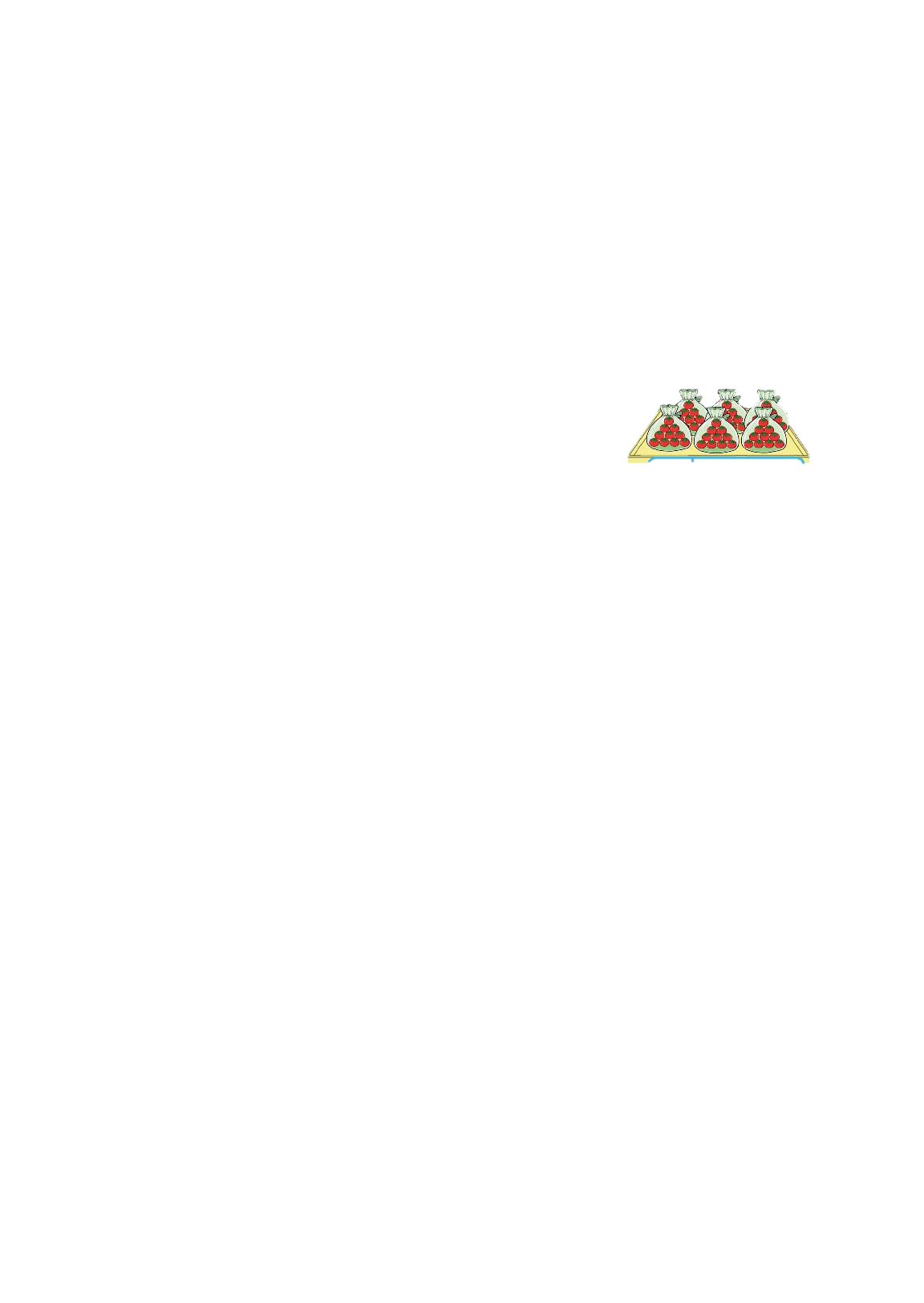 60
50
70
80
90
Sáu mươi
Tám mươi
Năm mươi
Bảy mươi
Chín mươi
Mười
1
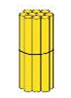 0
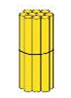 2
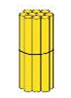 Hai mươi
0
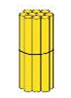 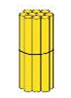 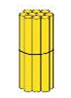 Ba mươi
3
0
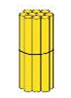 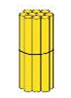 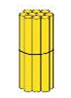 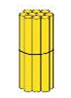 Bốn mươi
4
0
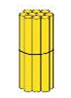 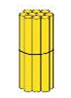 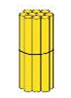 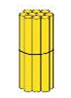 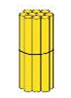 Năm mươi
5
0
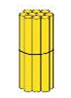 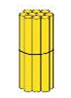 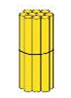 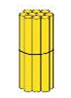 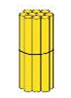 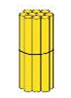 Sáu mươi
6
0
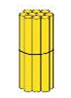 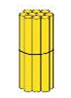 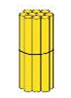 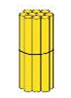 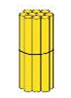 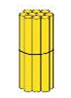 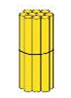 Bẩy mươi
7
0
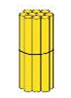 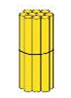 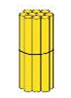 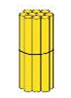 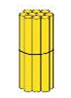 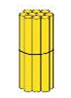 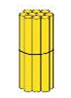 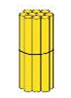 Tám mươi
8
0
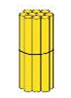 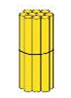 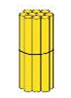 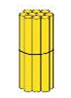 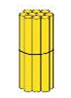 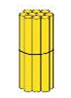 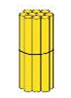 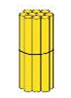 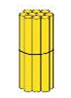 0
Chín mươi
9
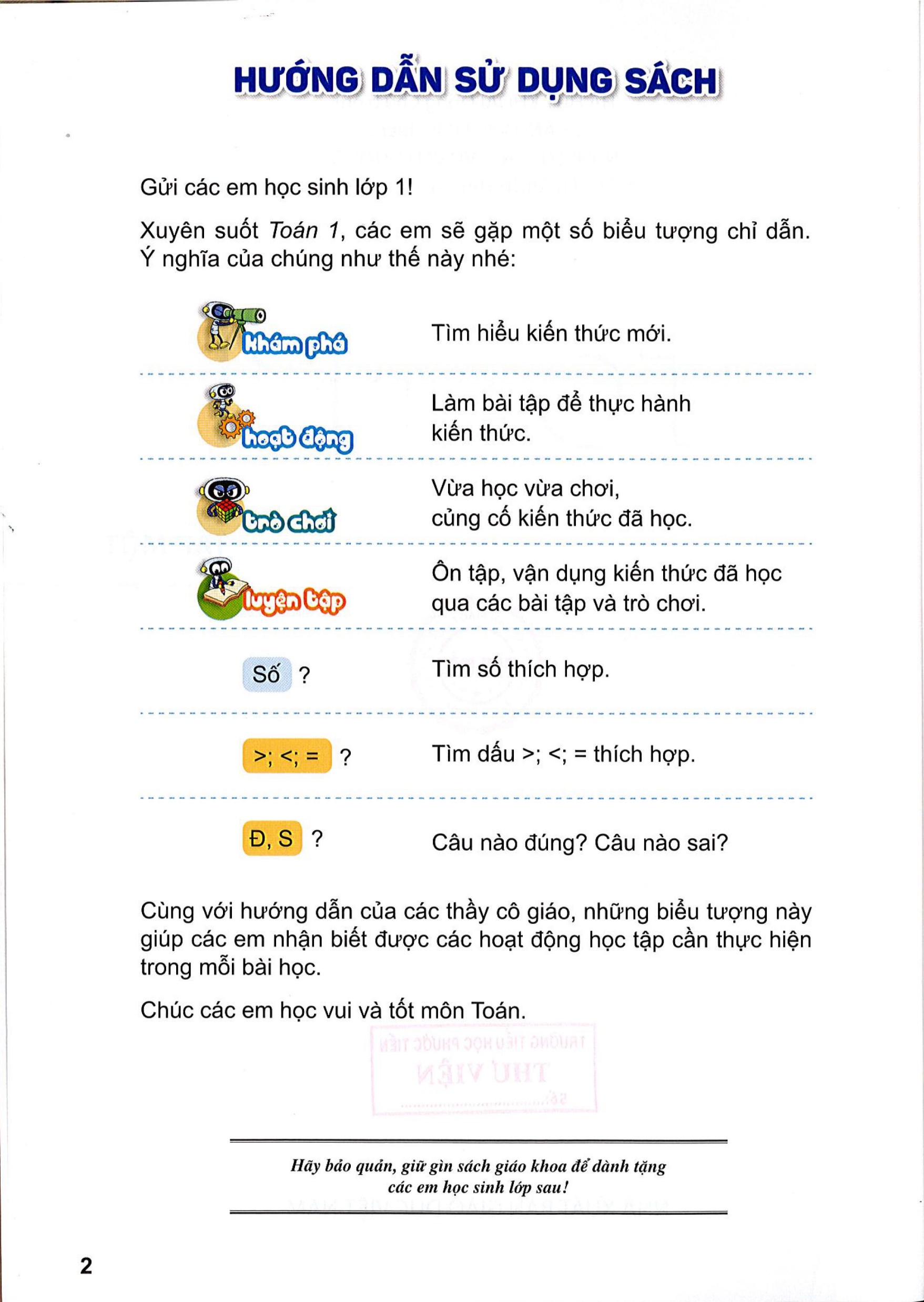 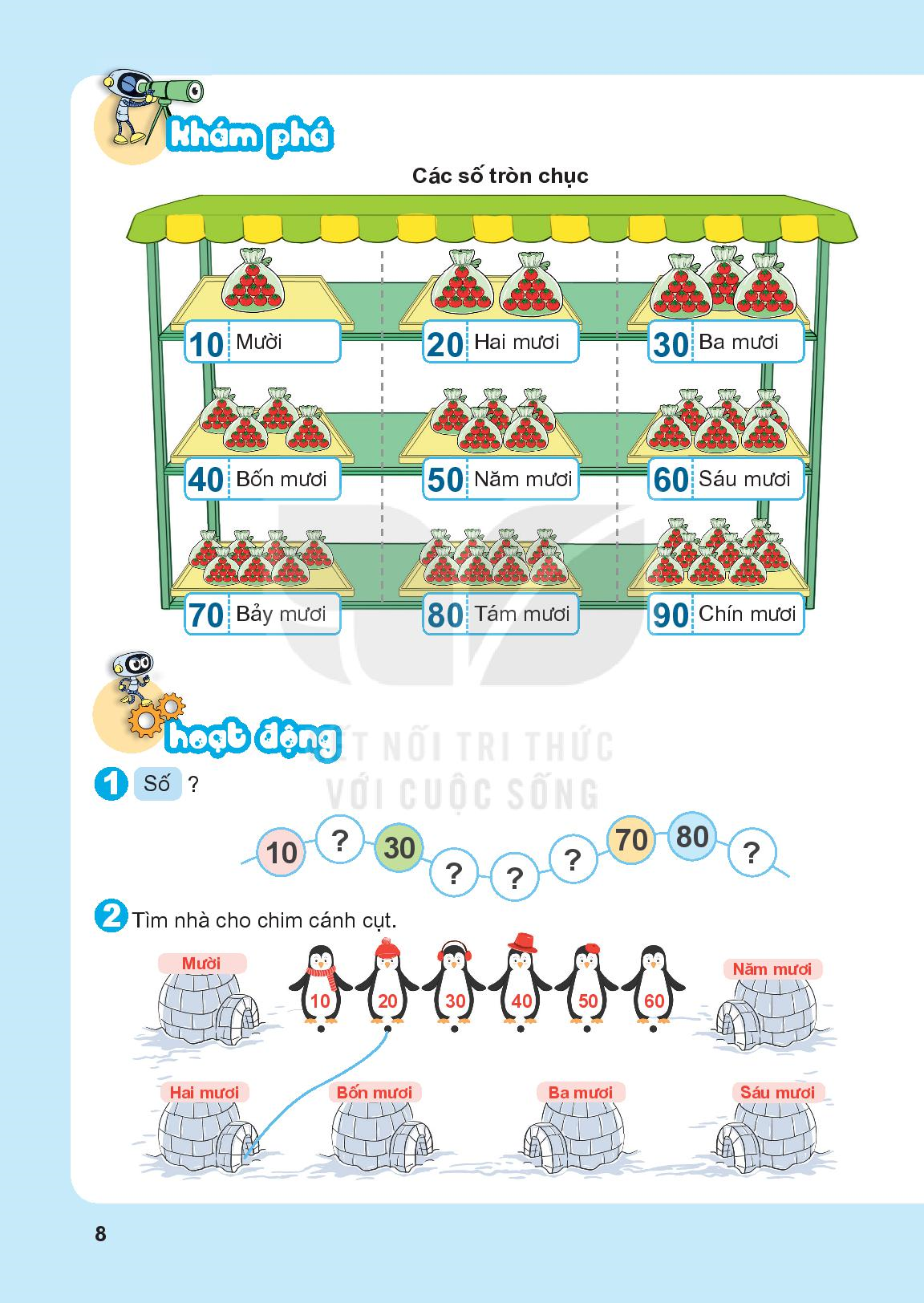 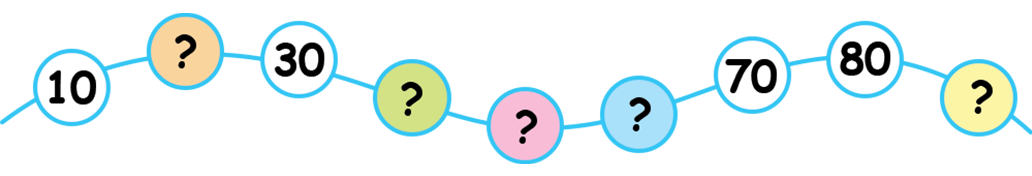 20
40
90
60
50
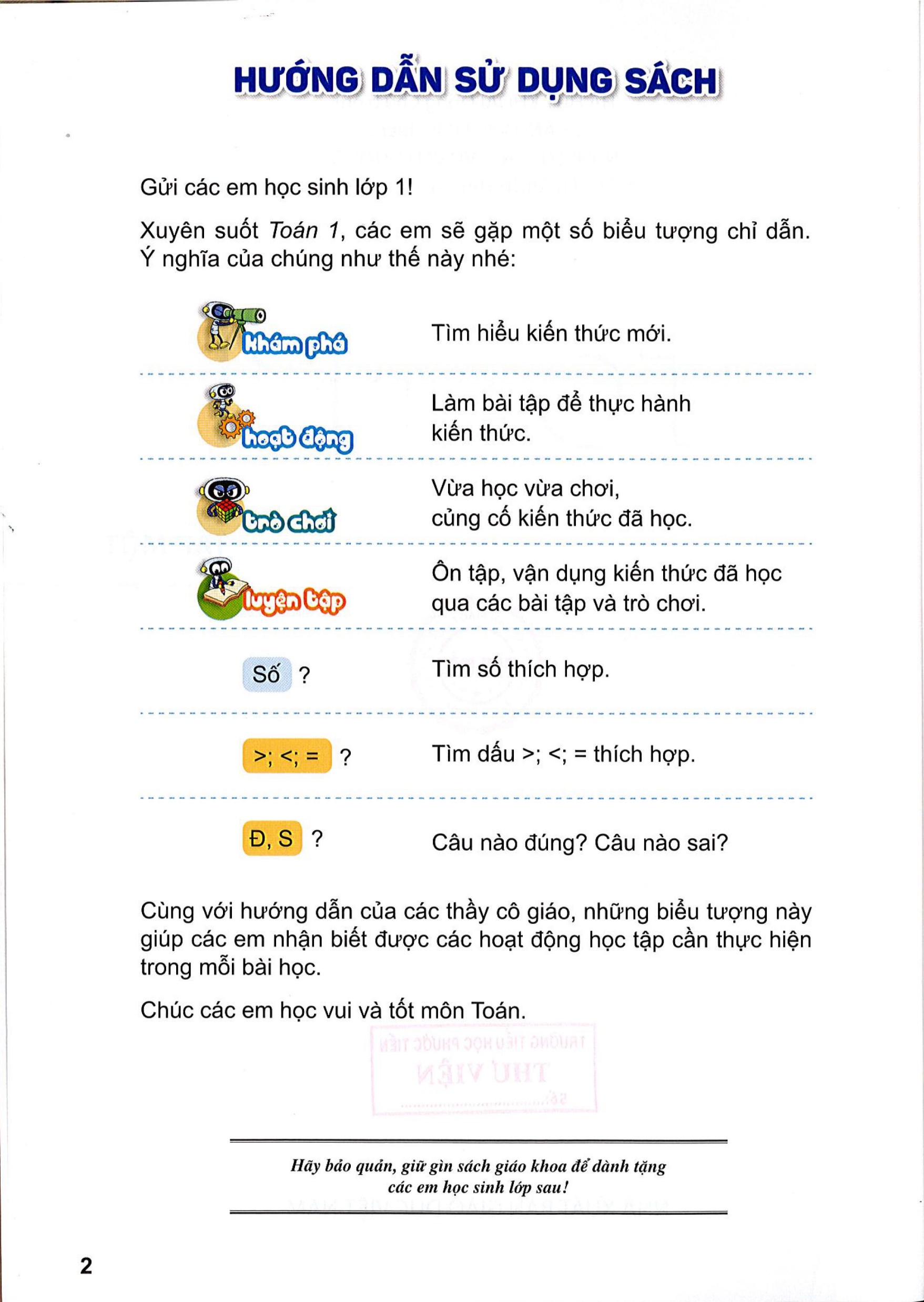 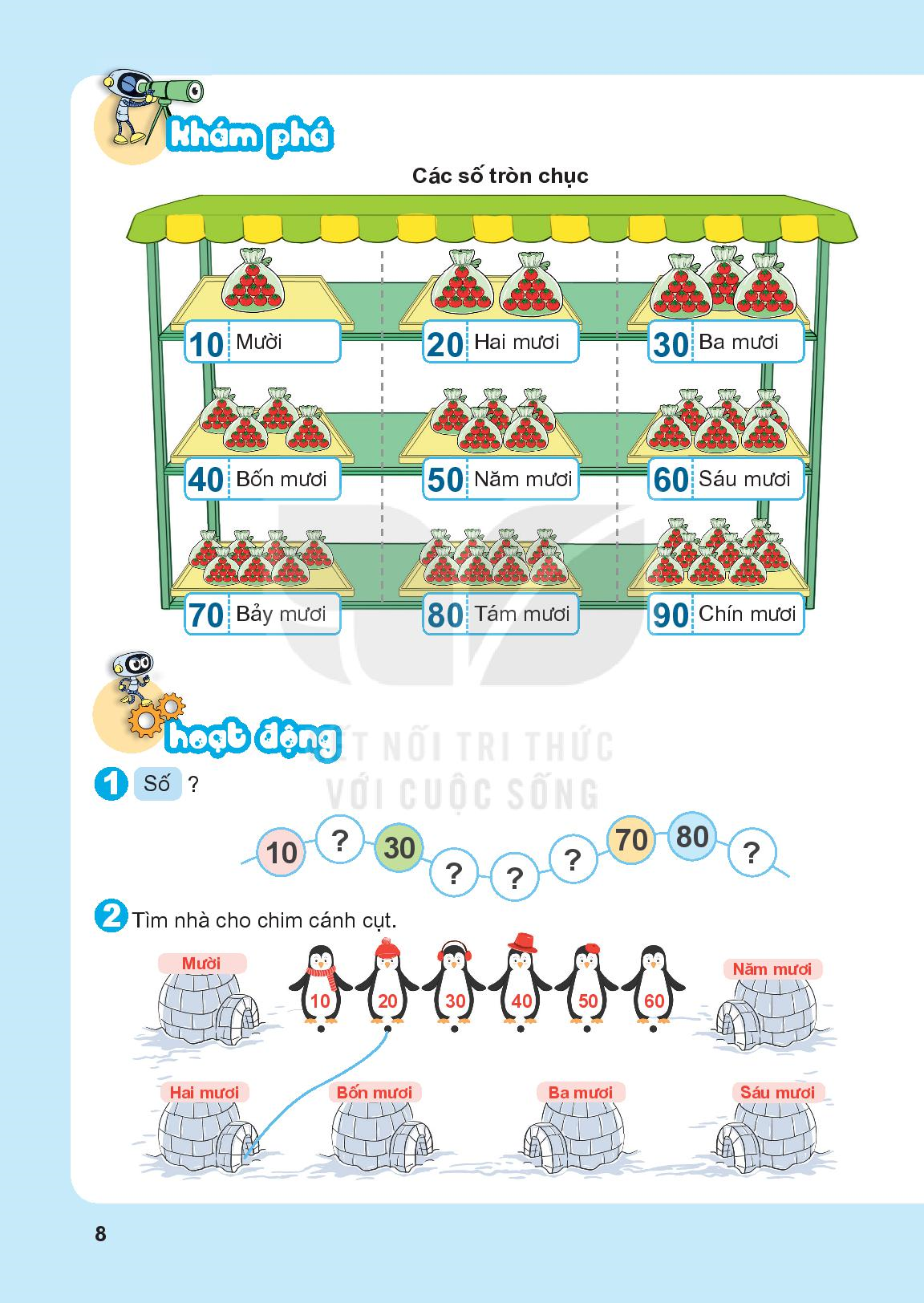 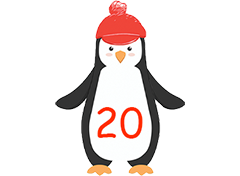 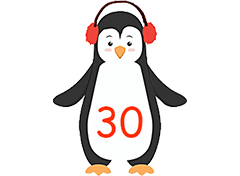 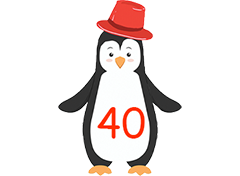 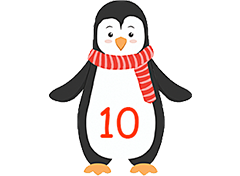 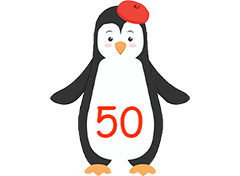 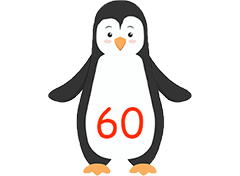 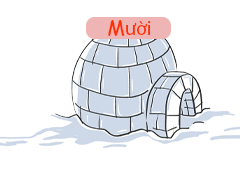 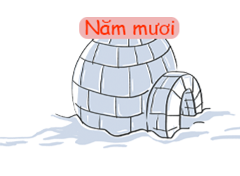 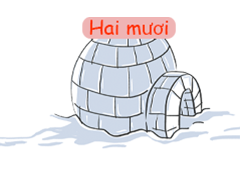 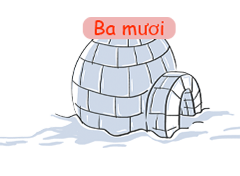 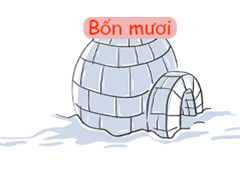 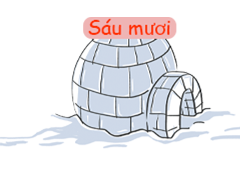 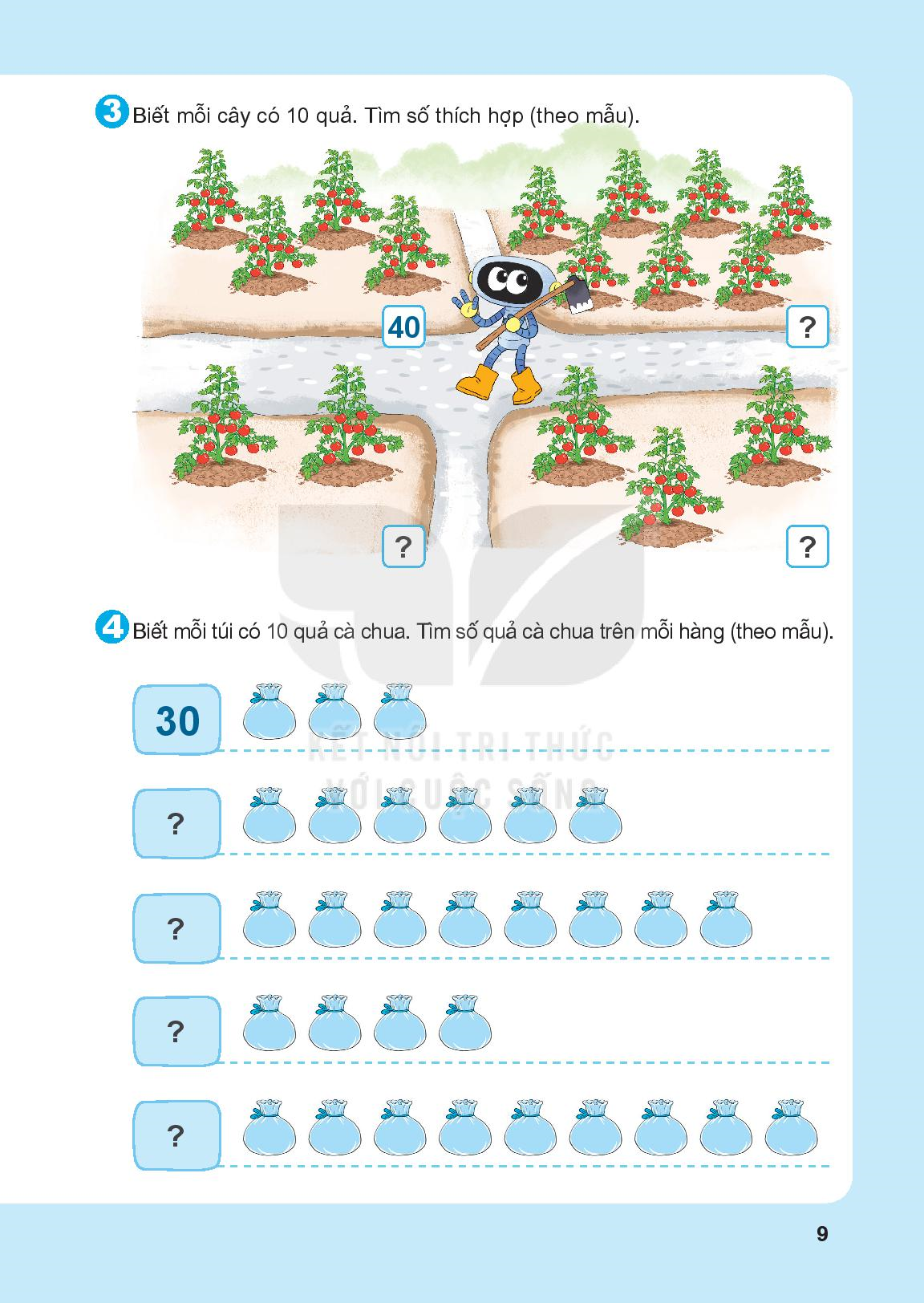 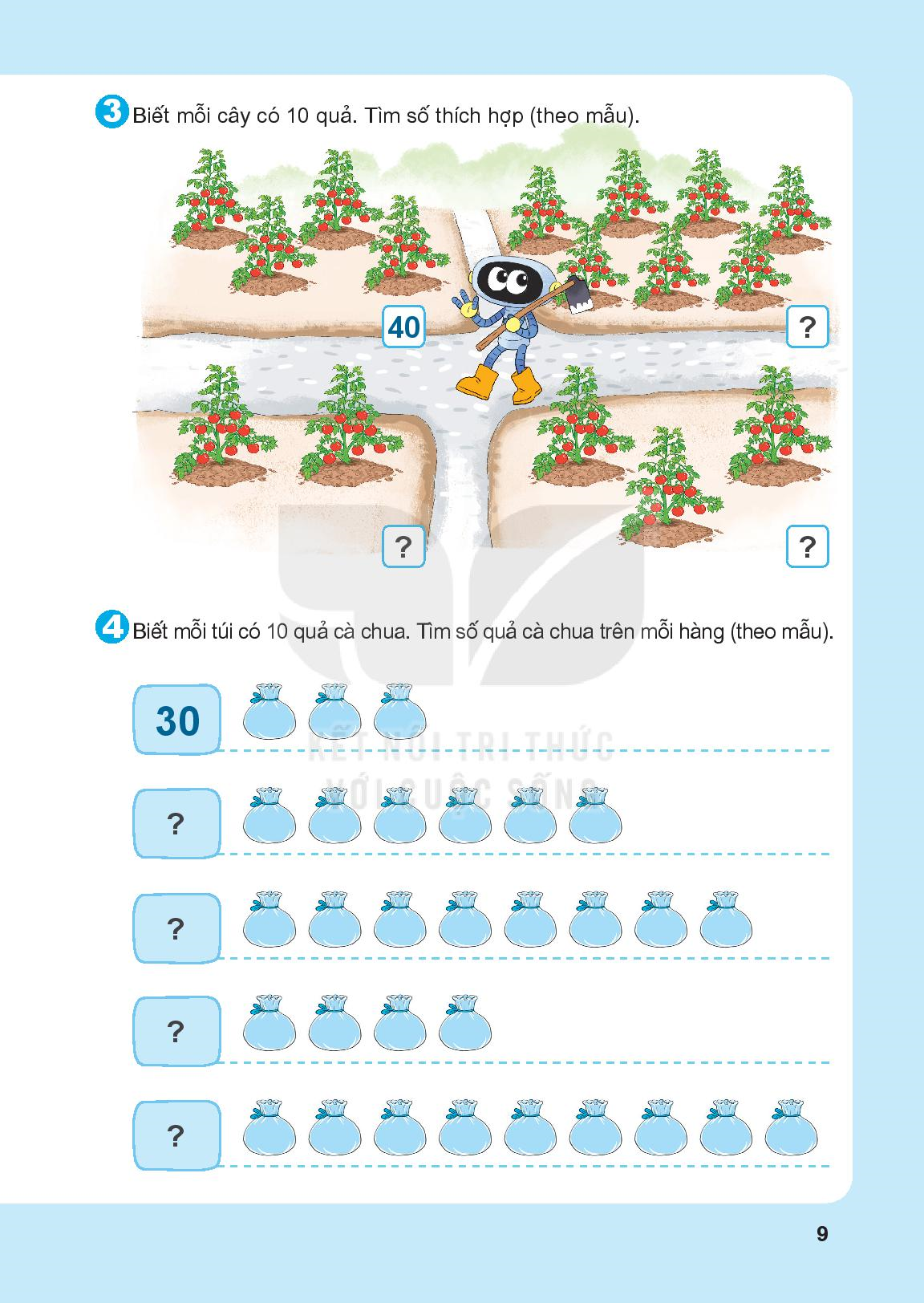 70
30
20
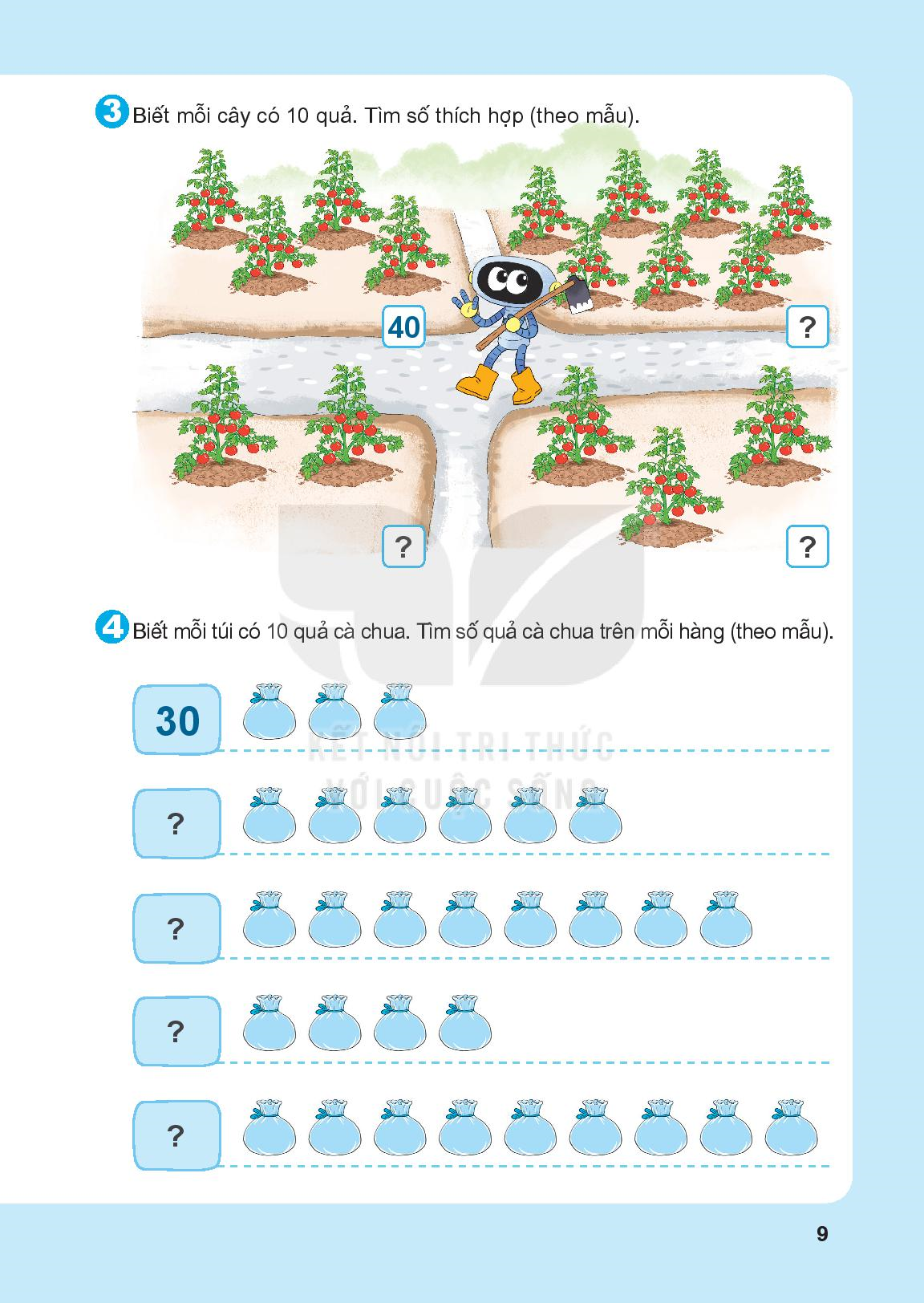 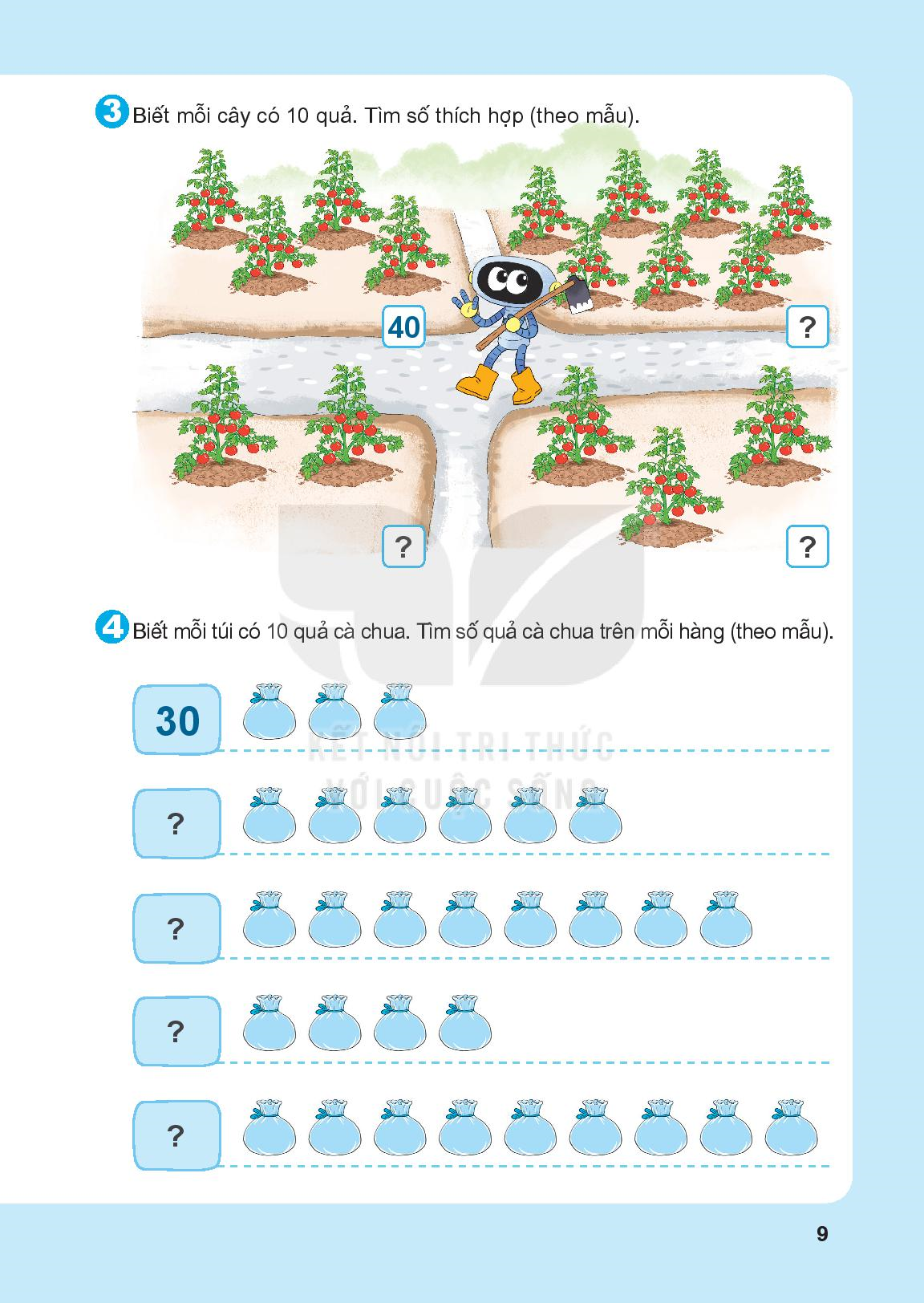 60
80
40
90
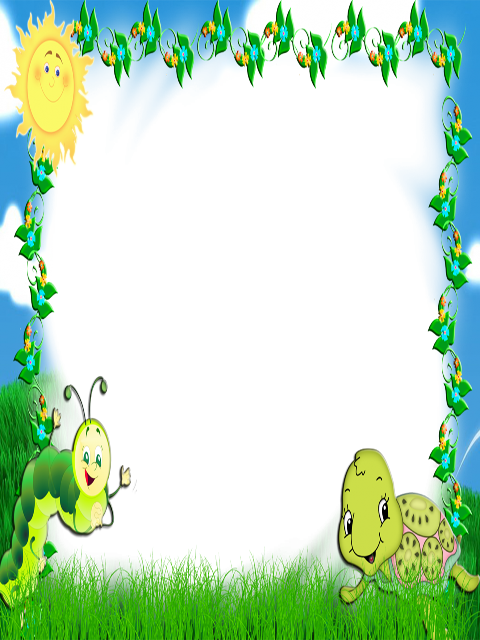 Tiết 4
Các số đến 99
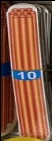 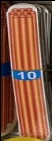 2
Hai mươi tư
4
24
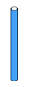 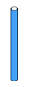 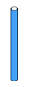 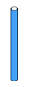 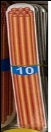 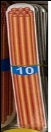 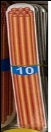 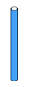 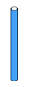 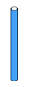 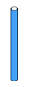 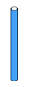 Ba mươi lăm
3
35
5
7
71
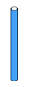 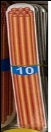 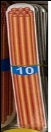 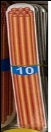 Bảy mươi mốt
1
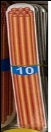 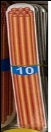 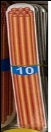 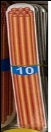 Tám mươi chín
9
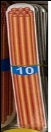 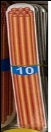 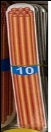 8
89
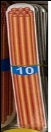 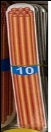 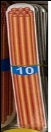 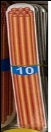 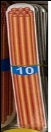 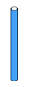 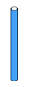 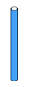 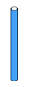 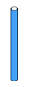 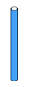 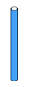 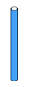 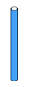 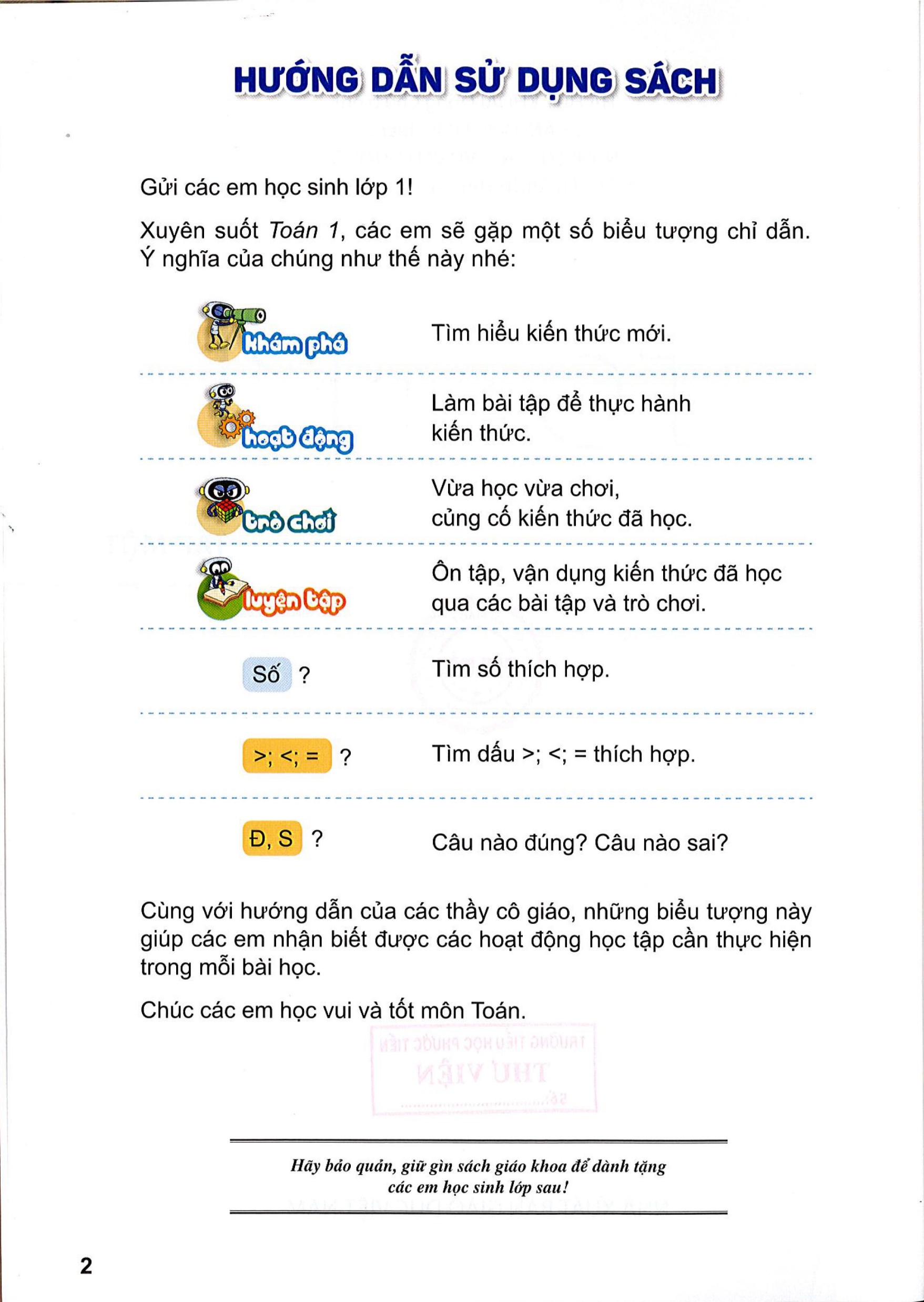 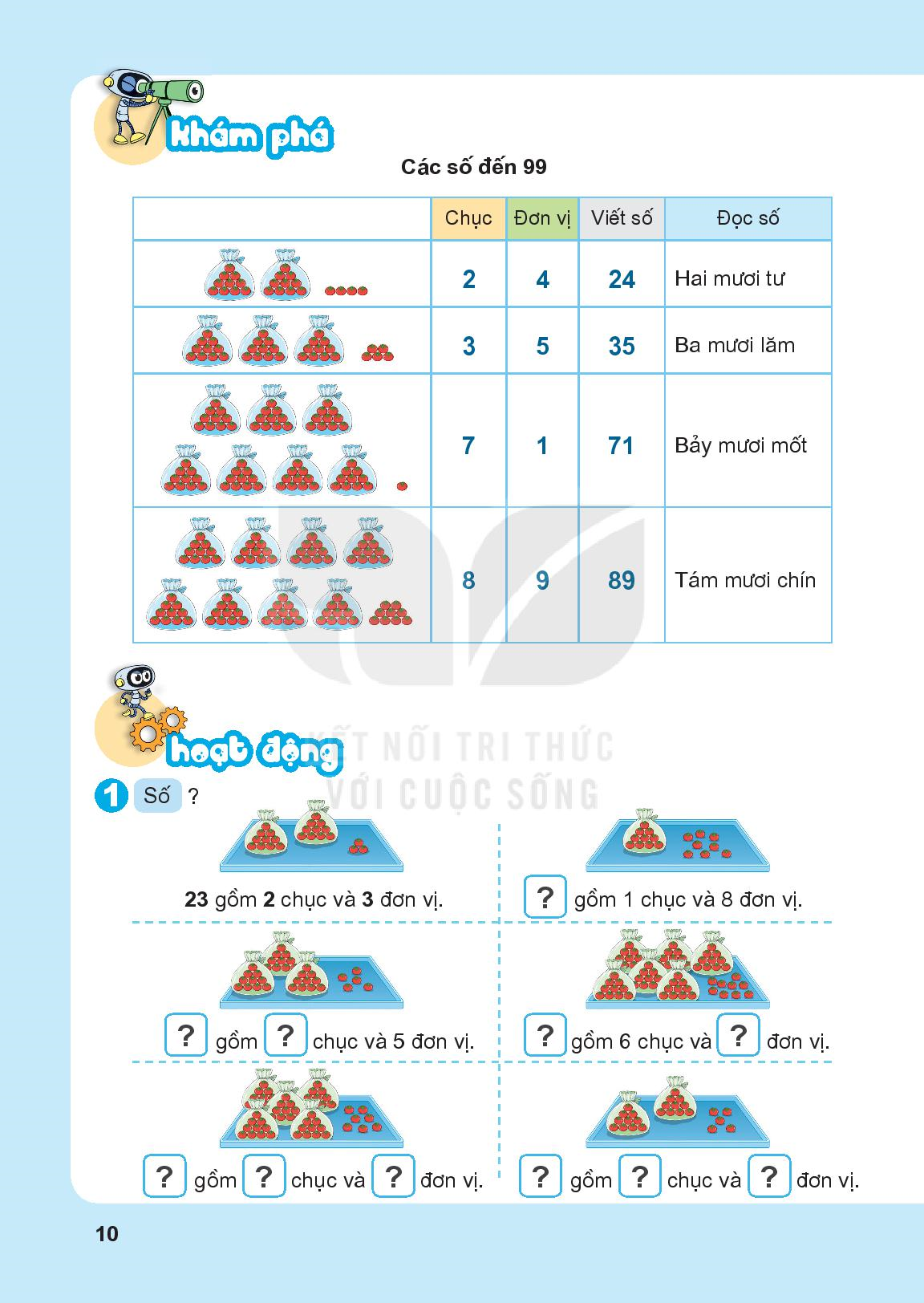 2
Hai mươi tư
4
24
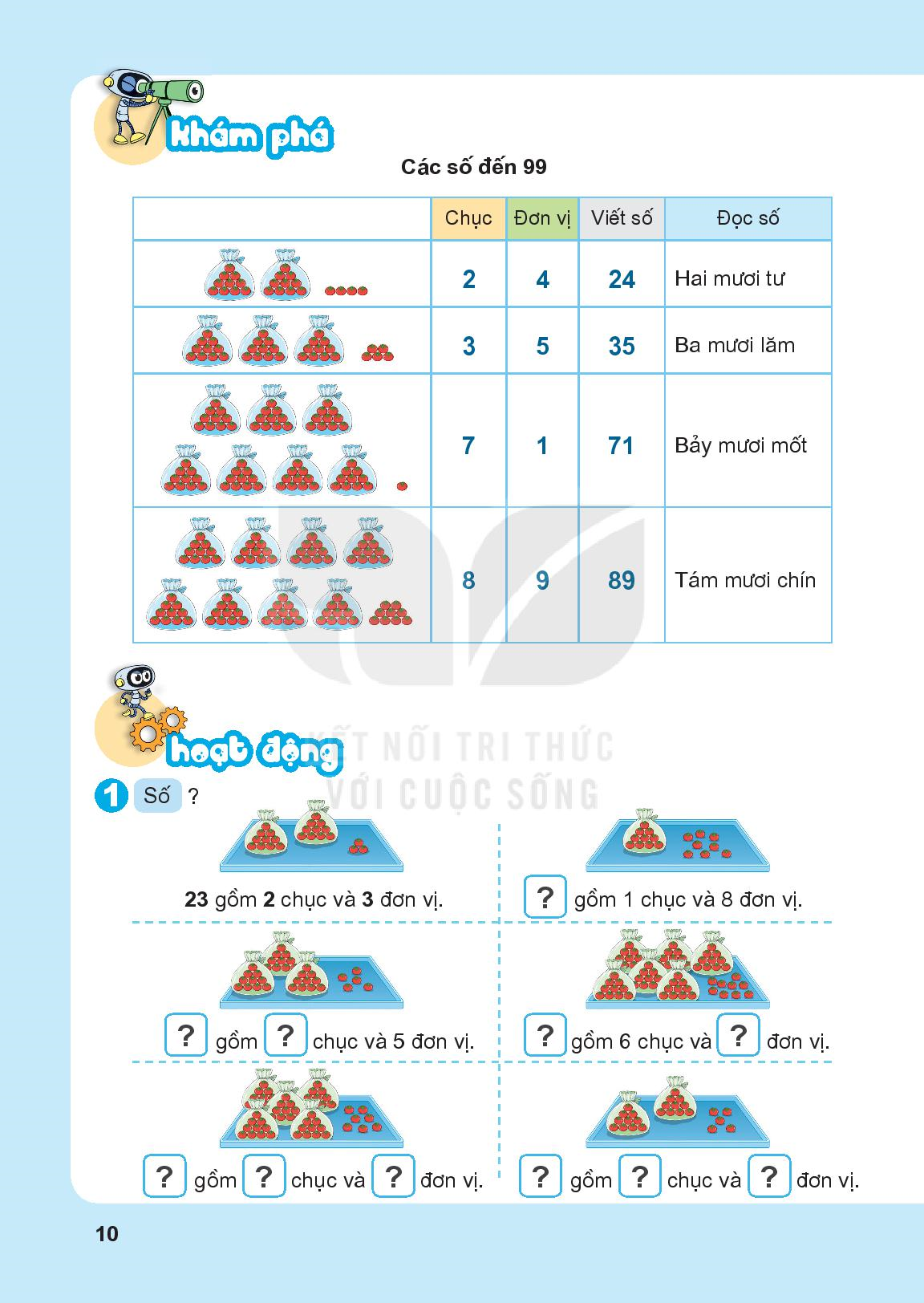 3
5
Ba mươi lăm
35
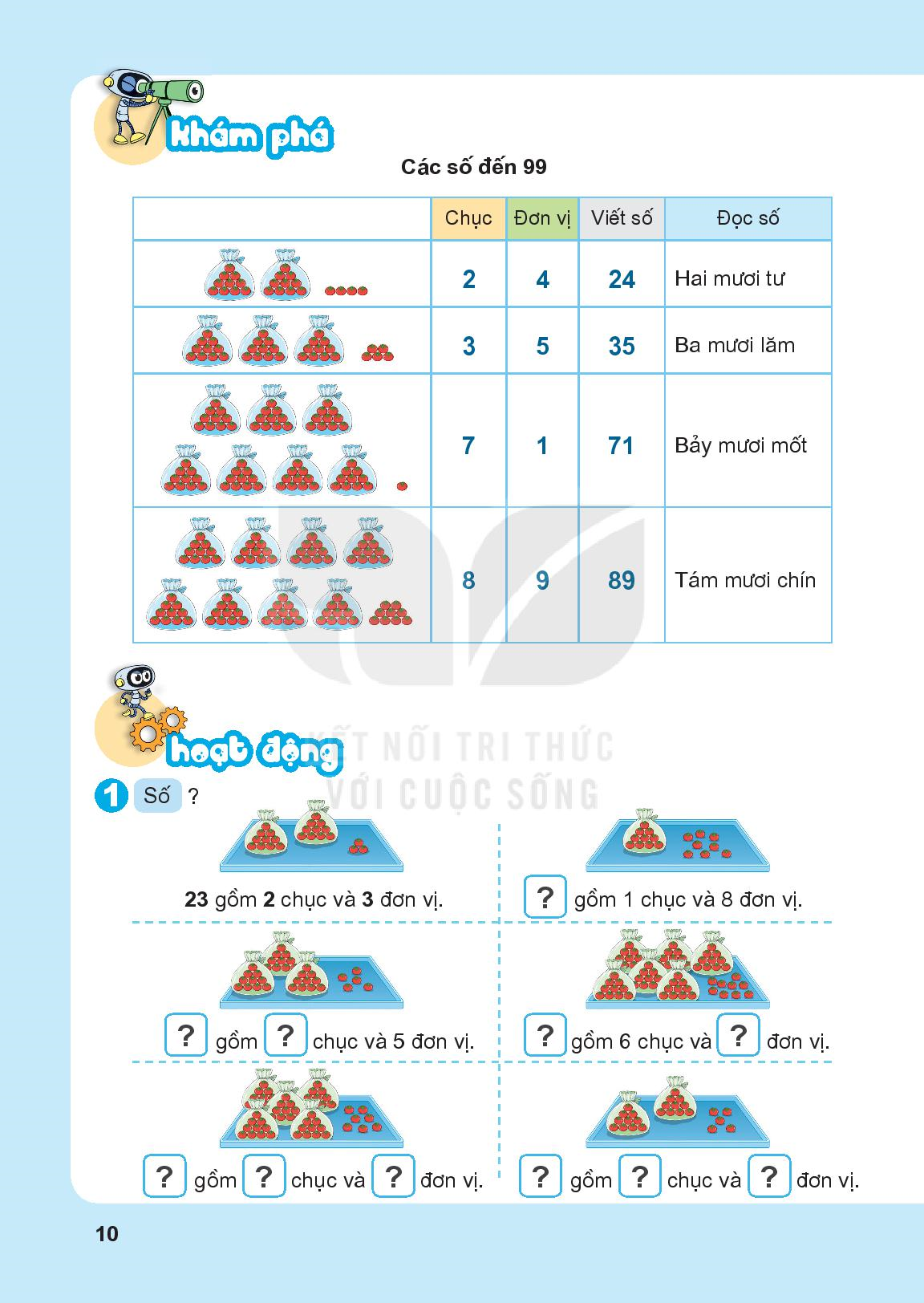 7
71
Bảy mươi mốt
1
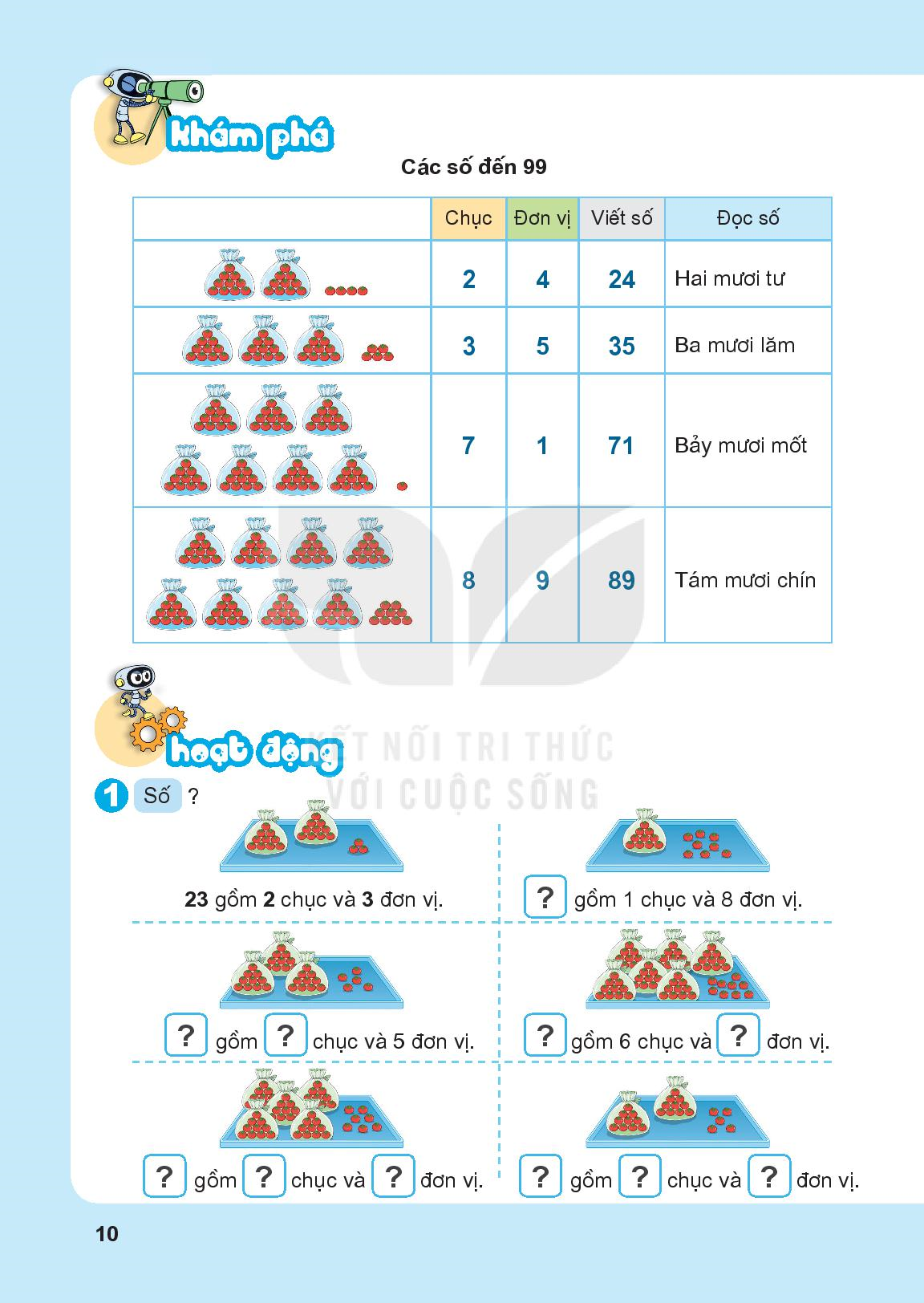 Tám mươi chín
9
8
89
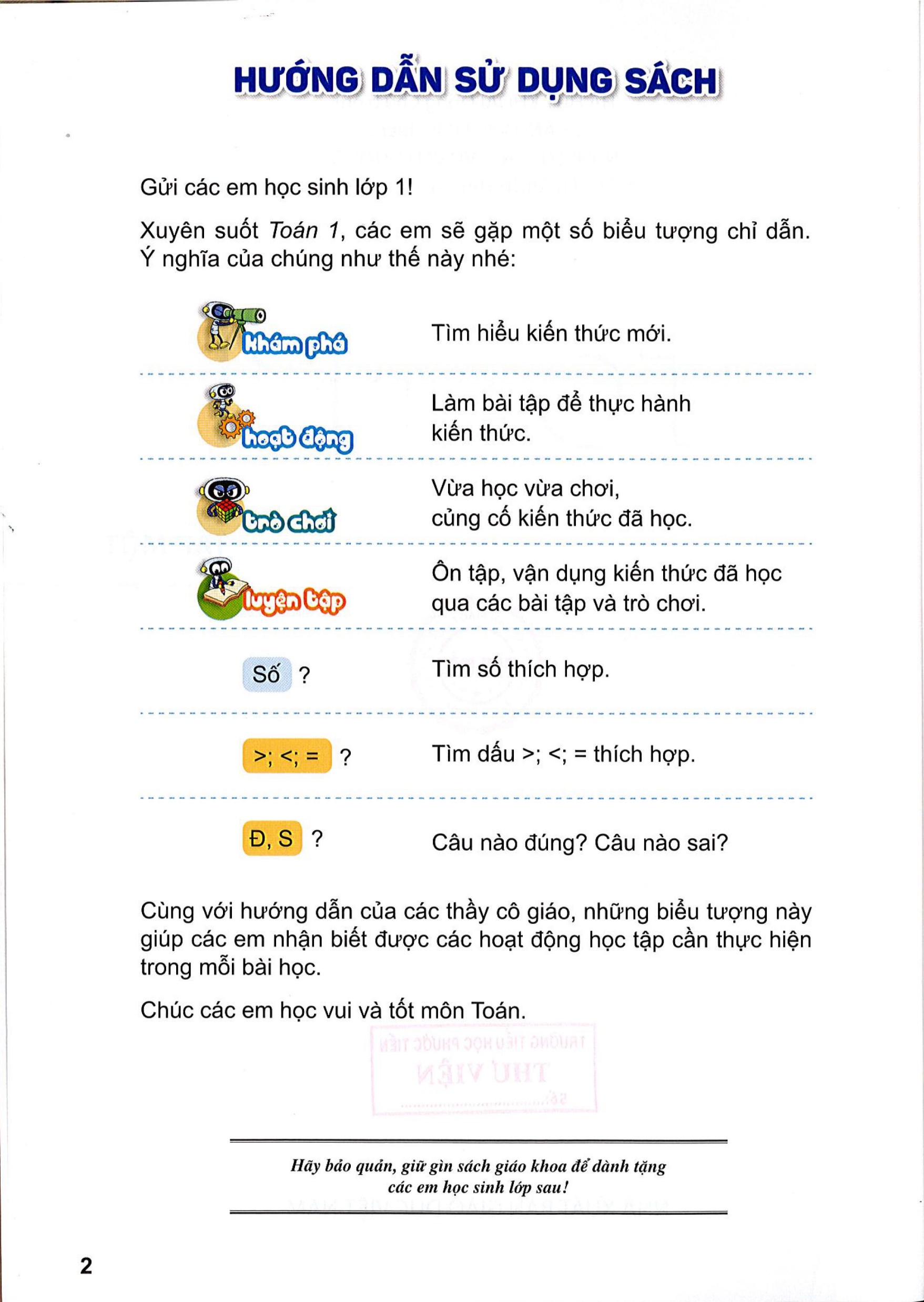 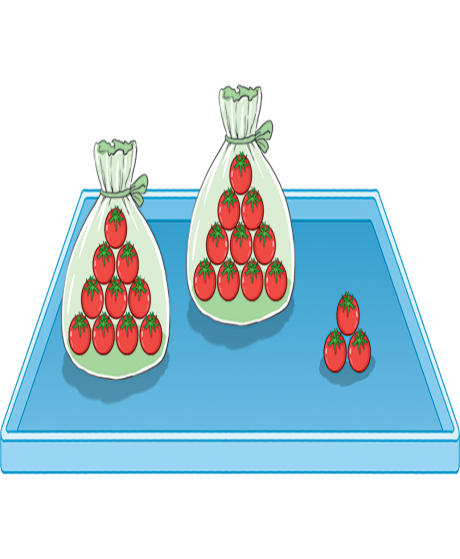 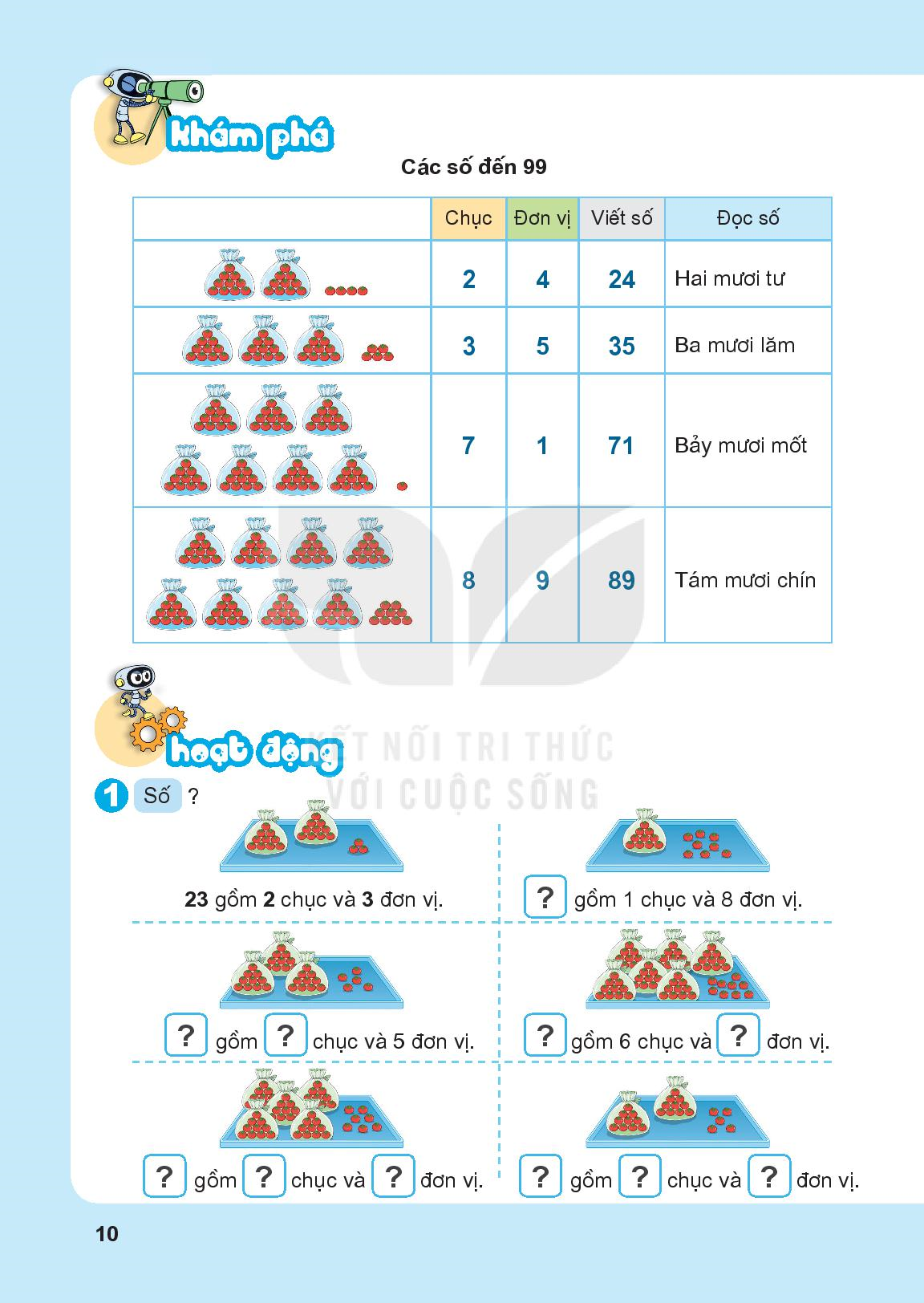 23 gồm 2 chục và 3 đơn vị
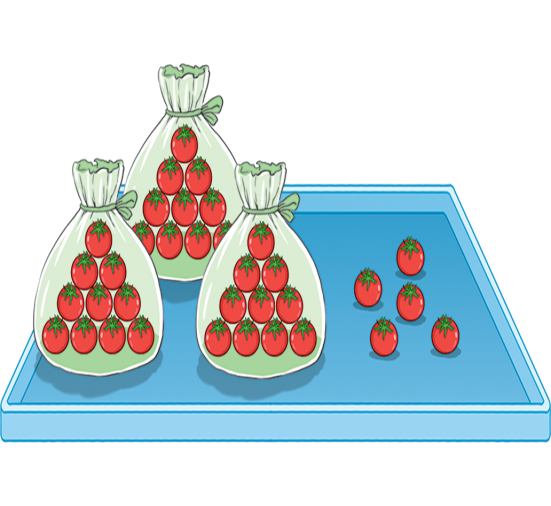 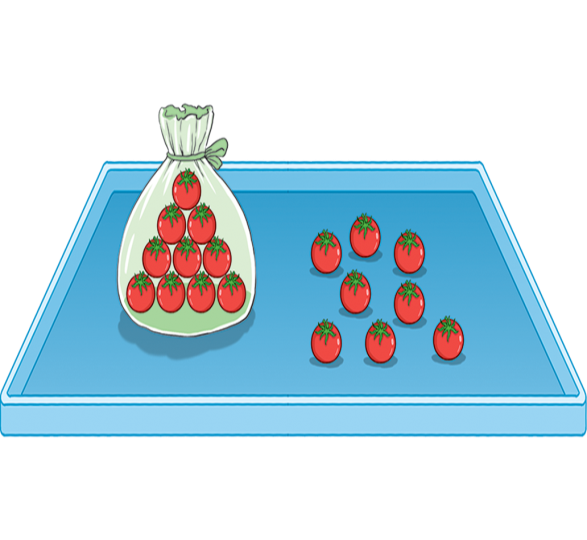 … gồm 1 chục và 8 đơn vị
… gồm … chục và 5 đơn vị
18
35
3
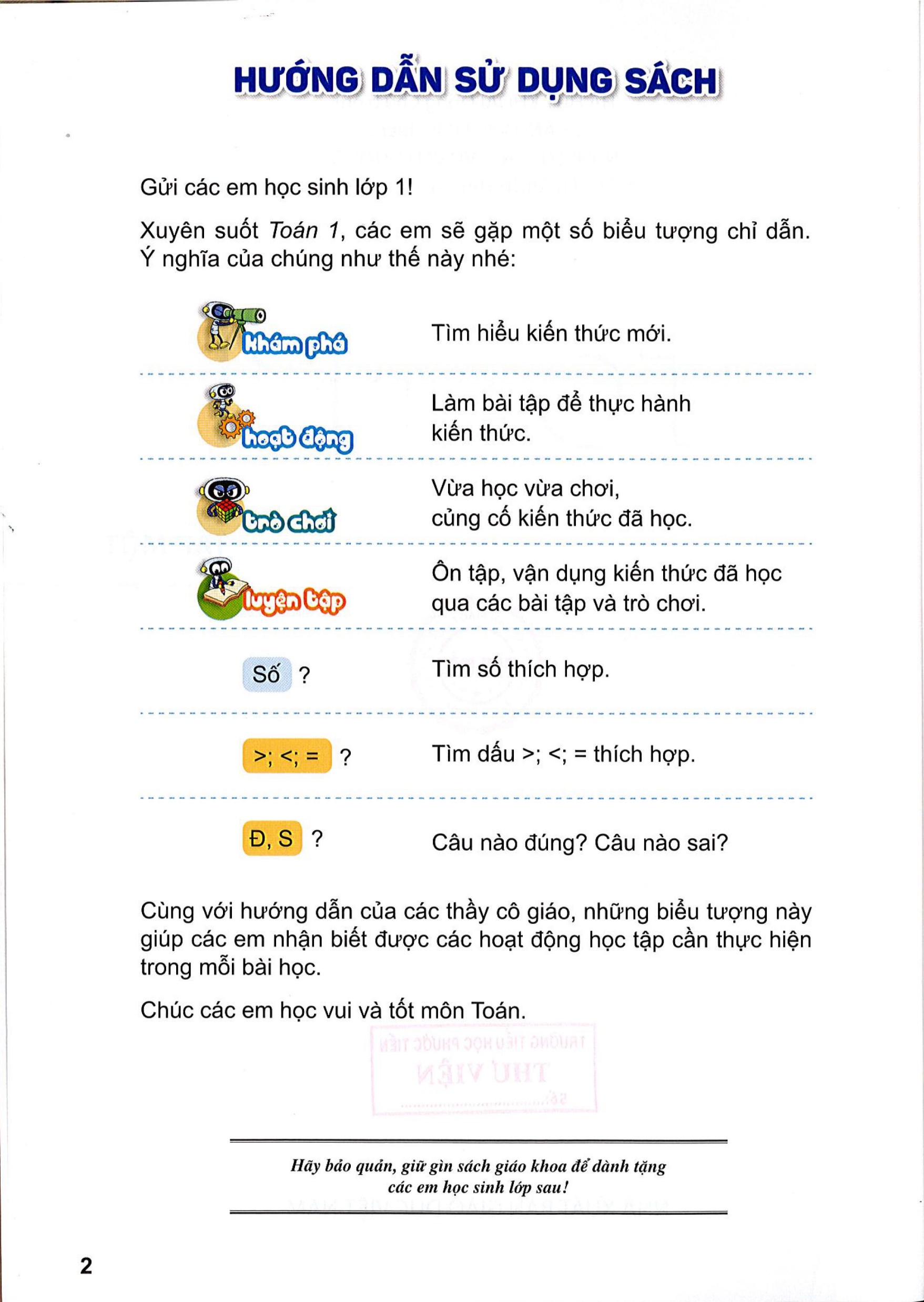 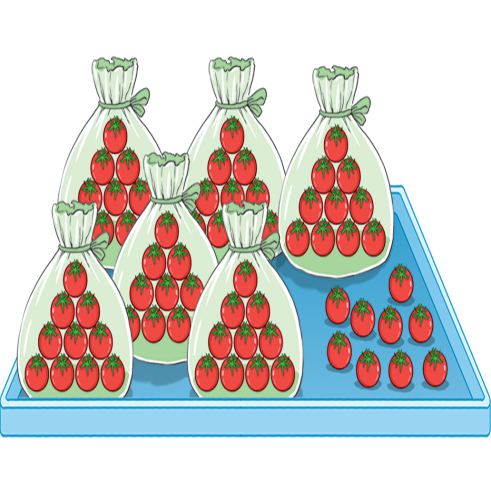 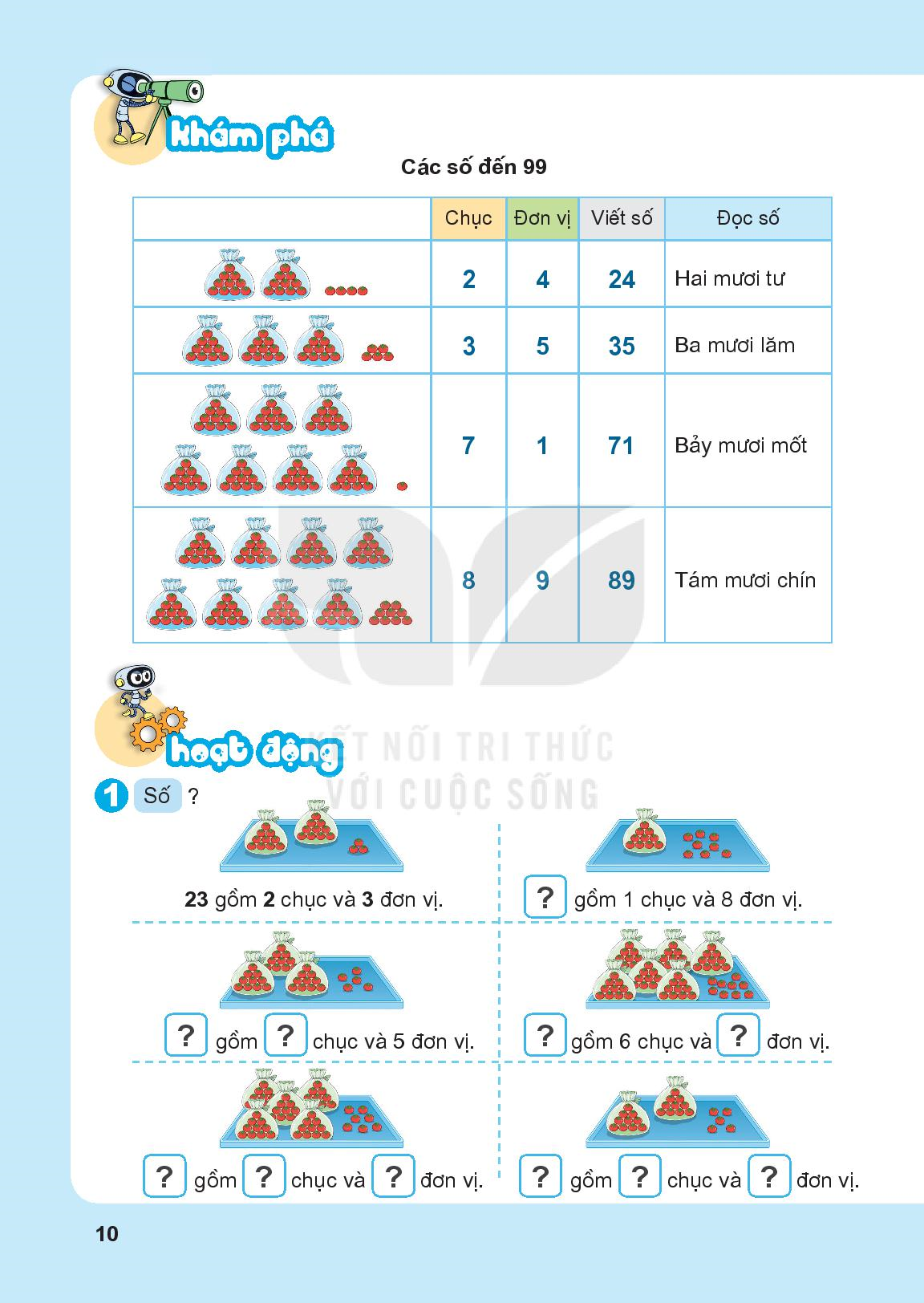 … gồm 6 chục và …  đơn vị
9
69
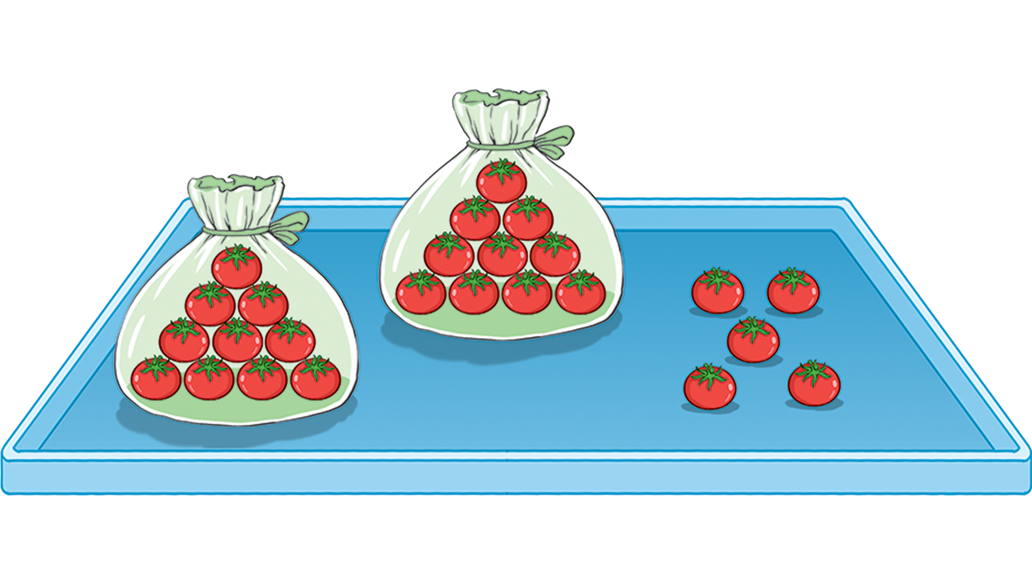 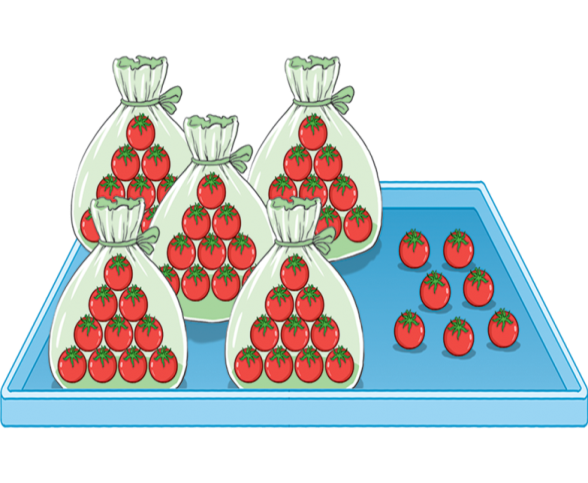 … gồm .. chục và ..    đơn vị
7
5
57
… gồm .. chục và   đơn vị
2
5
25
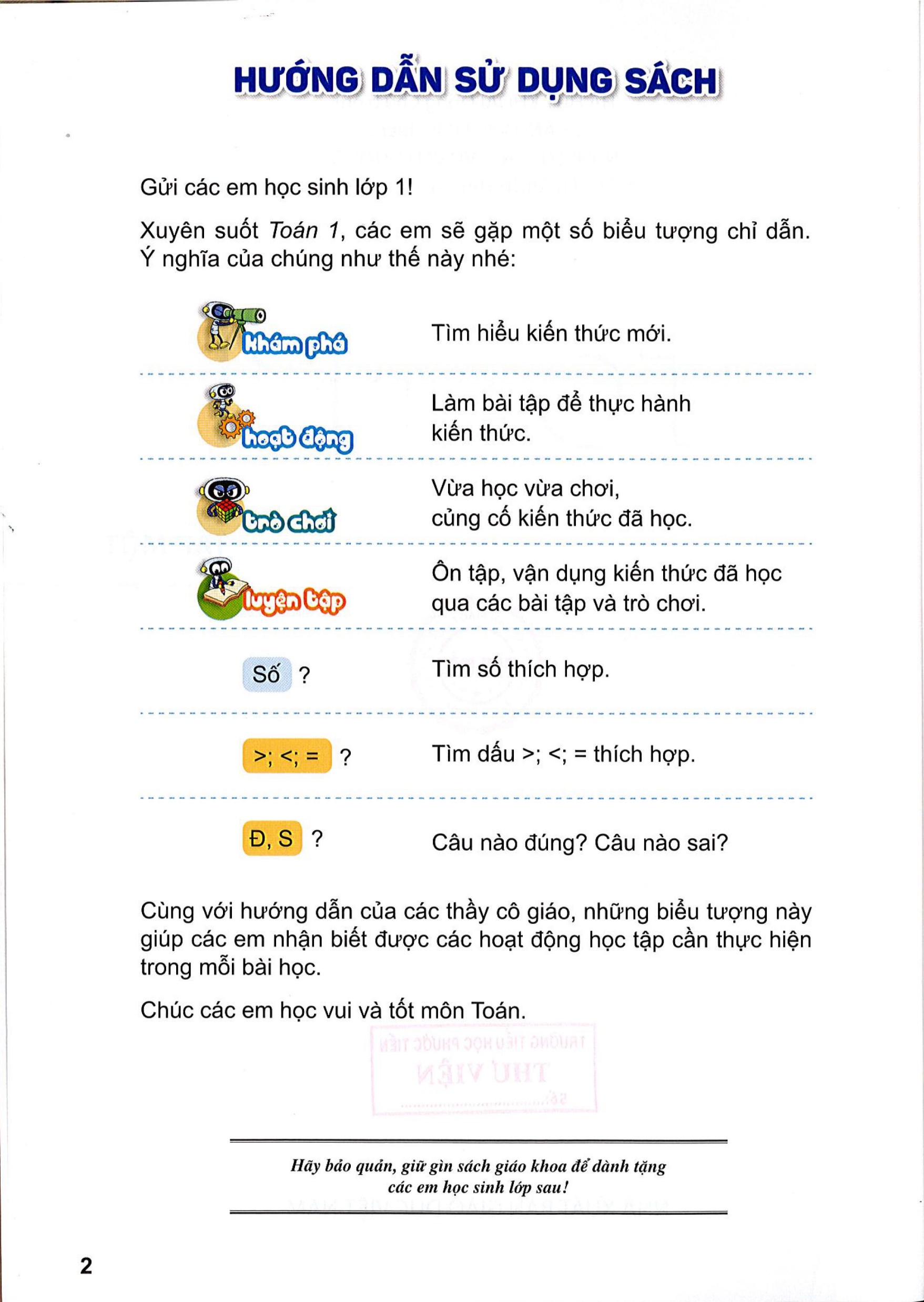 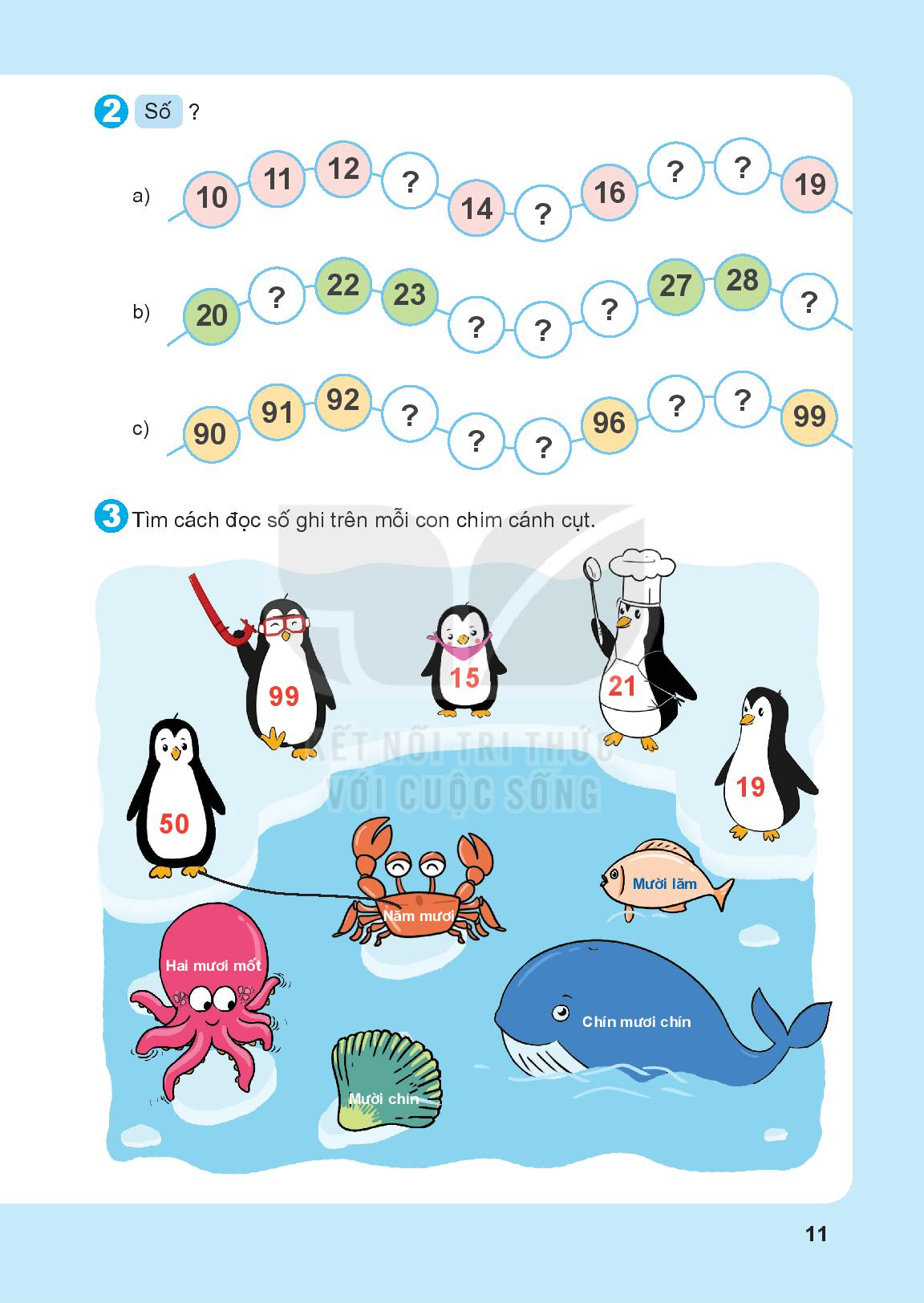 18
17
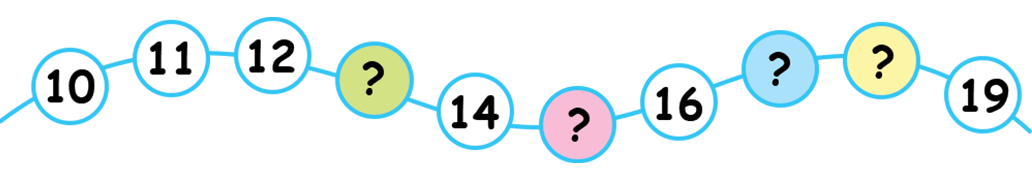 13
15
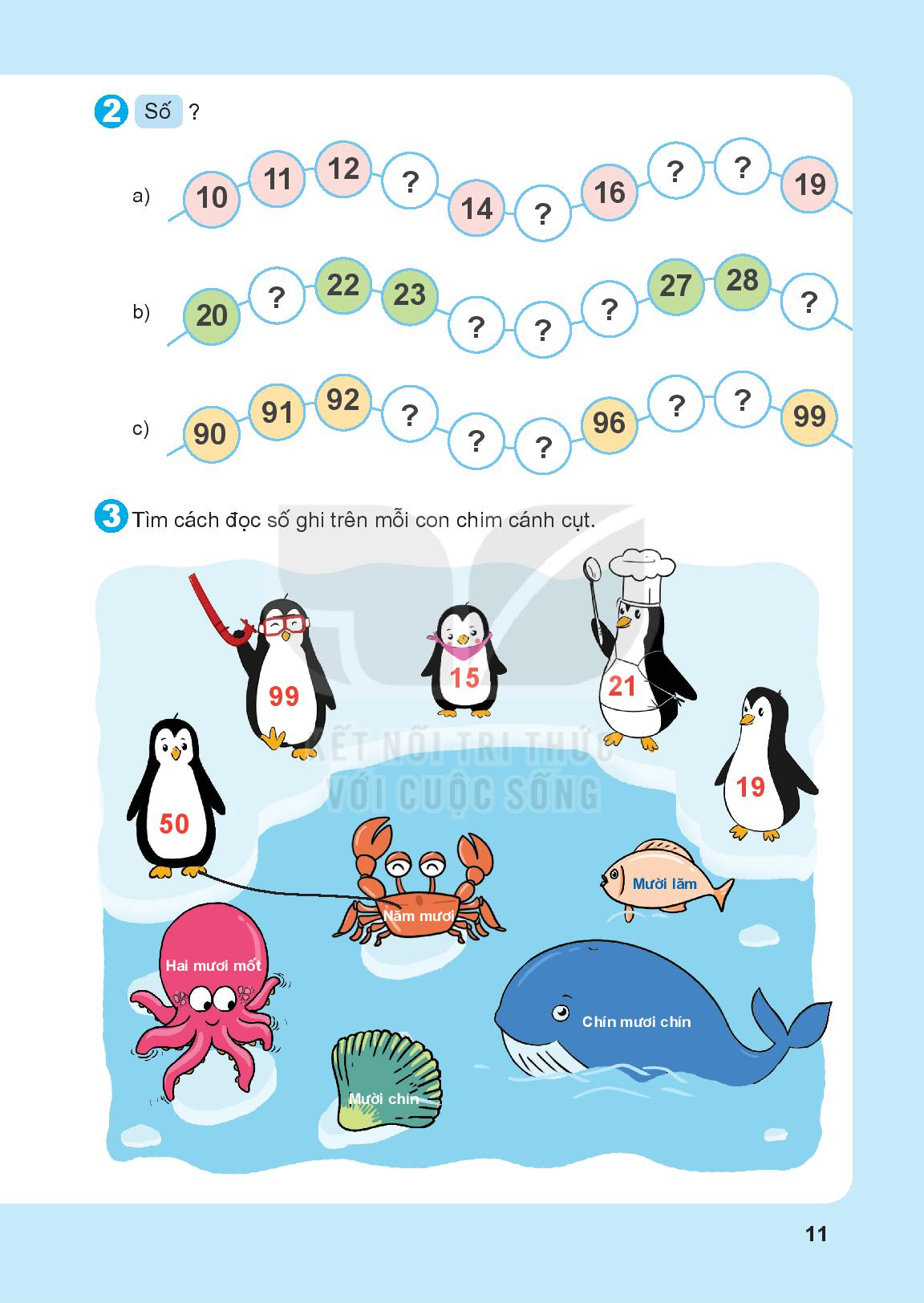 21
29
26
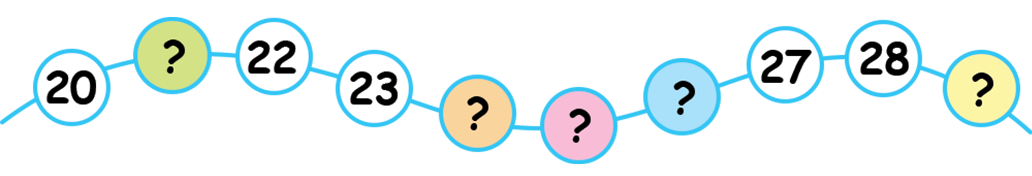 24
25
98
97
93
94
95
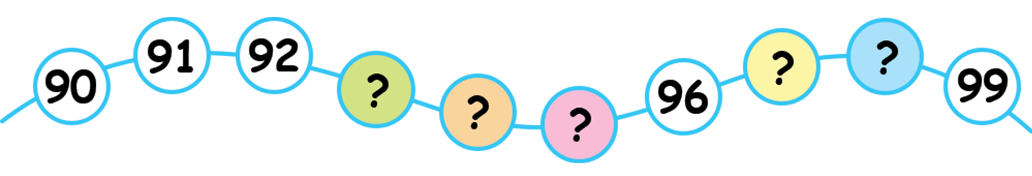 Đọc các số
14
21
24
25
91
94
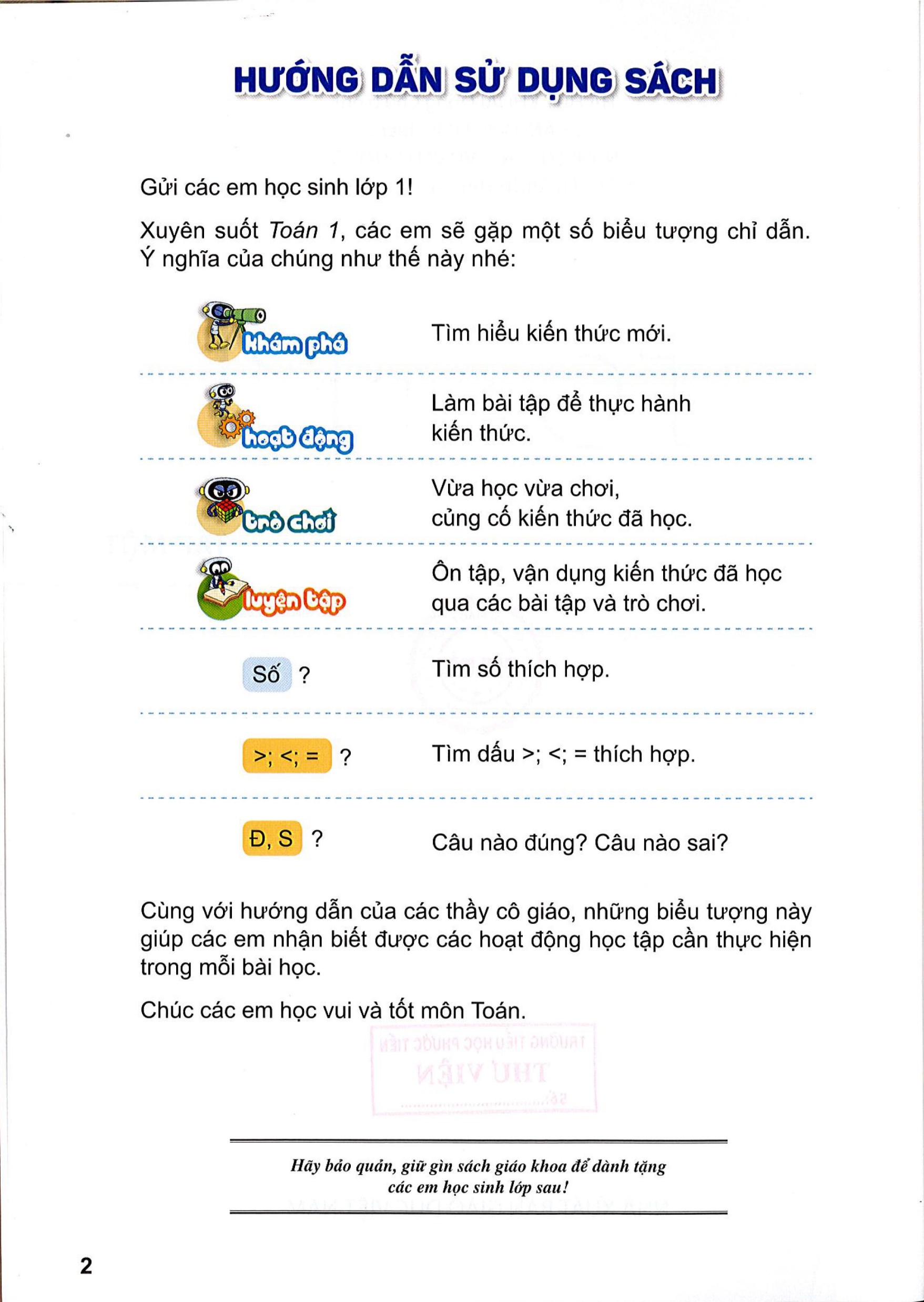 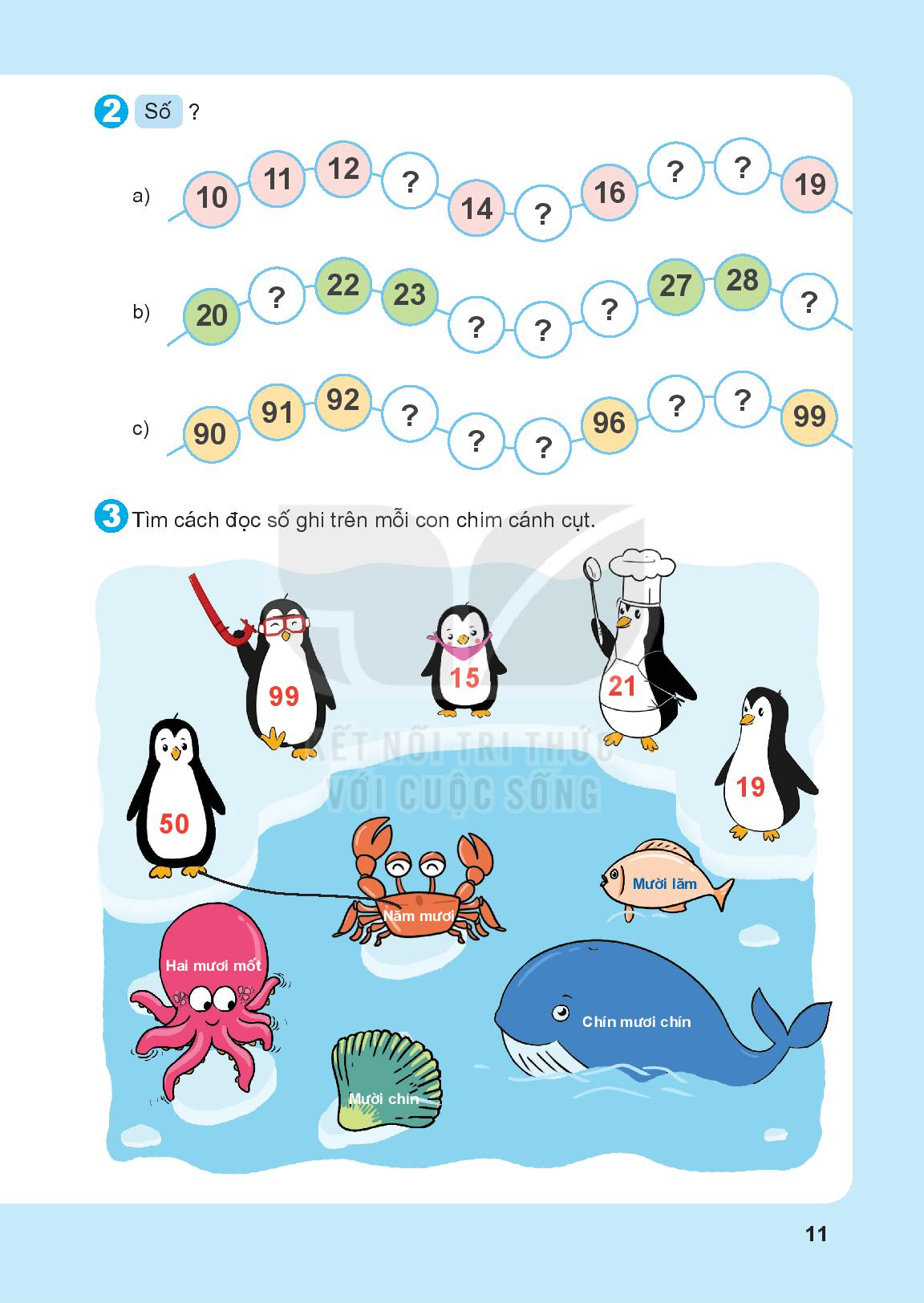 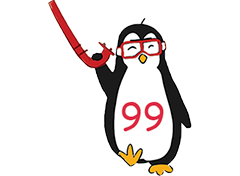 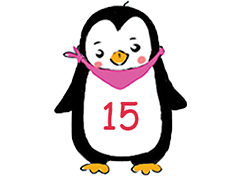 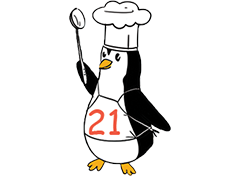 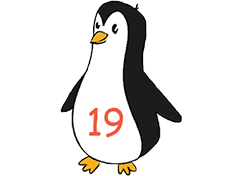 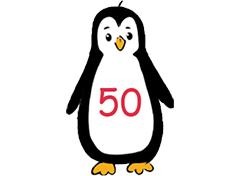 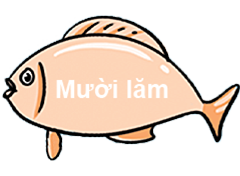 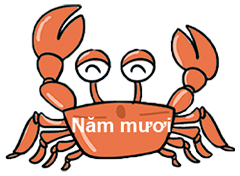 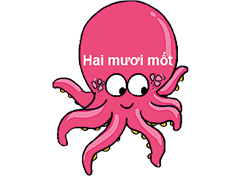 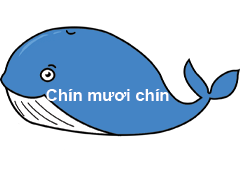 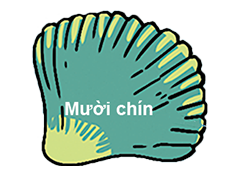 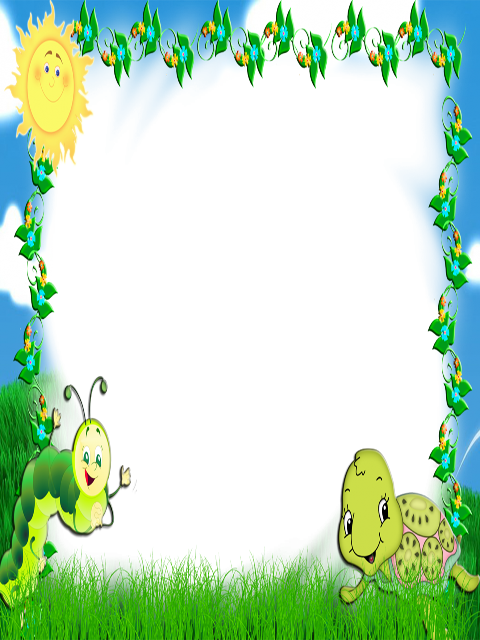 Tiết 5
Các số đến 99
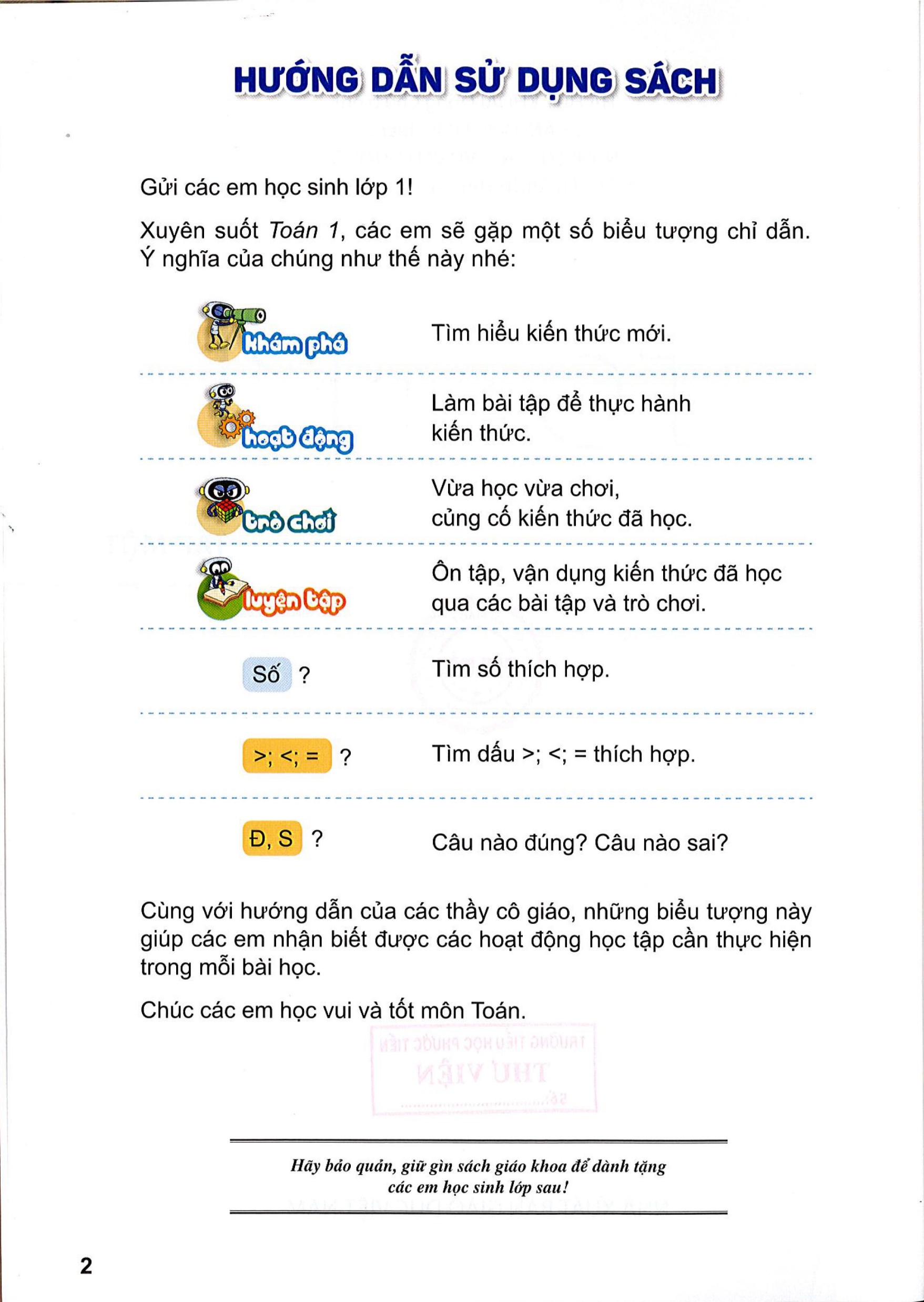 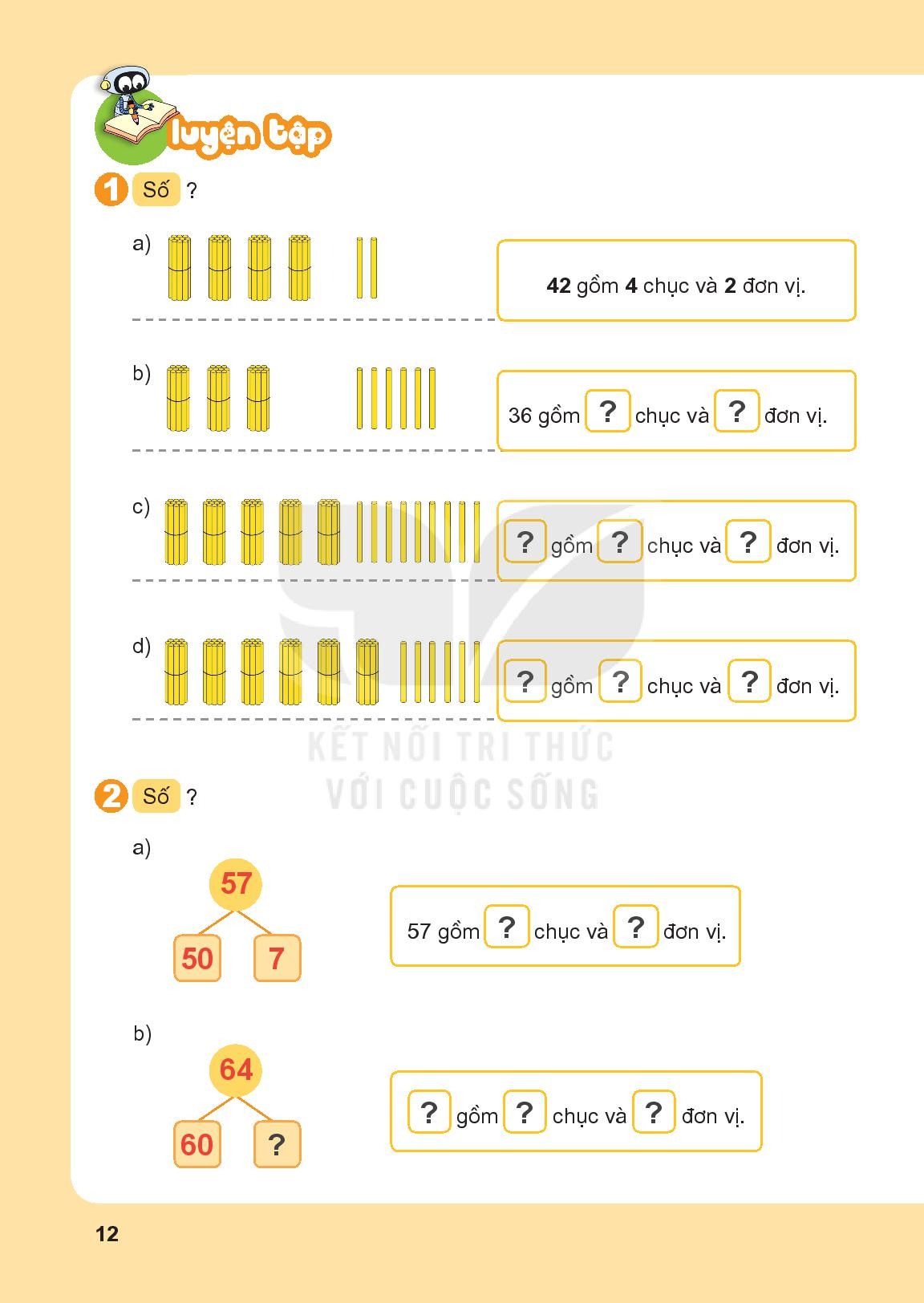 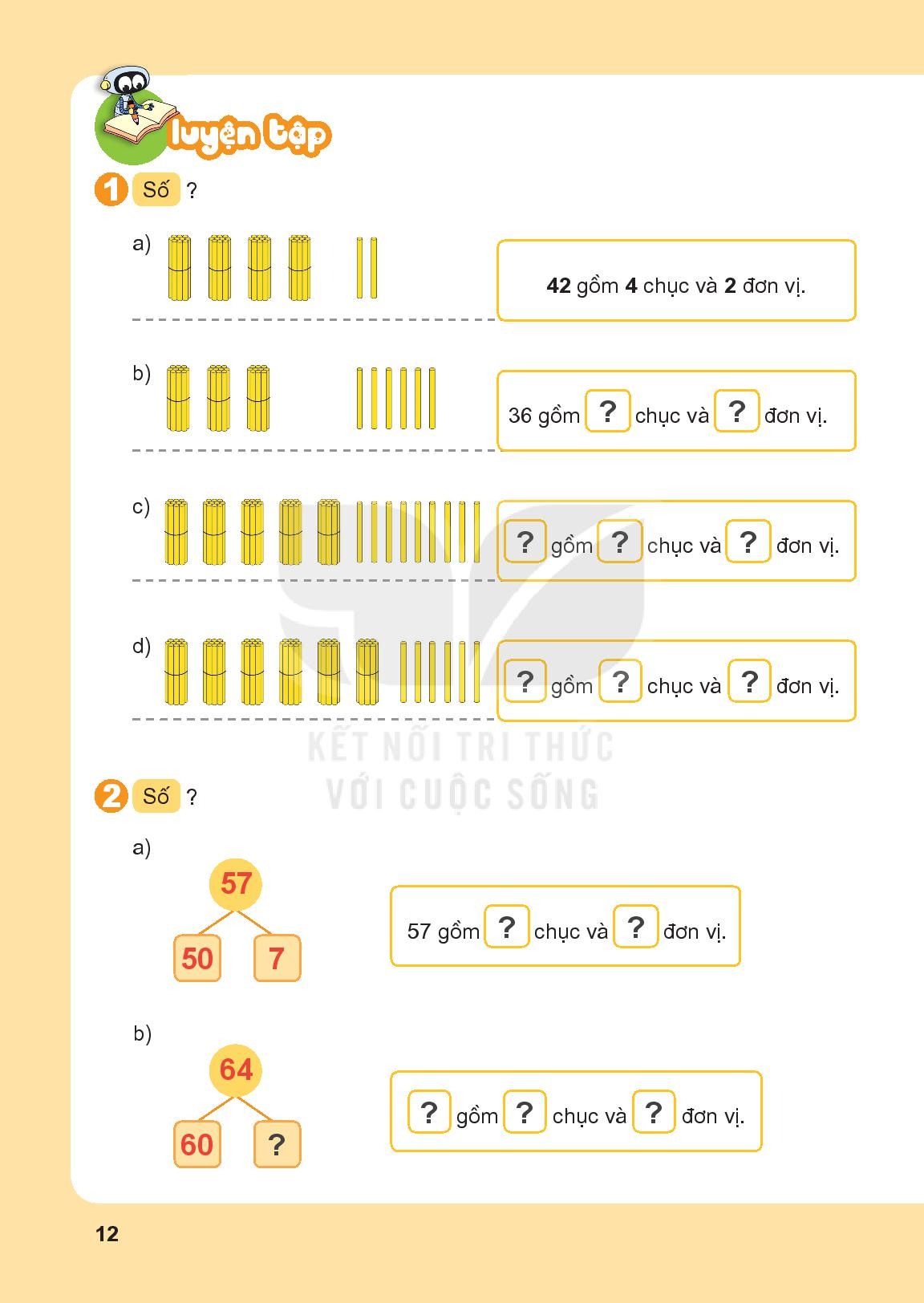 3
6
5
9
59
6
66
6
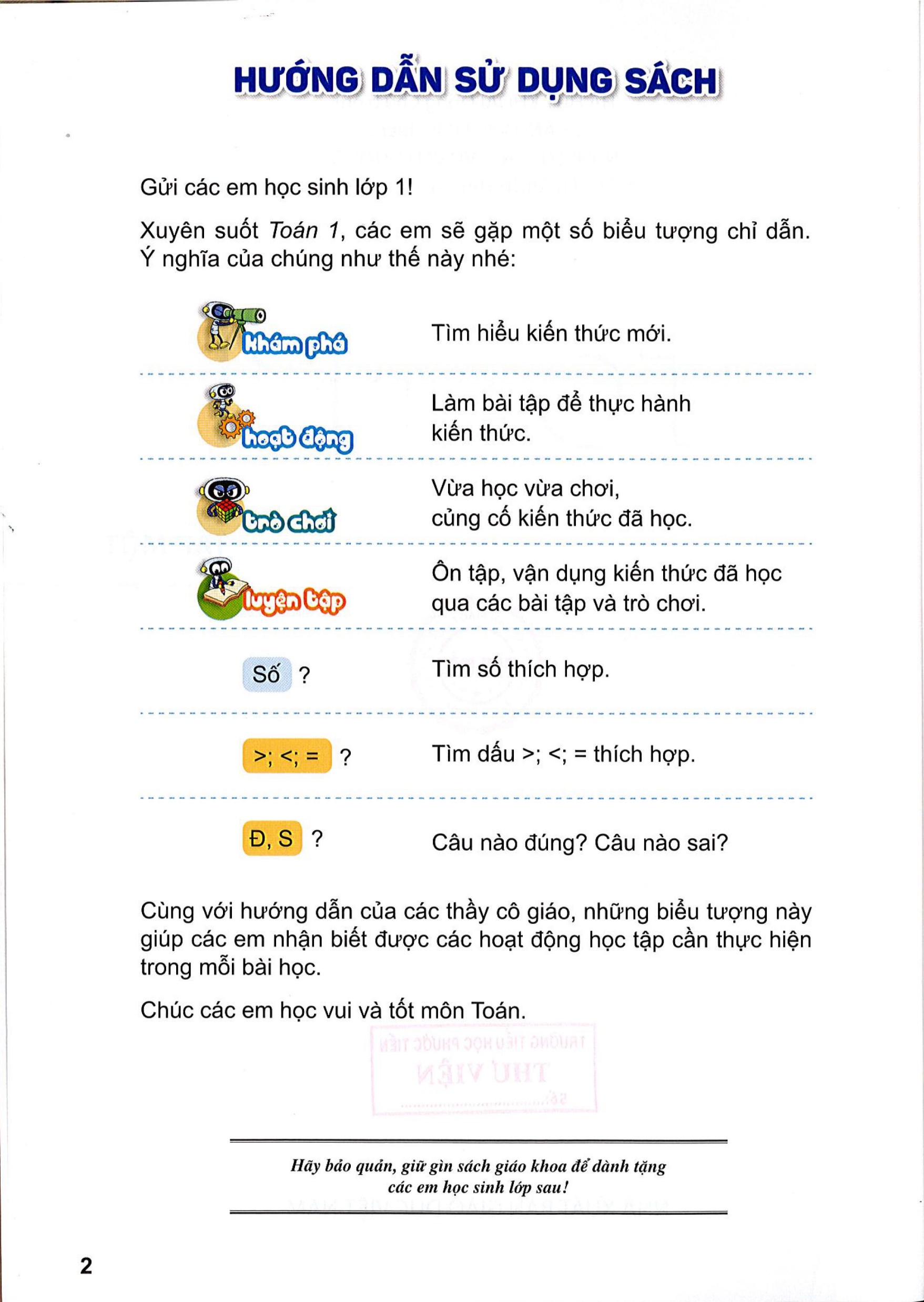 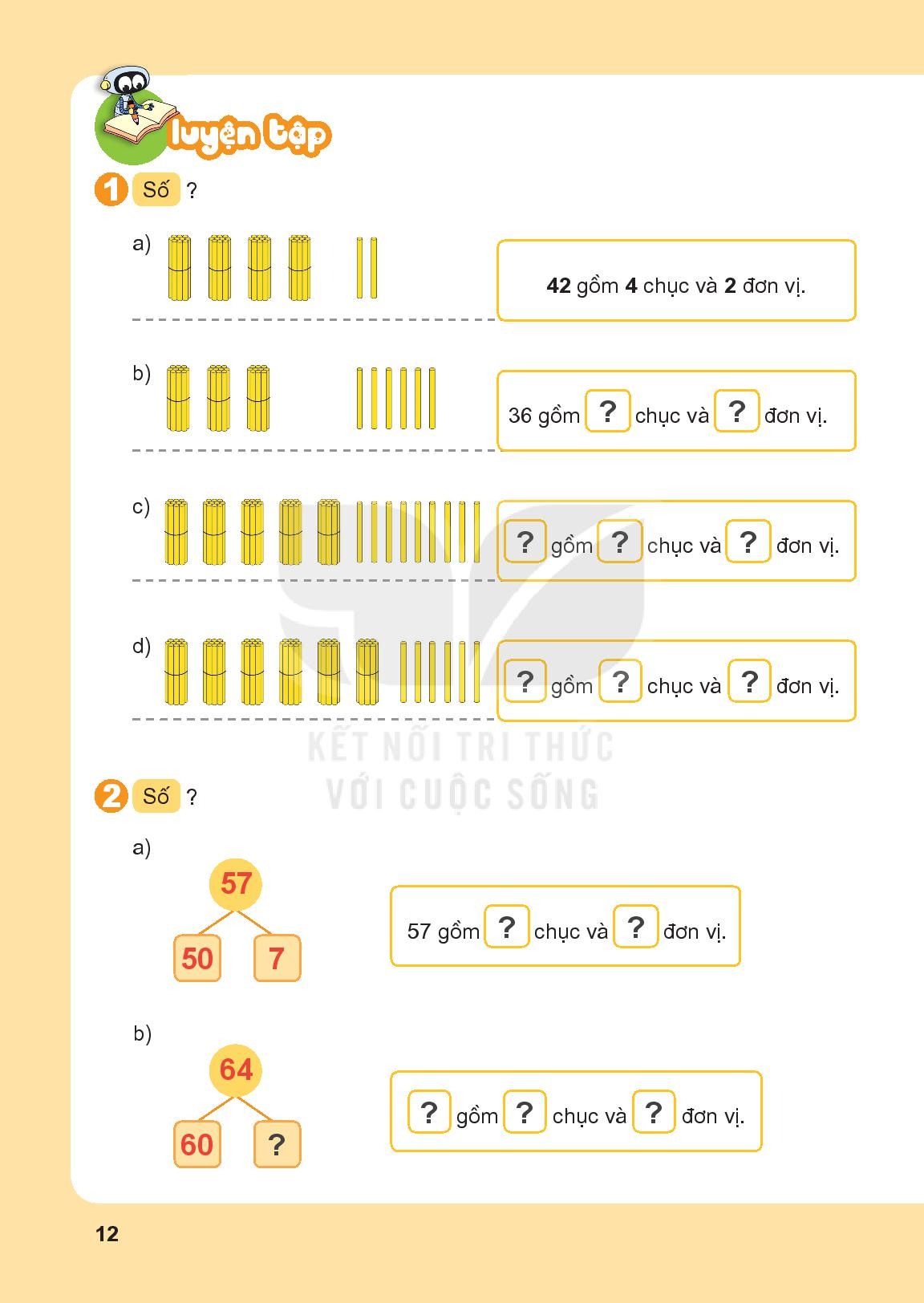 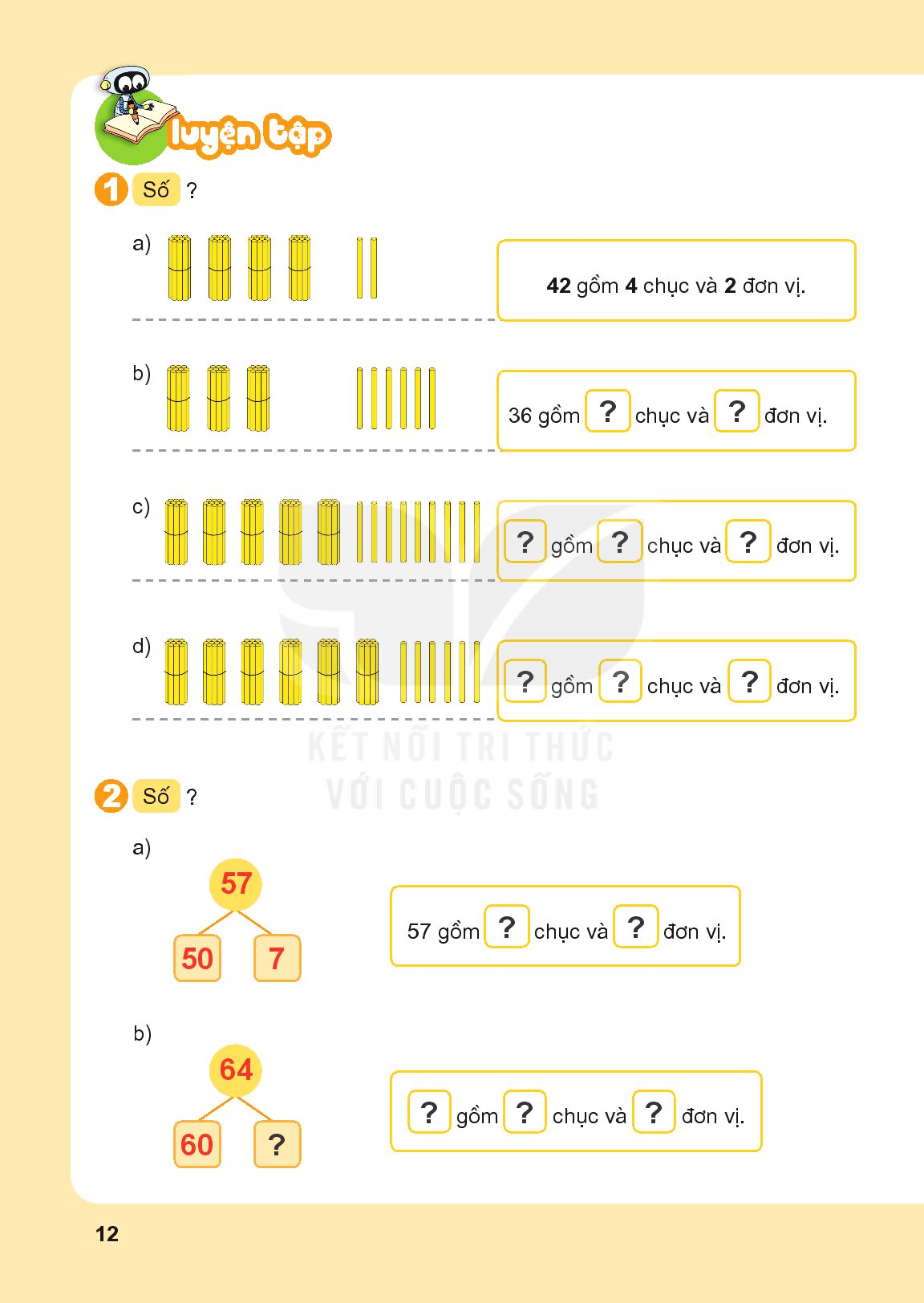 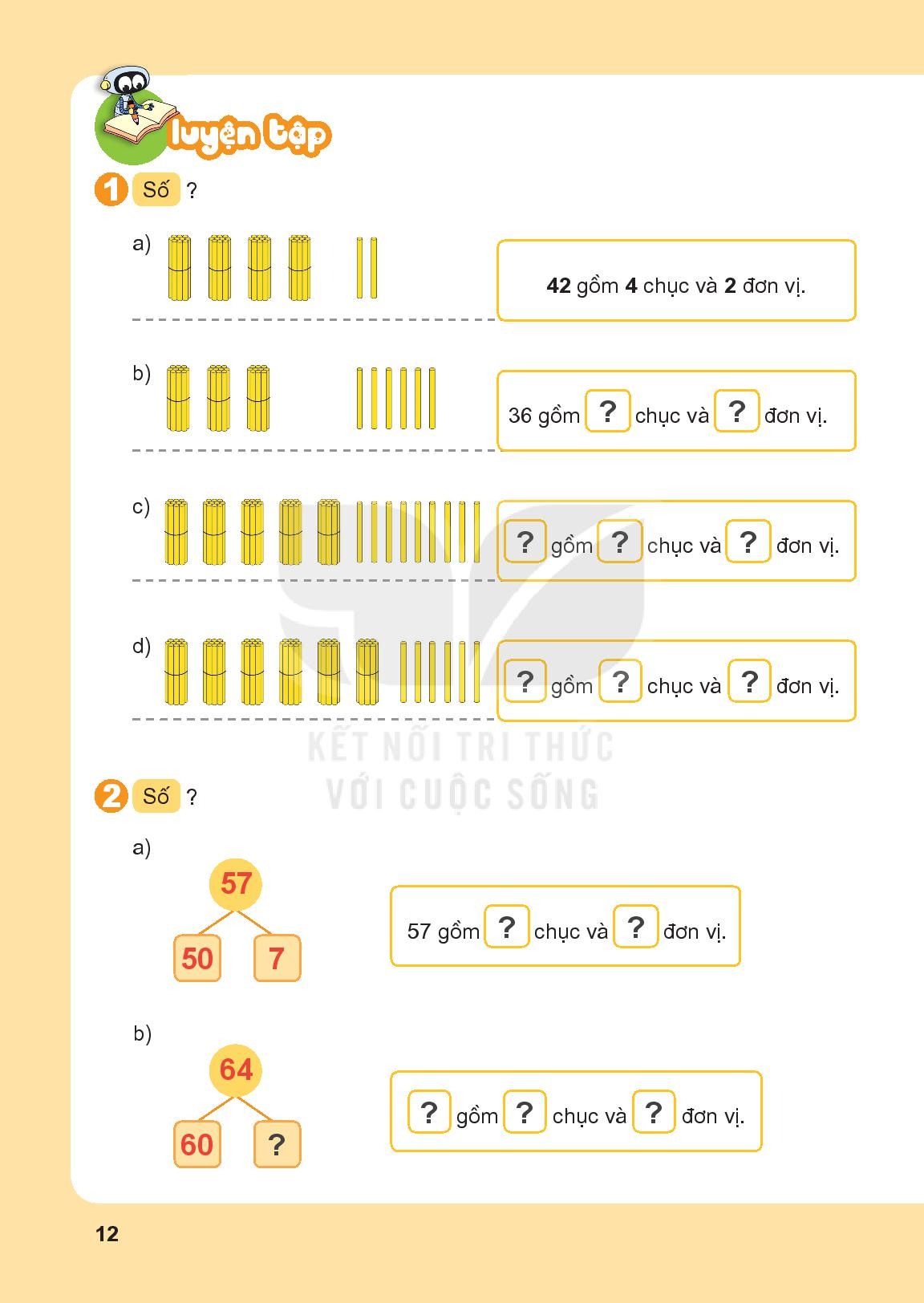 7
5
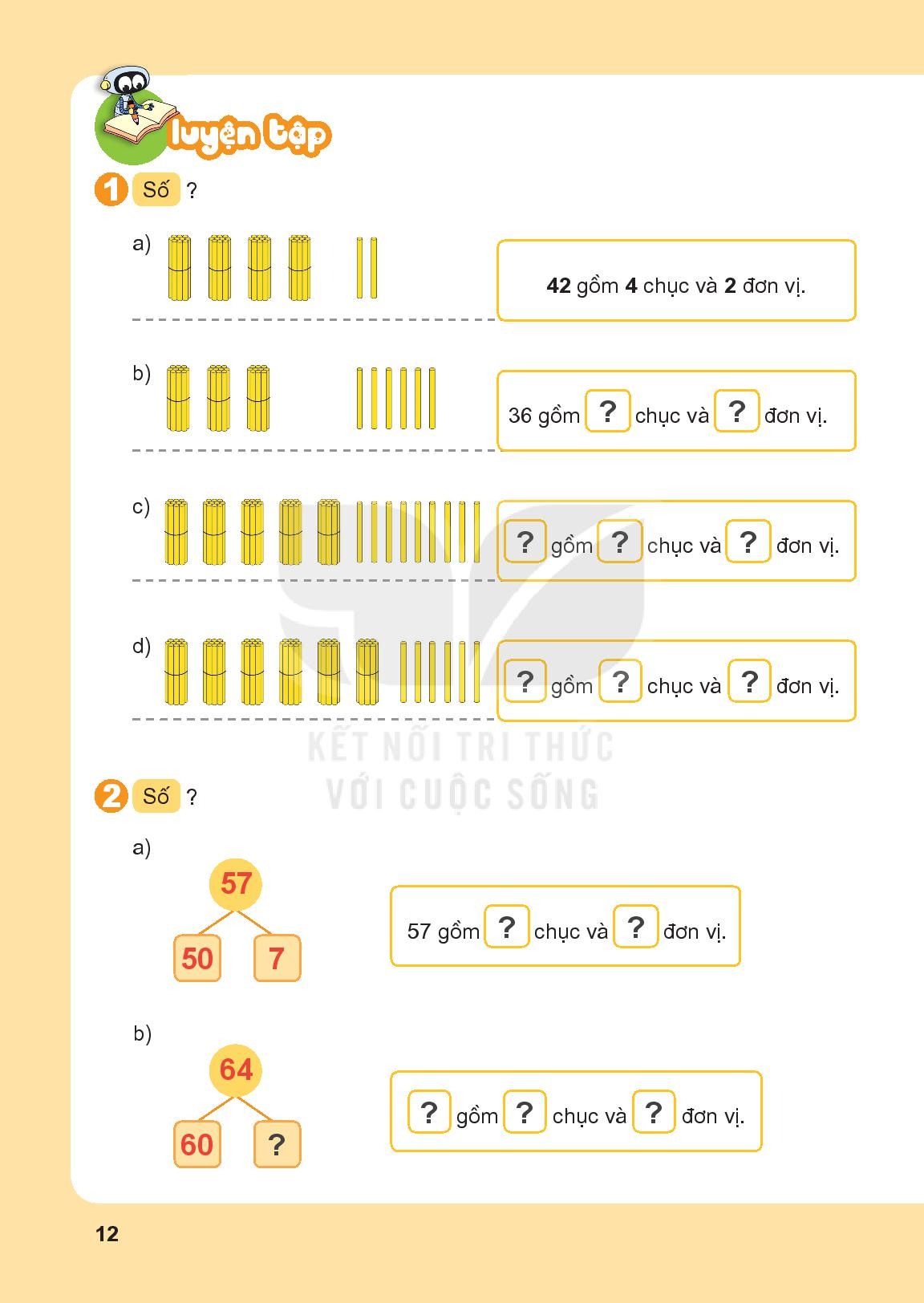 64
6
4
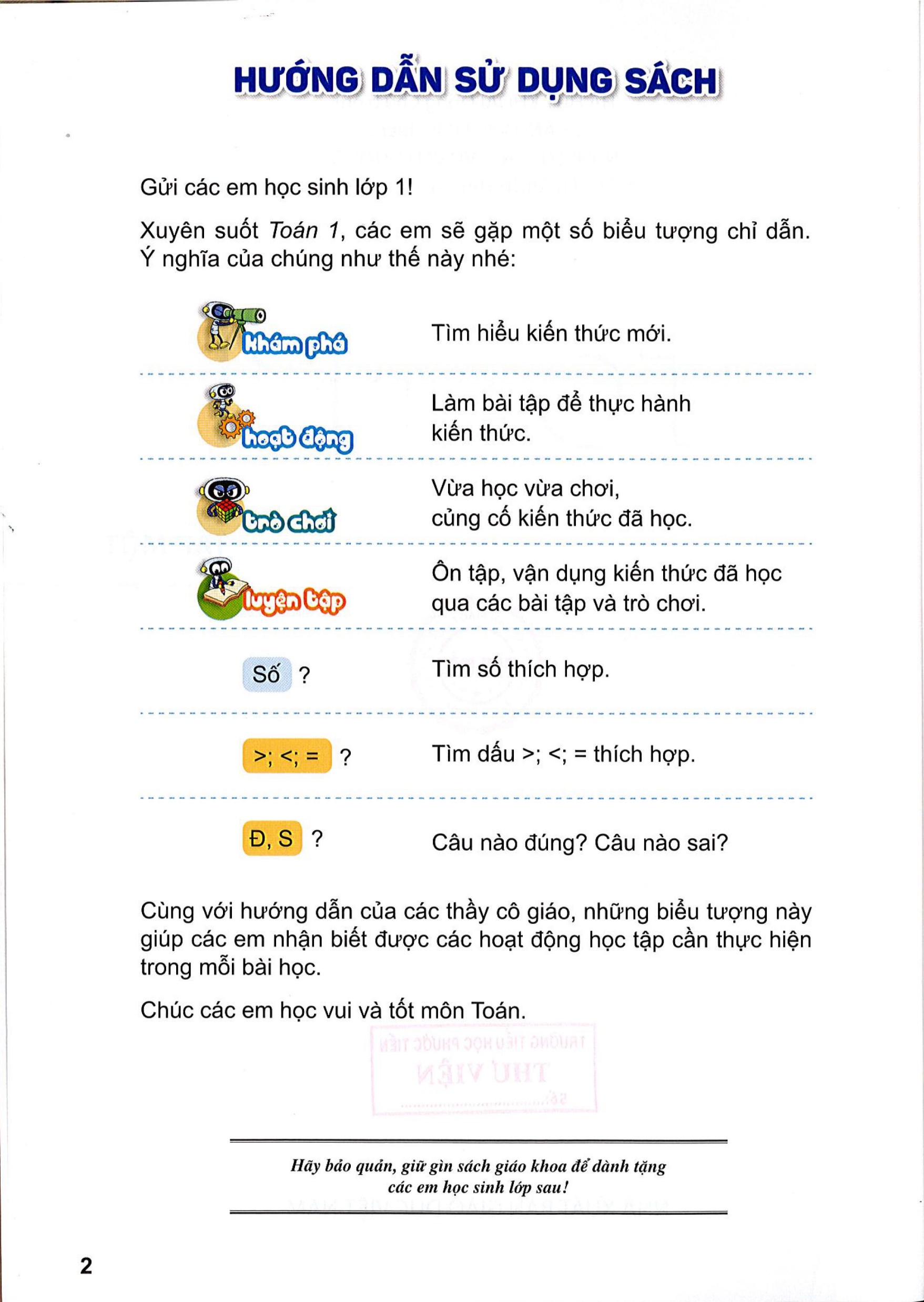 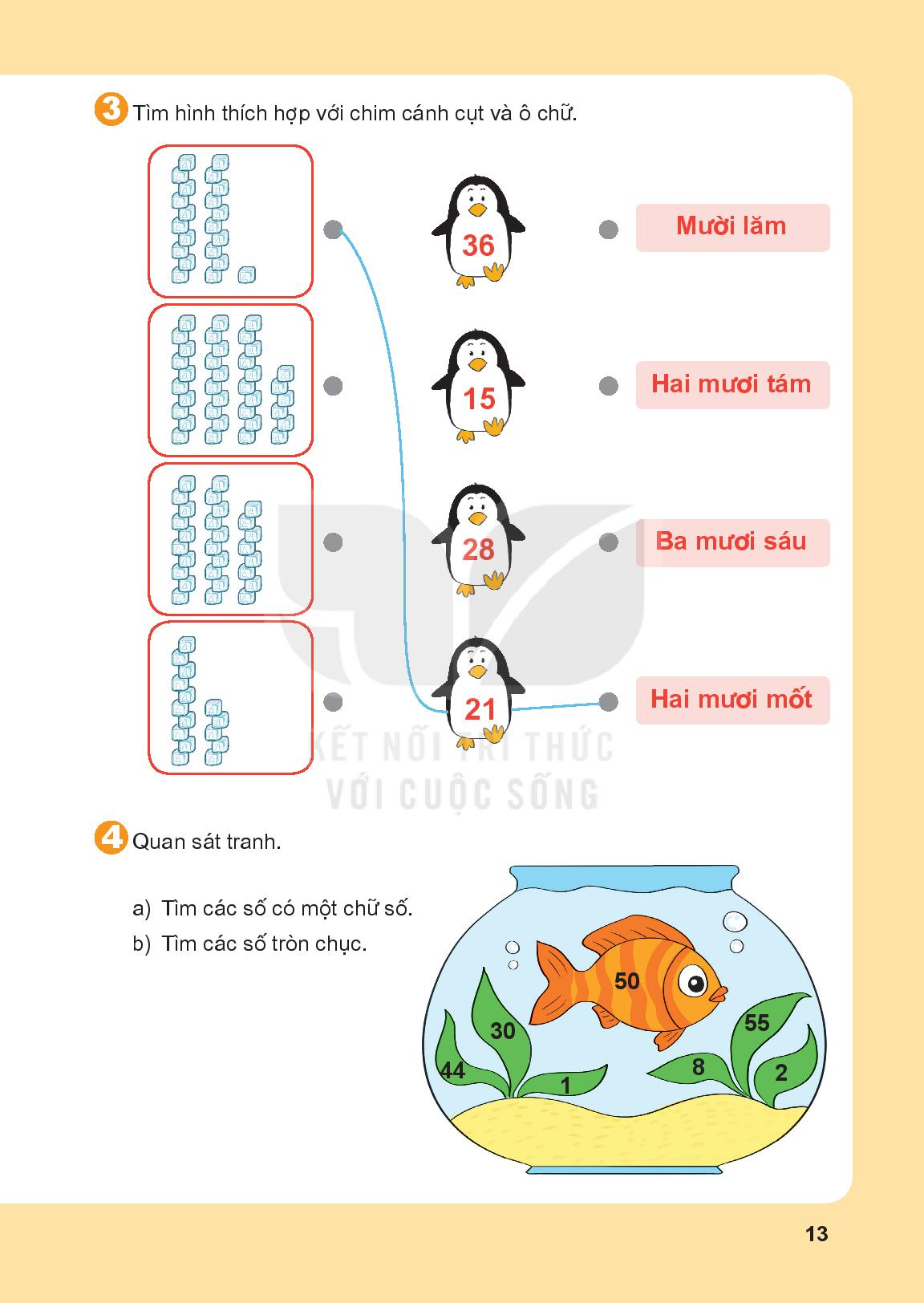 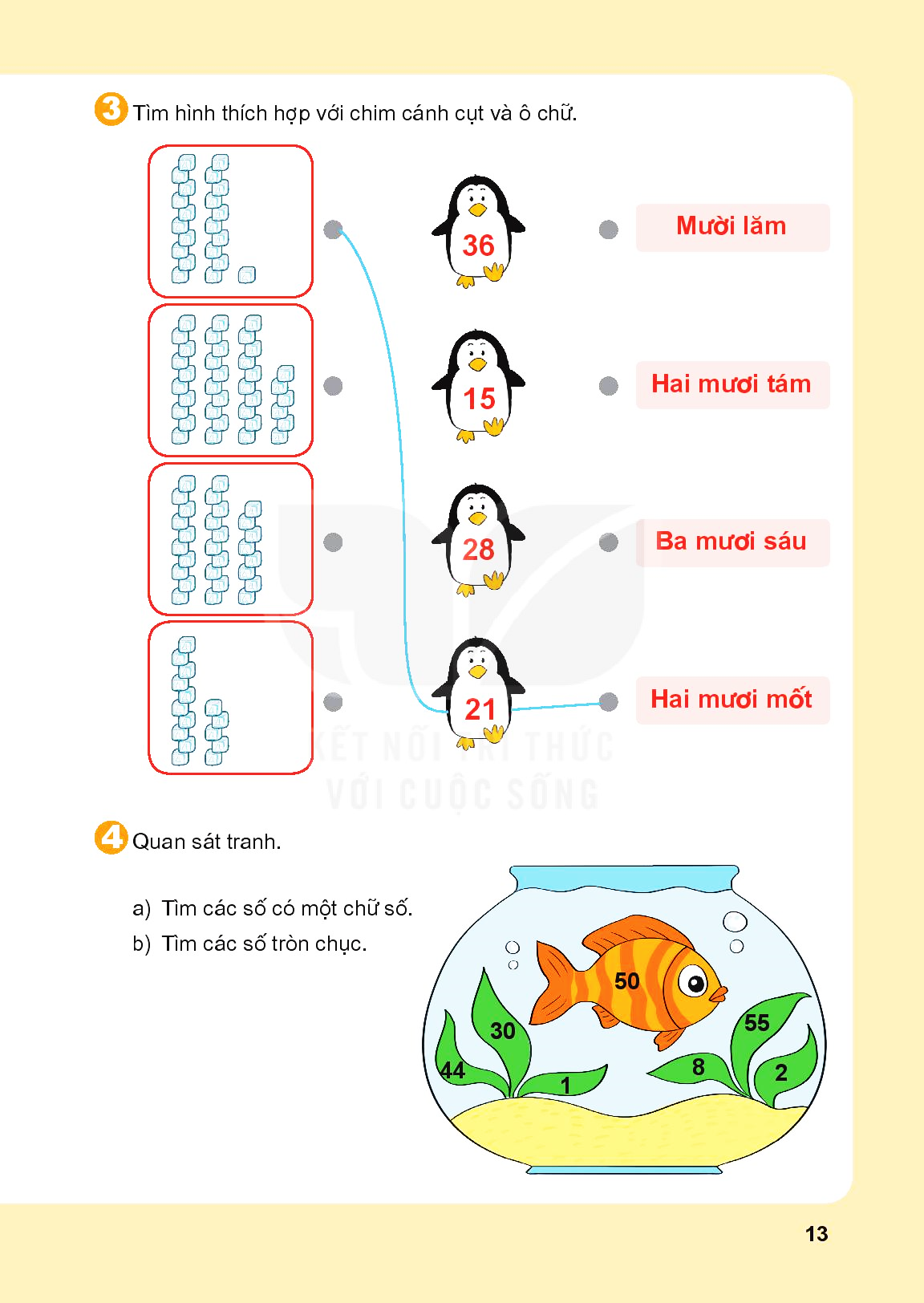 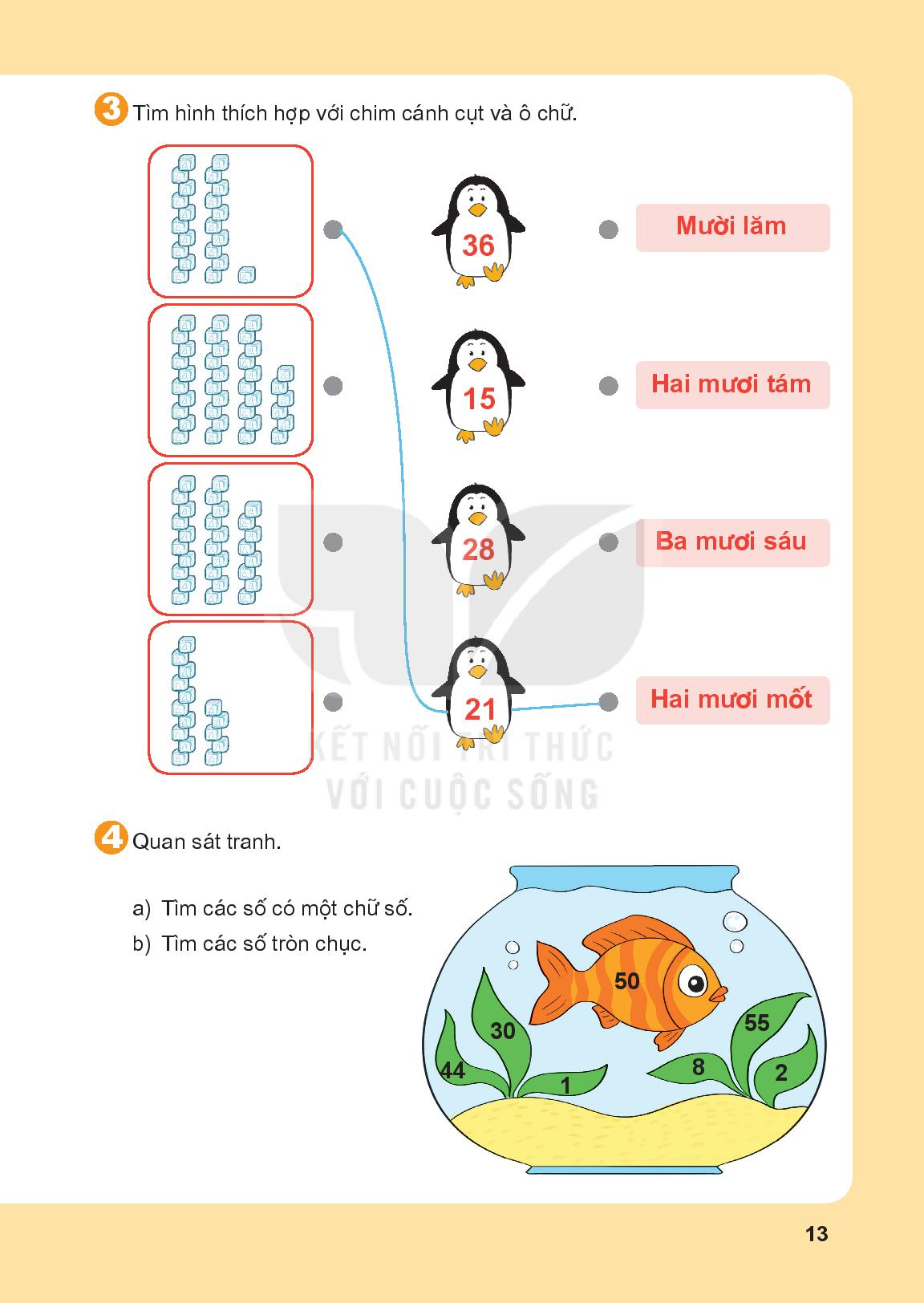 a) Tìm các số có một chữ số?
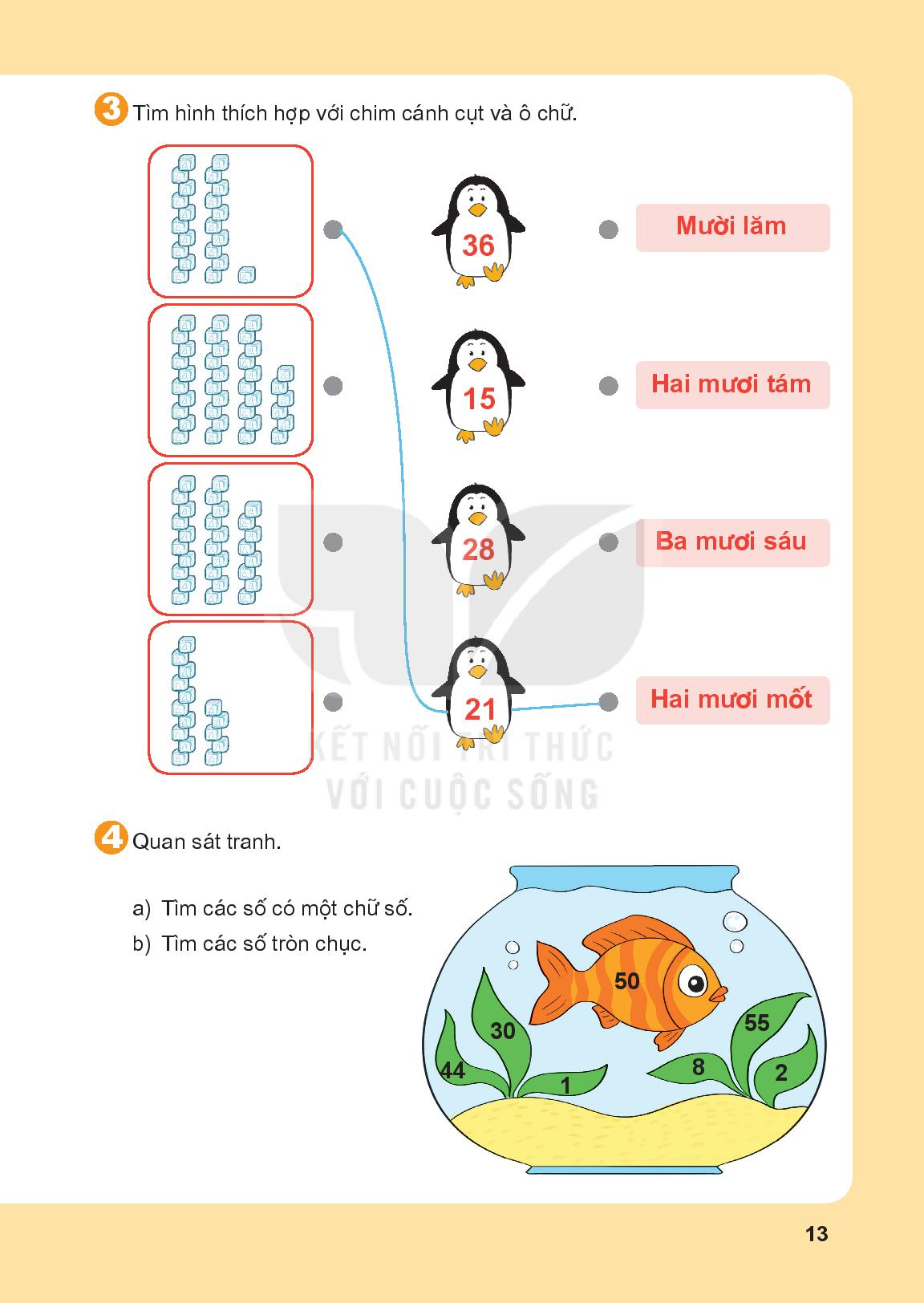 1, 2, 8
b) Tìm các số tròn chục?
30, 50
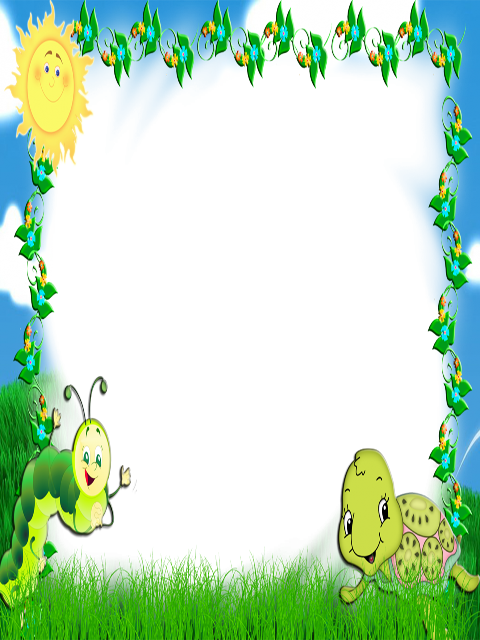 Tiết 6
Các số đến 99
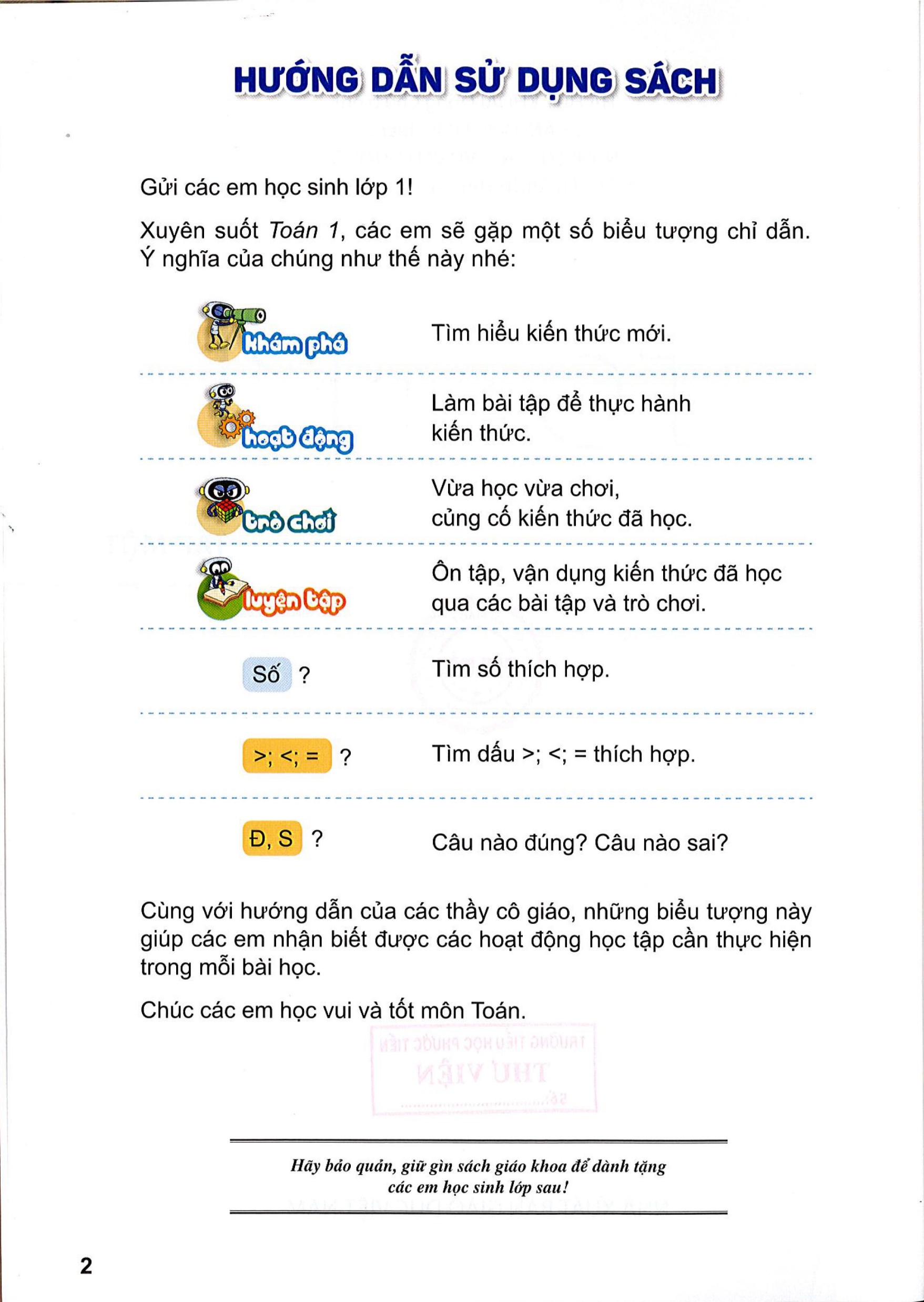 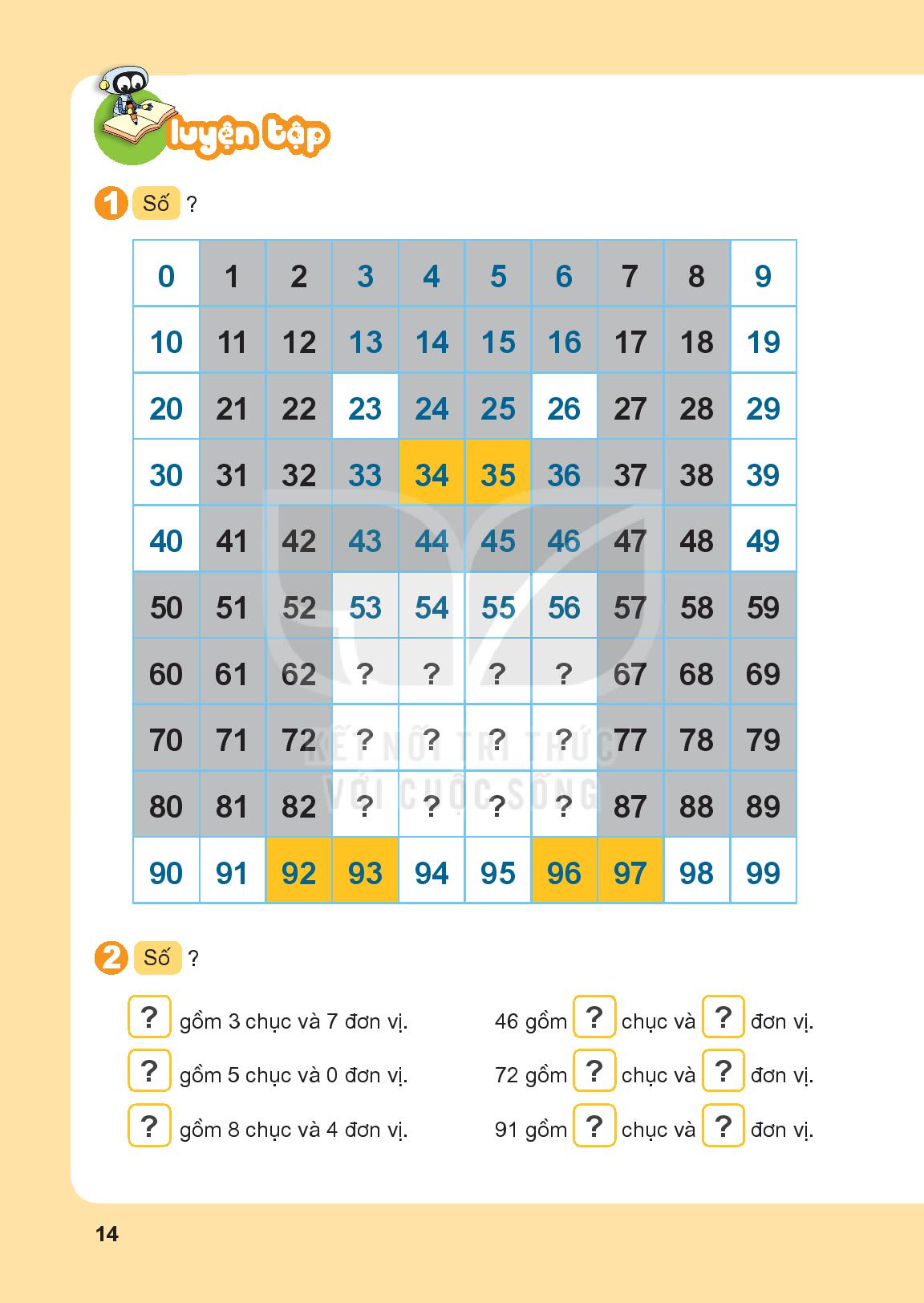 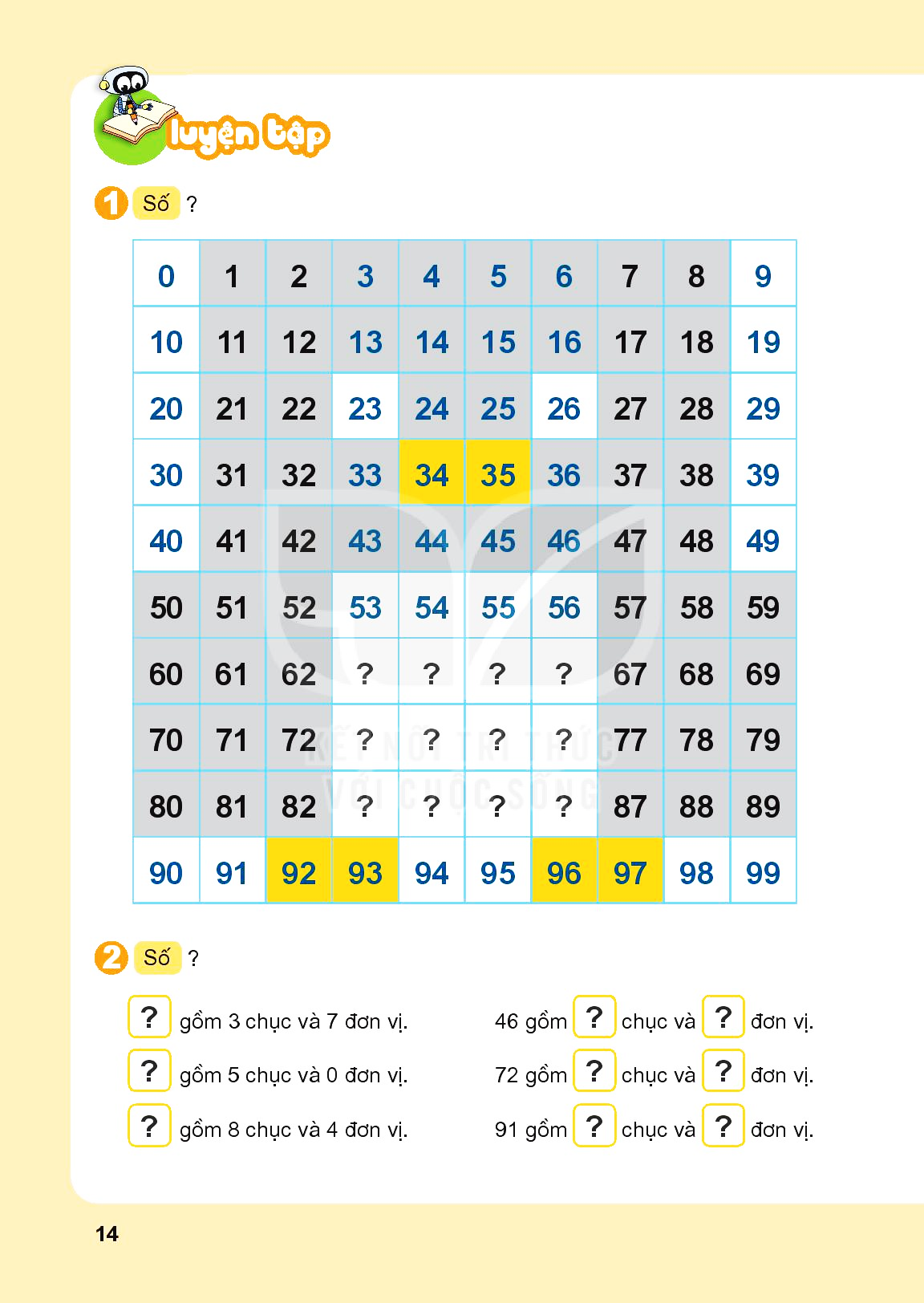 63
64
65
66
73
74
75
76
85
83
84
86
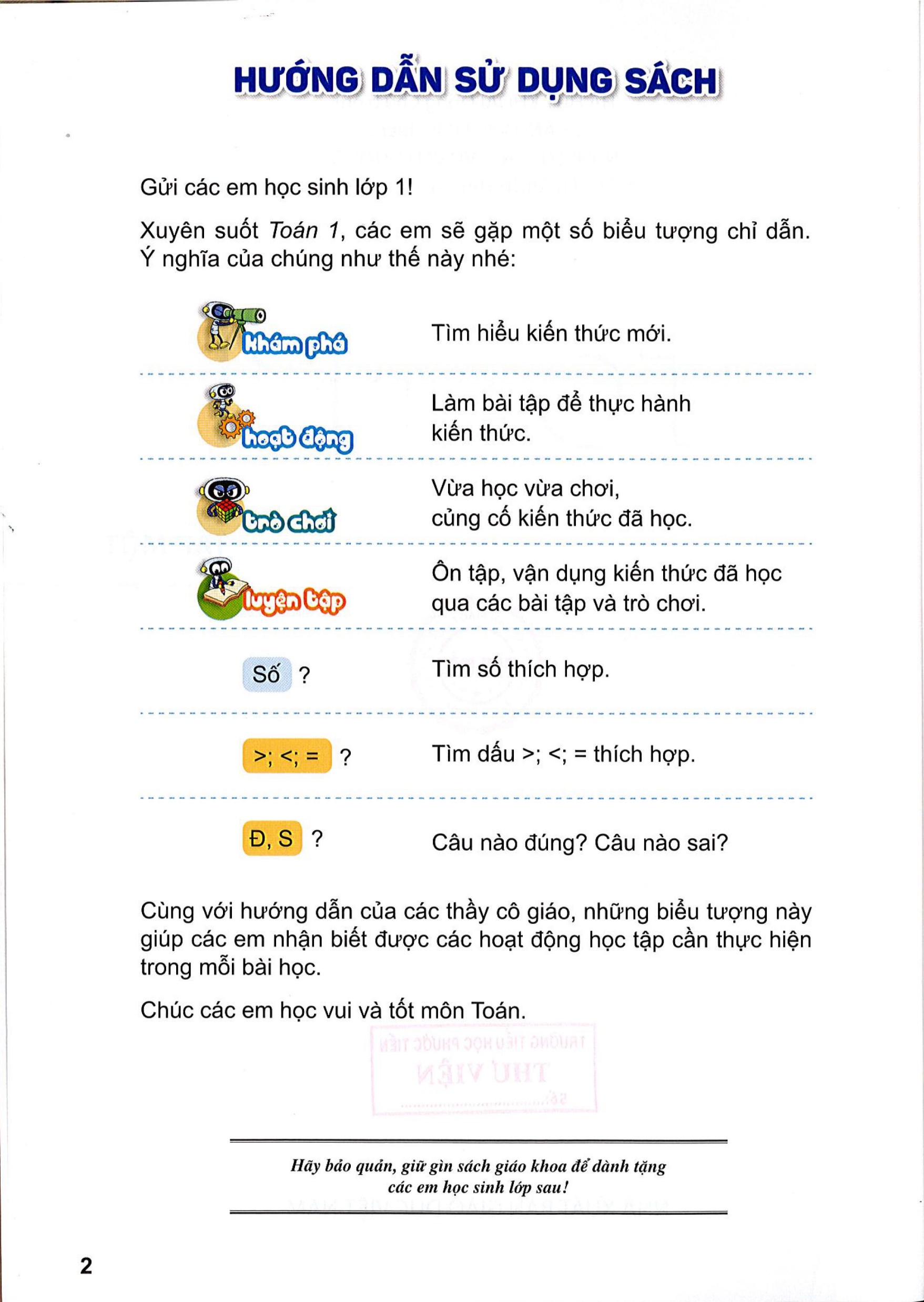 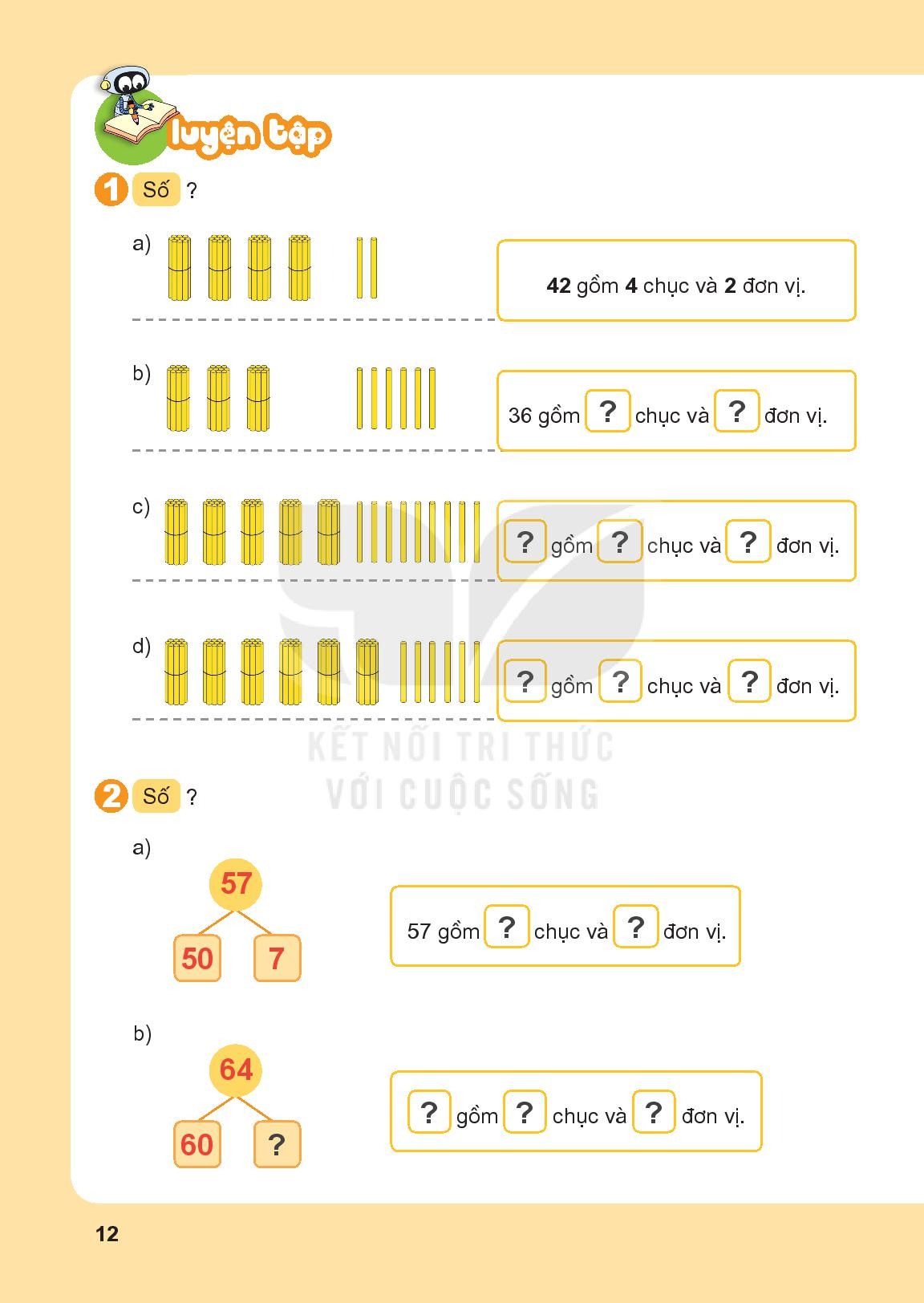 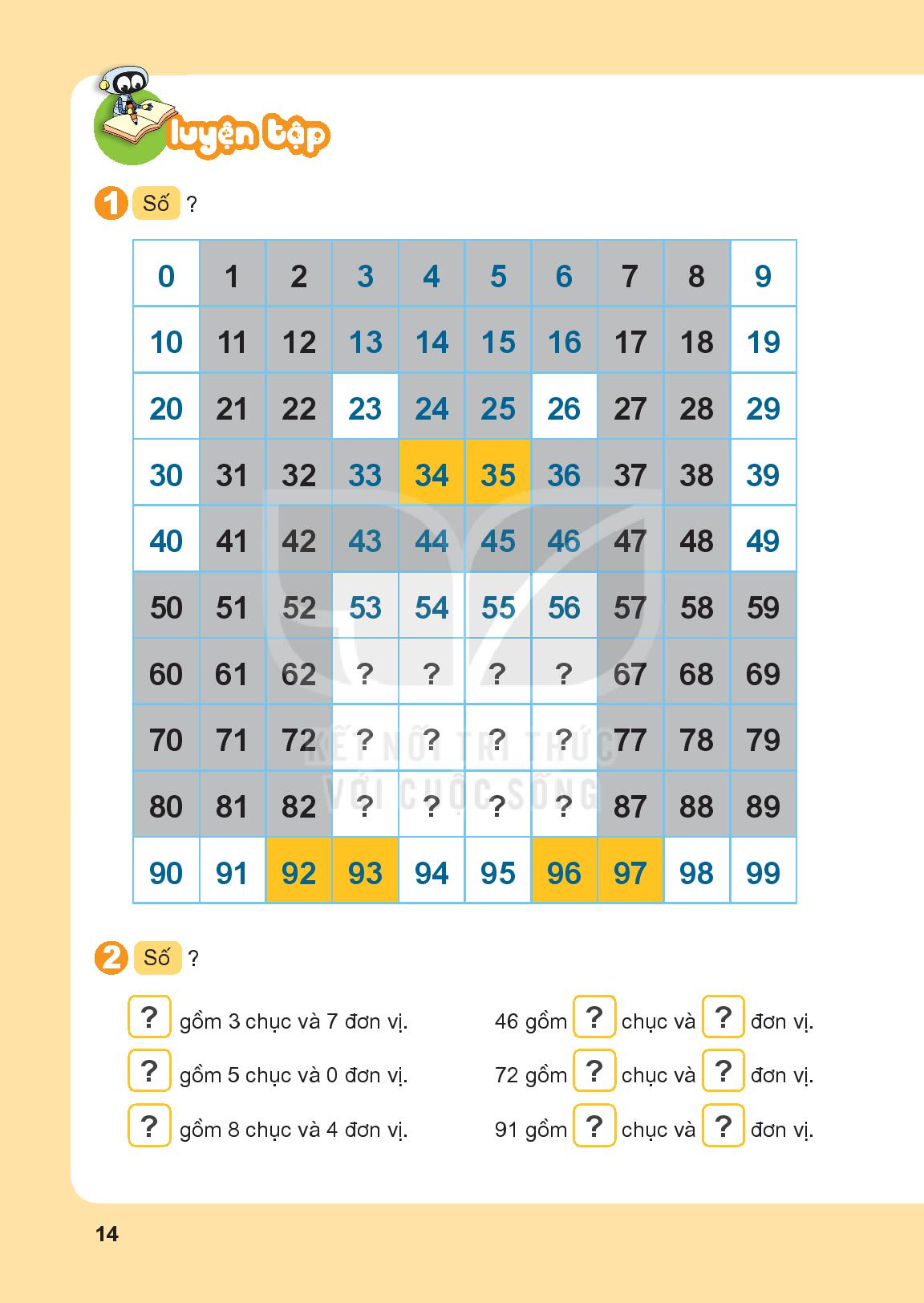 6
37
4
2
7
50
9
84
1
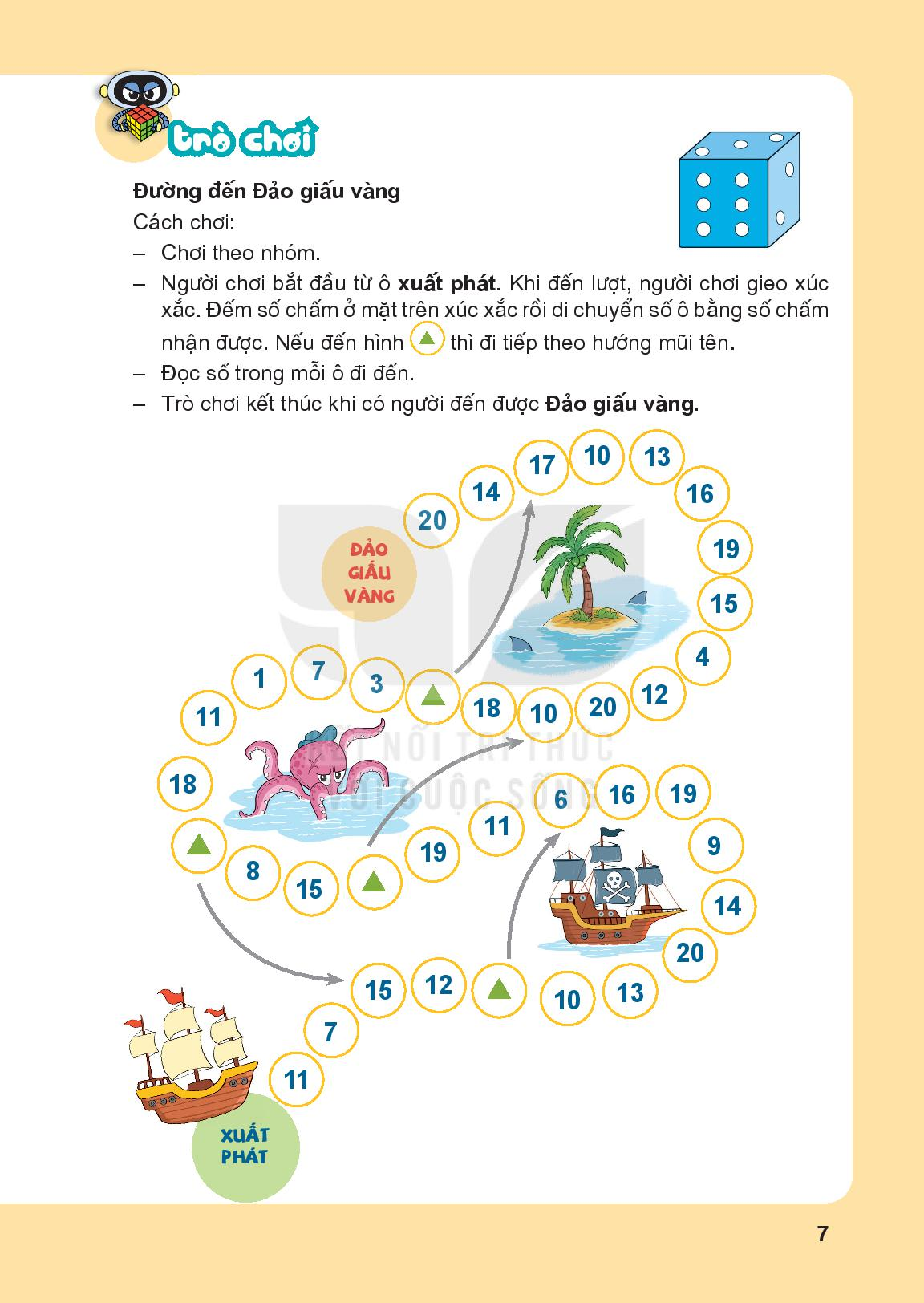 CÁNH CỤT CÂU CÁ
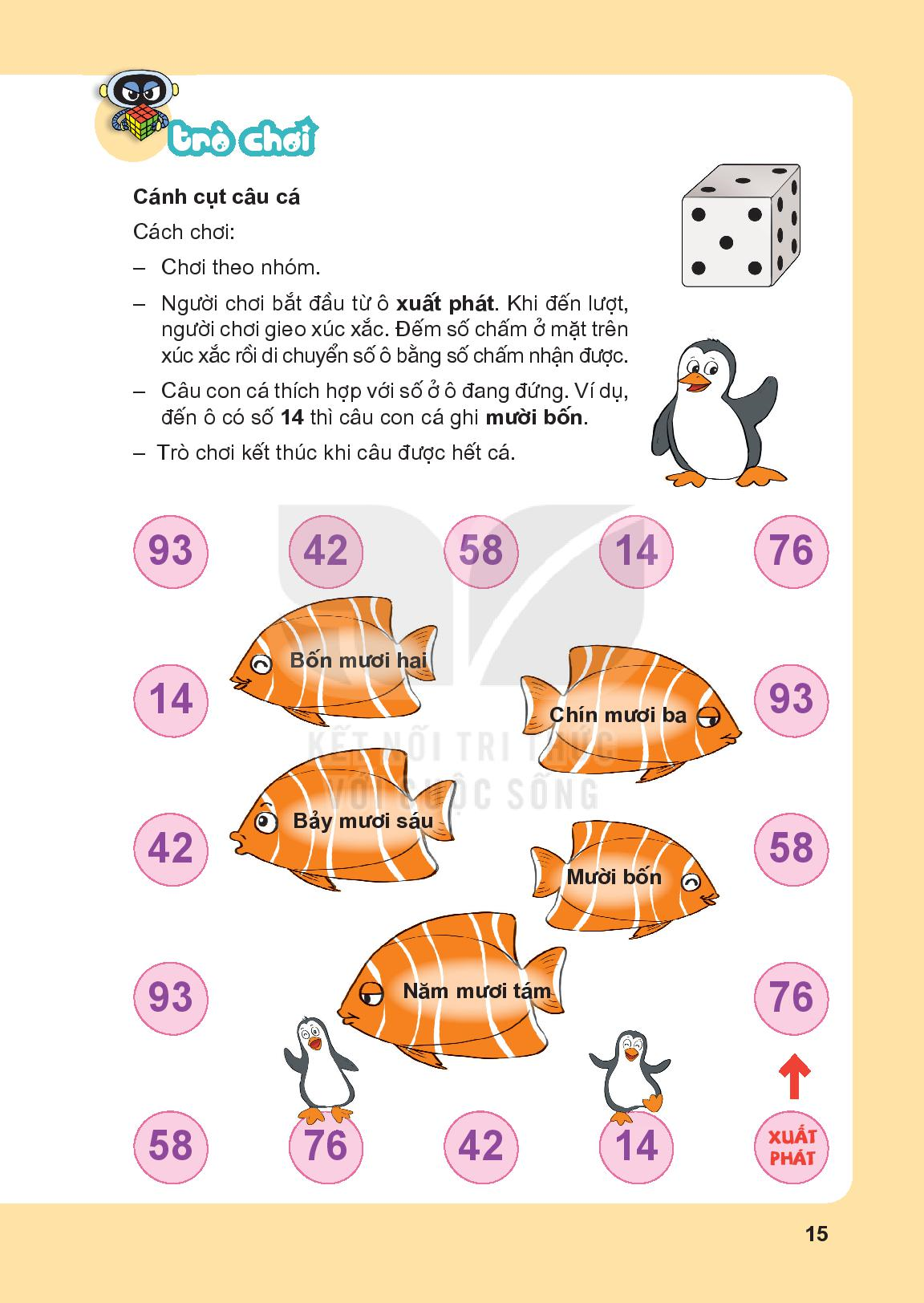 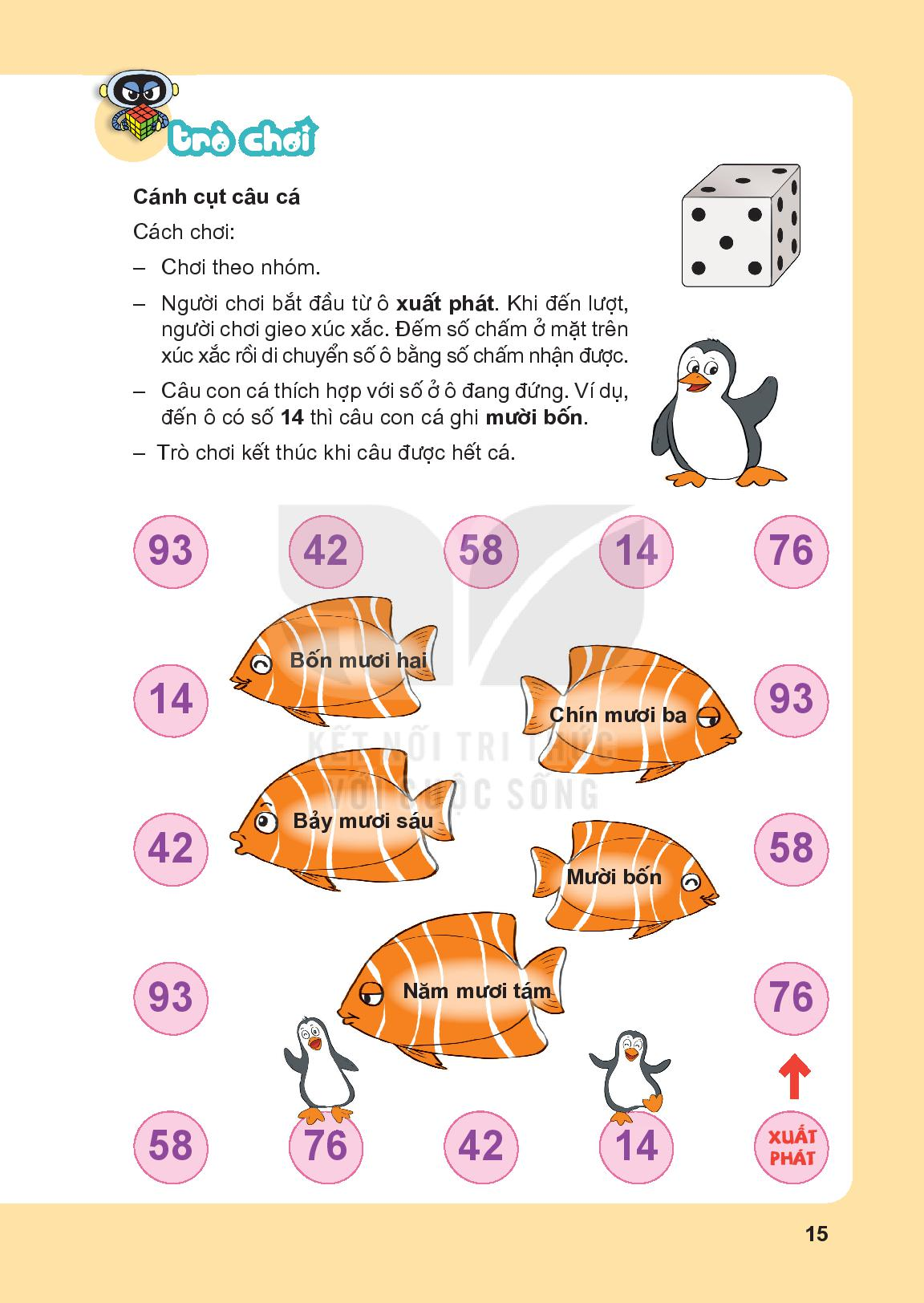 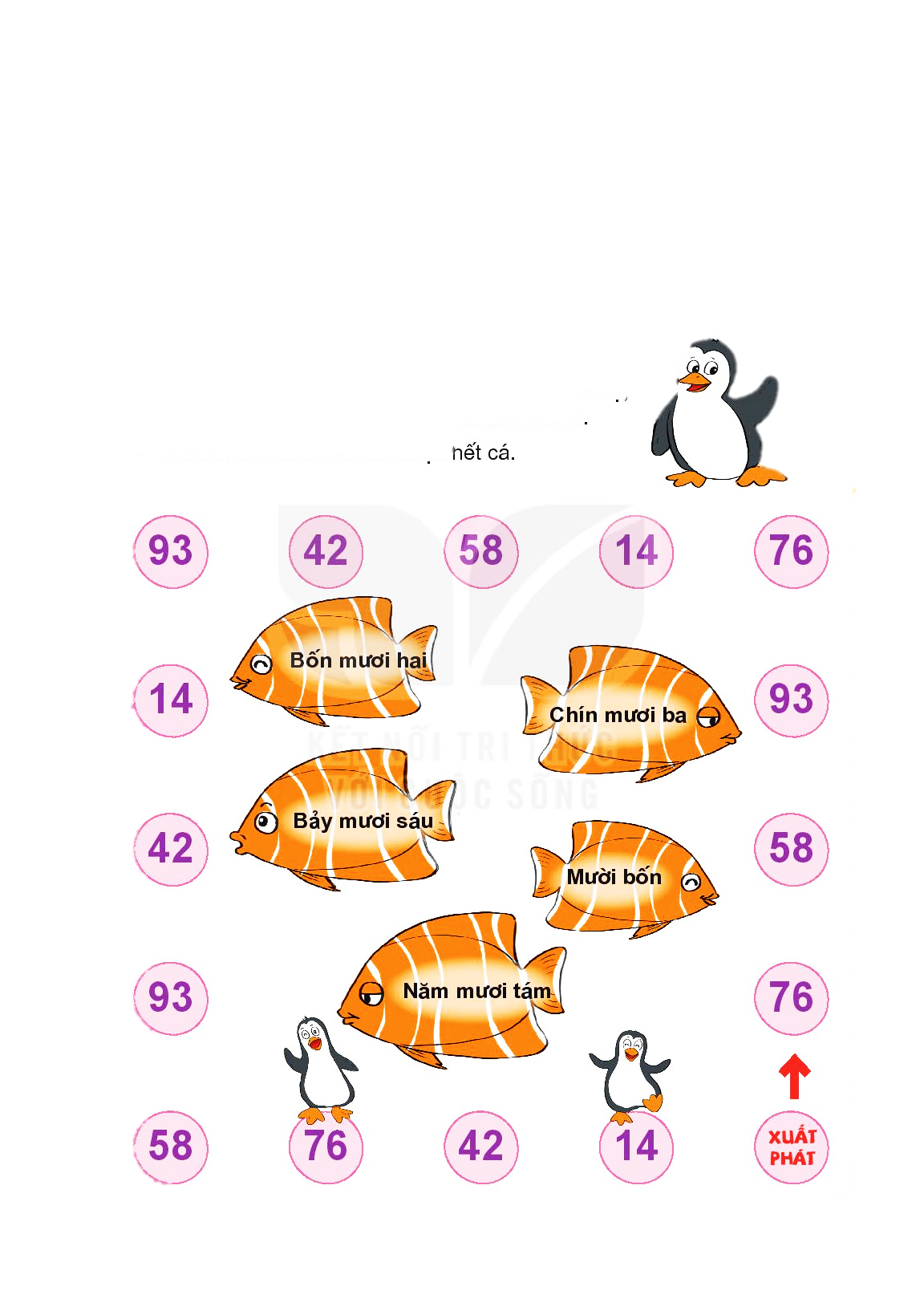 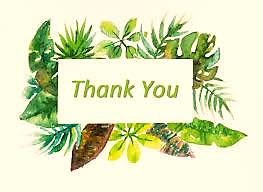 HẸN GẶP LẠI CÁC EM!!